Striving ReaderFluid Review Technical Assistance Session
The Striving Readers Comprehensive Literacy Grant funding is intended to improve reading performance of students from birth through grade twelve.
What is Fluid Review?
Fluid Review is an online data management system that will allow us to do all of our grant development and management in one location.  
It allows us to set up work flow so that you will upload and manage your grant development and then we will manage the review.  
Applications must be submitted in Fluid Review by 5:00 PM on December 13th
2
Creating a District Account
As the district administrator, you will set up the district account and develop the district profile
To Create your District Account:https://gastrivingreader13.fluidreview.com/
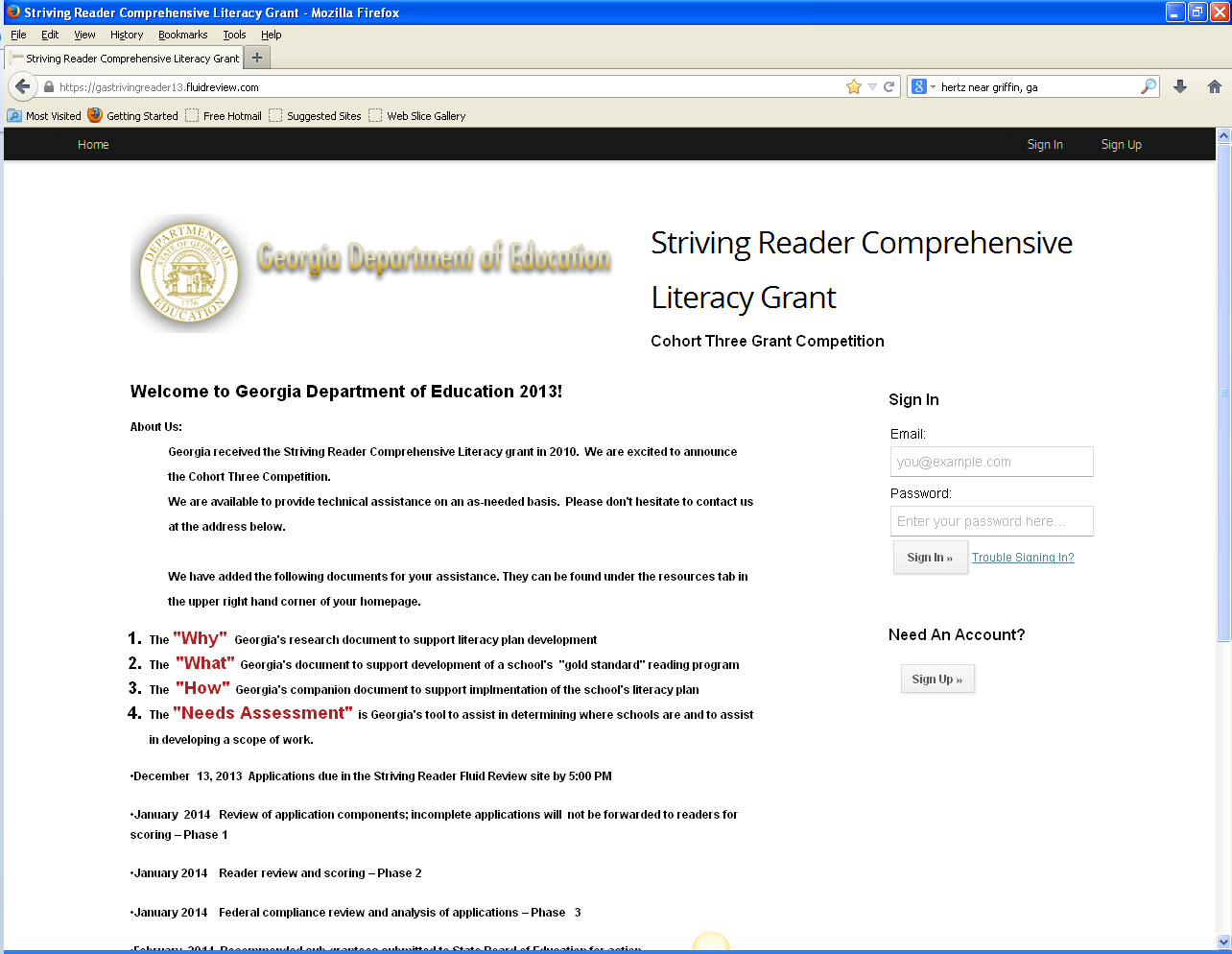 If you do not have an account, click on Sign Up under  Need an Account? and follow the on screen prompts
4
Ready to go?
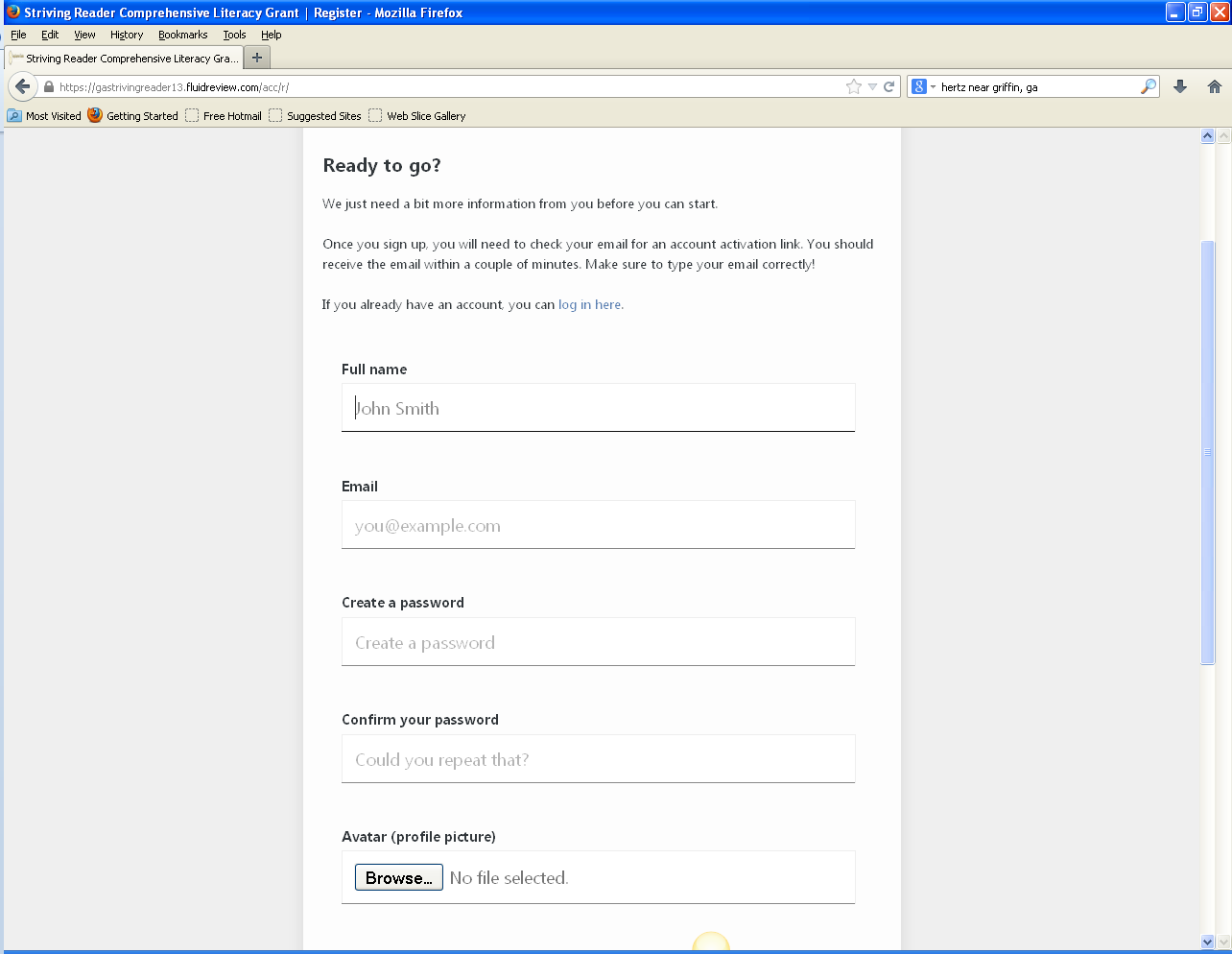 You will use your district email address to set up the district account


Your password must be at least 8 characters in length
5
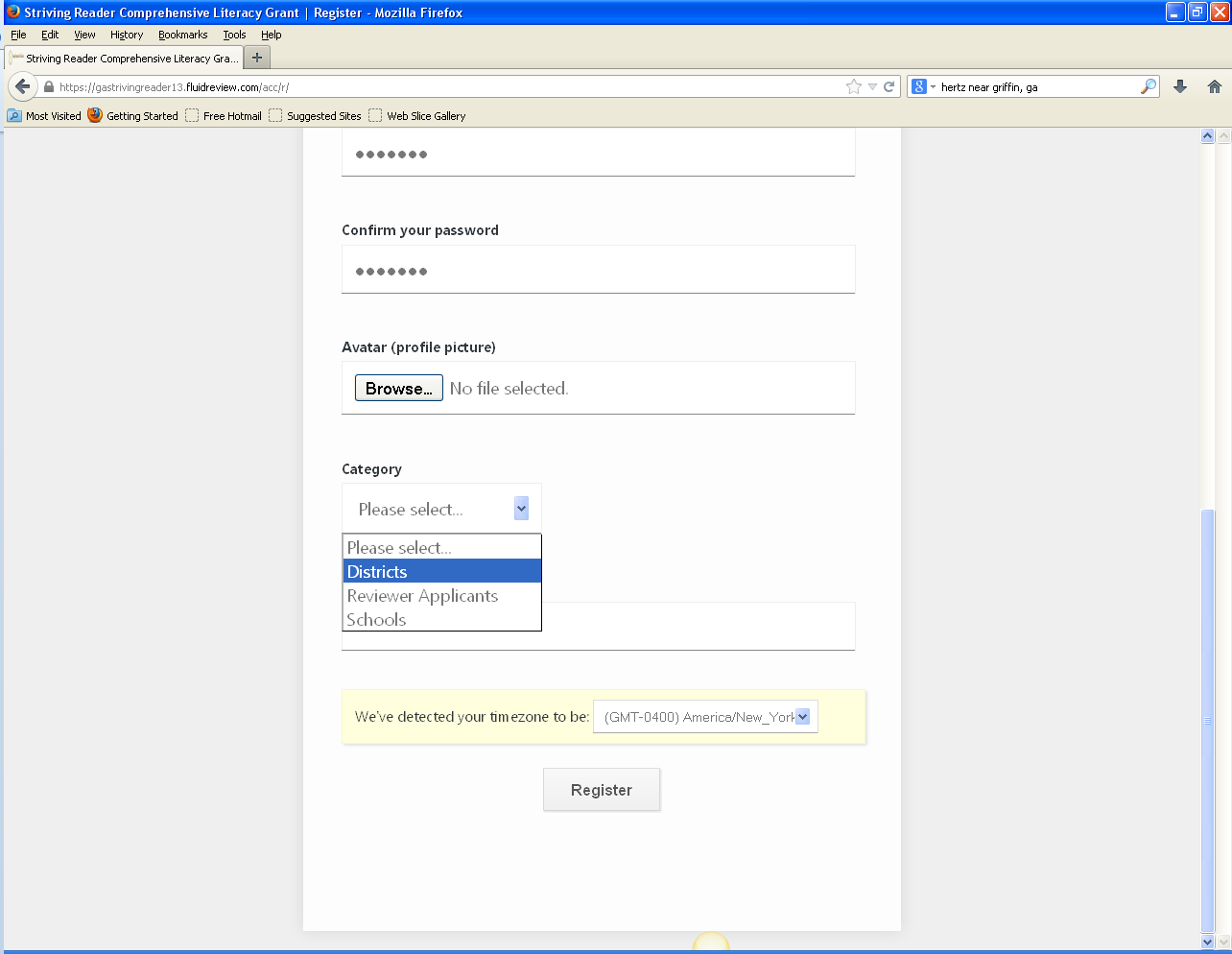 Click on the “Category” drop down and choose Districts
6
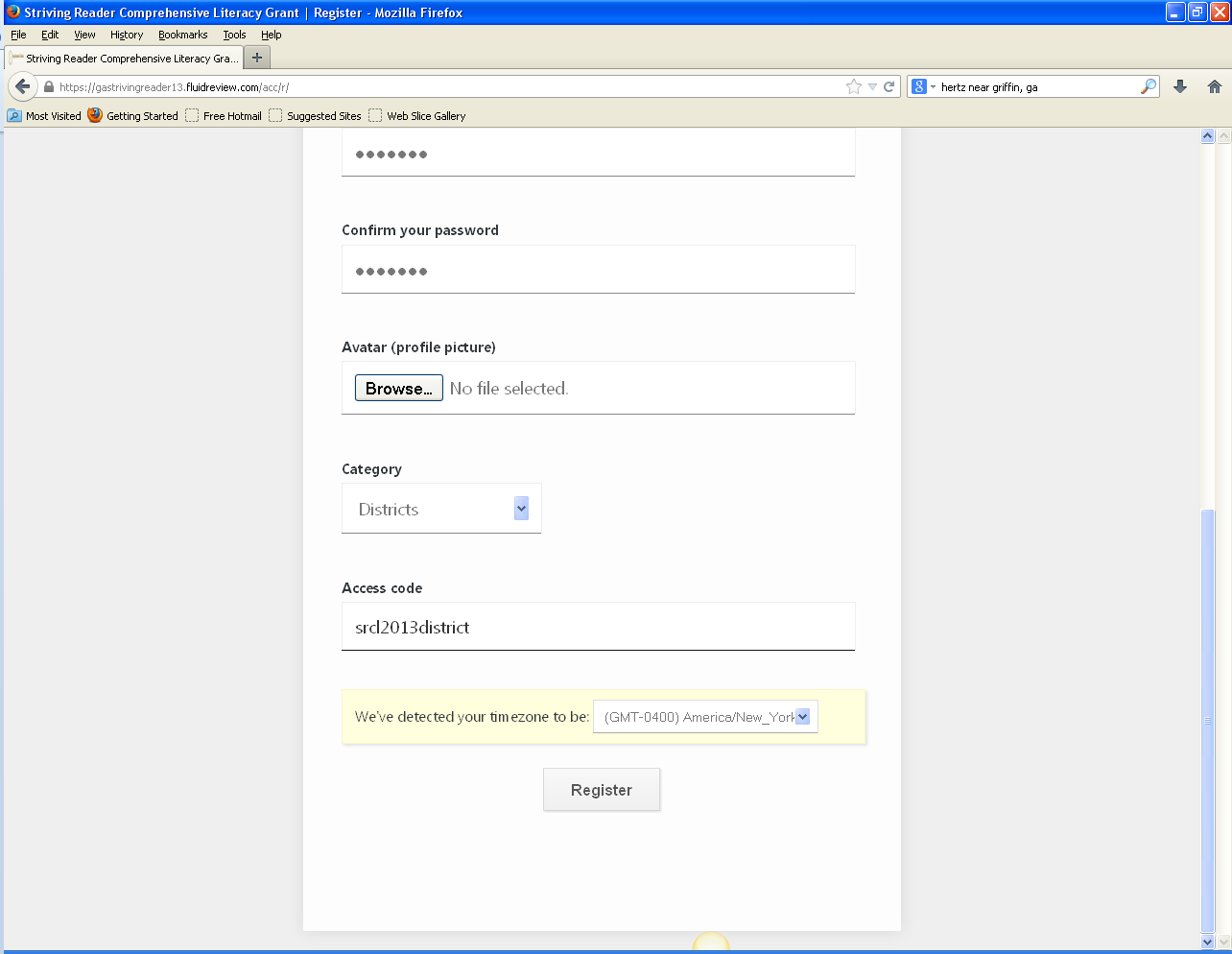 The District Access code is:  srcl2013district 
(it is case sensitive, no spaces):
Once you have filled out the sections and filled in the appropriate access code, click on Register
7
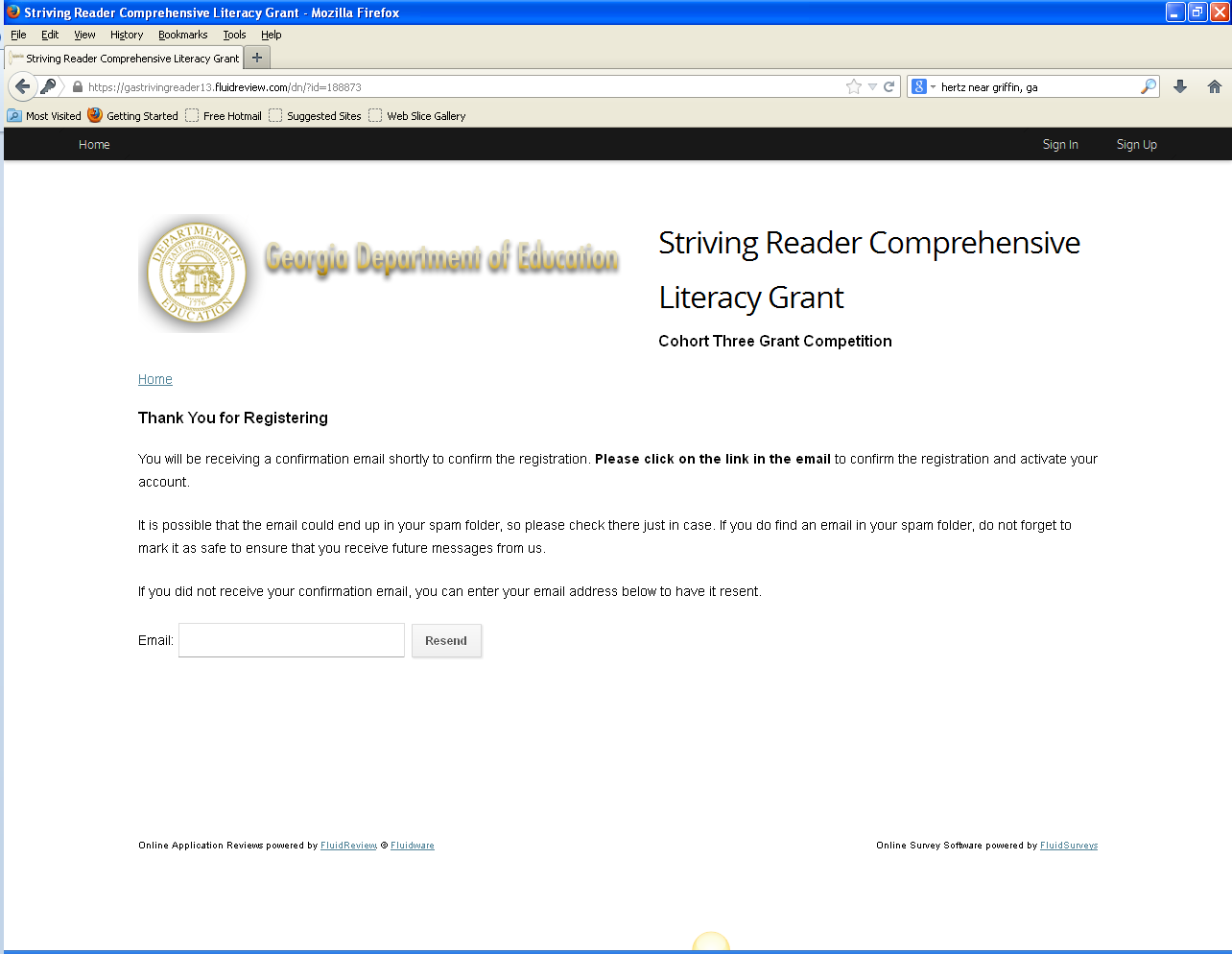 Once the registration process is complete you will be prompted to check your email to find the link to activate your account
8
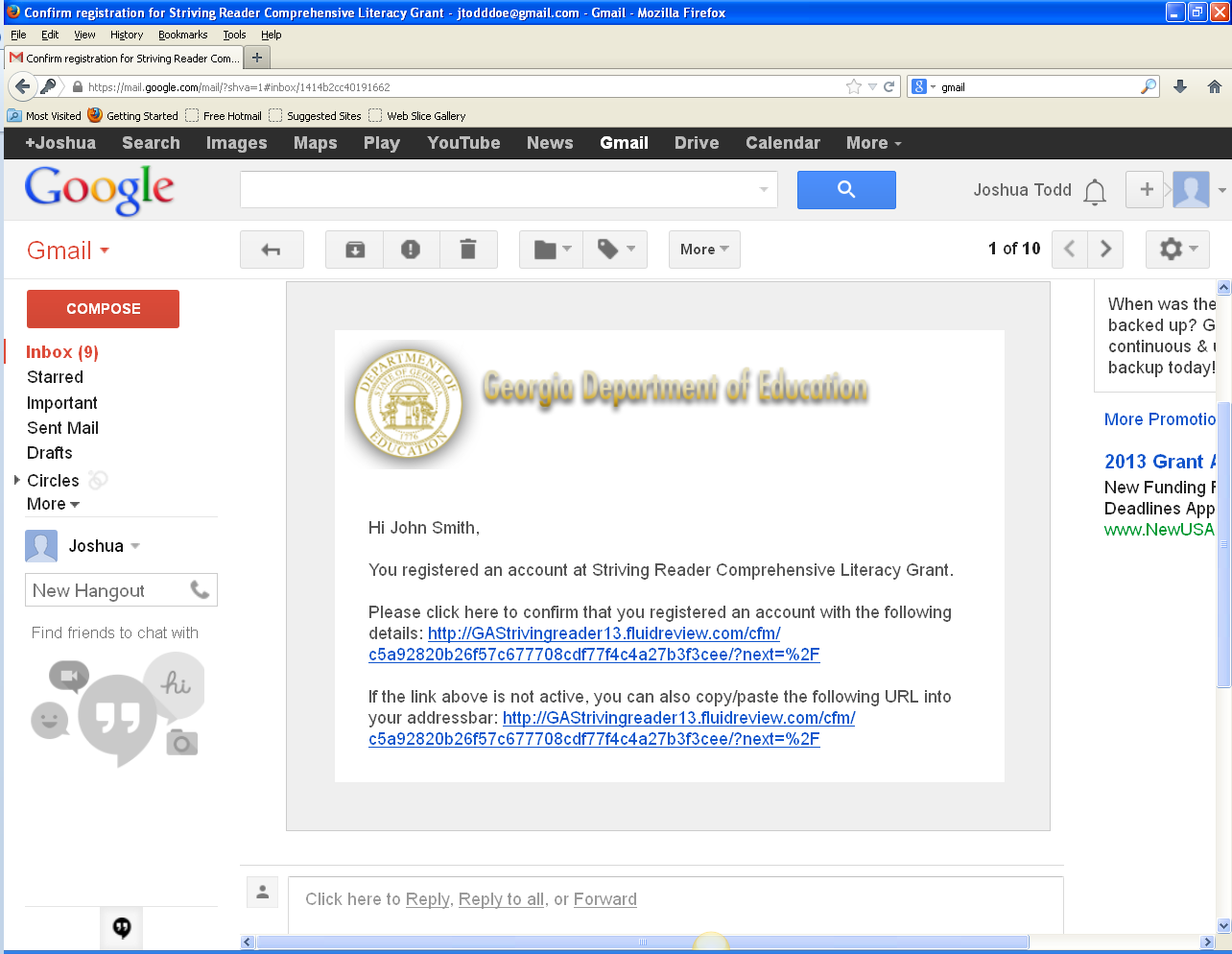 9
Troubleshooting
It can take anywhere from a few seconds to a few minutes for you to receive the email depending on your firewall
Some systems using Microsoft Office have encountered issues receiving the emails from Fluid Review
Make sure your network servers are not blocking emails ending with fluidreview.com or "SRCL Grant Competition" <noreply@fluidreview.com>
Add @fluidreview.com to your white list and check your SPAM folders
10
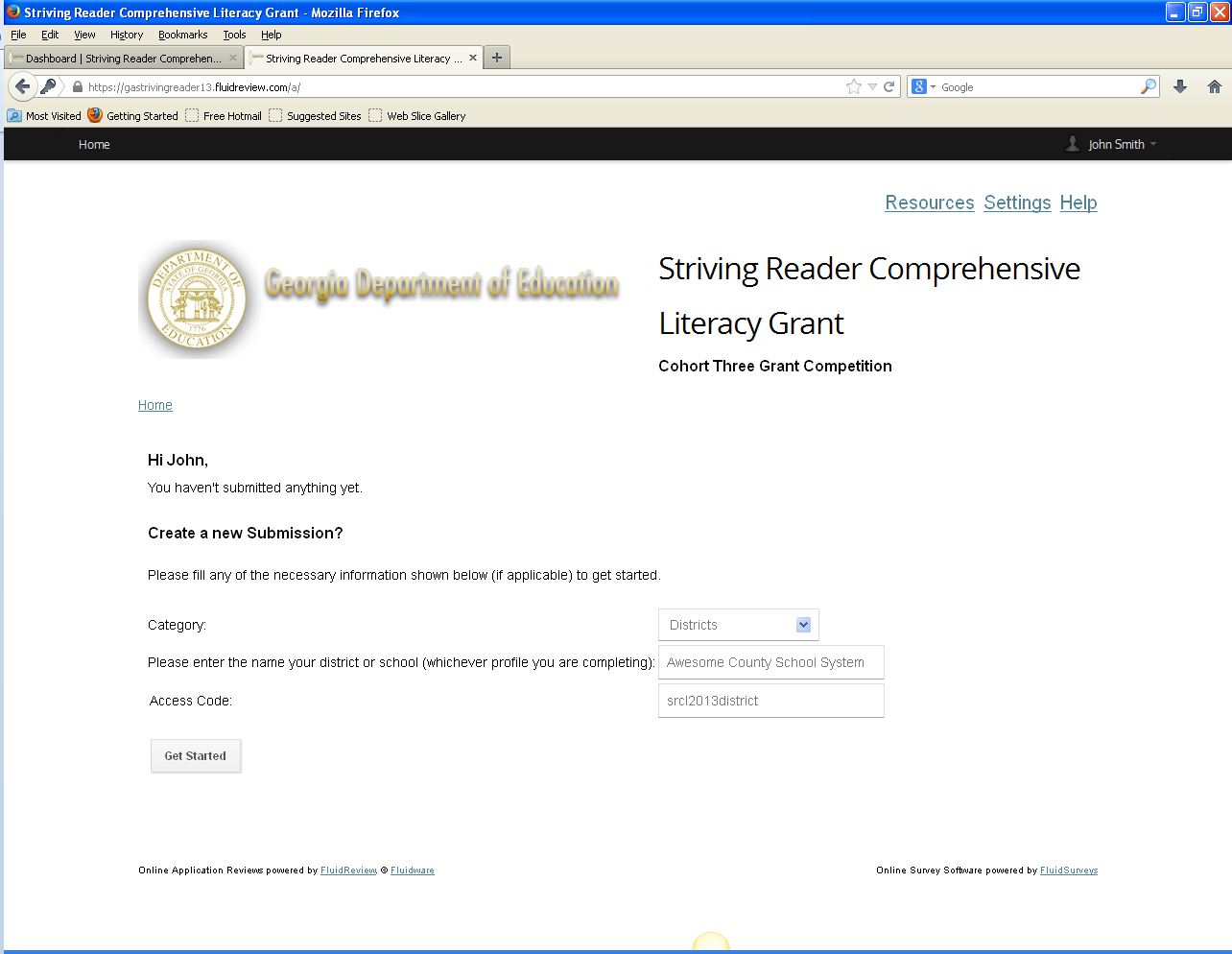 Choose category here
Enter the name of the District here
You will be prompted once again to enter the district access code
Click here to move on
11
You made it!
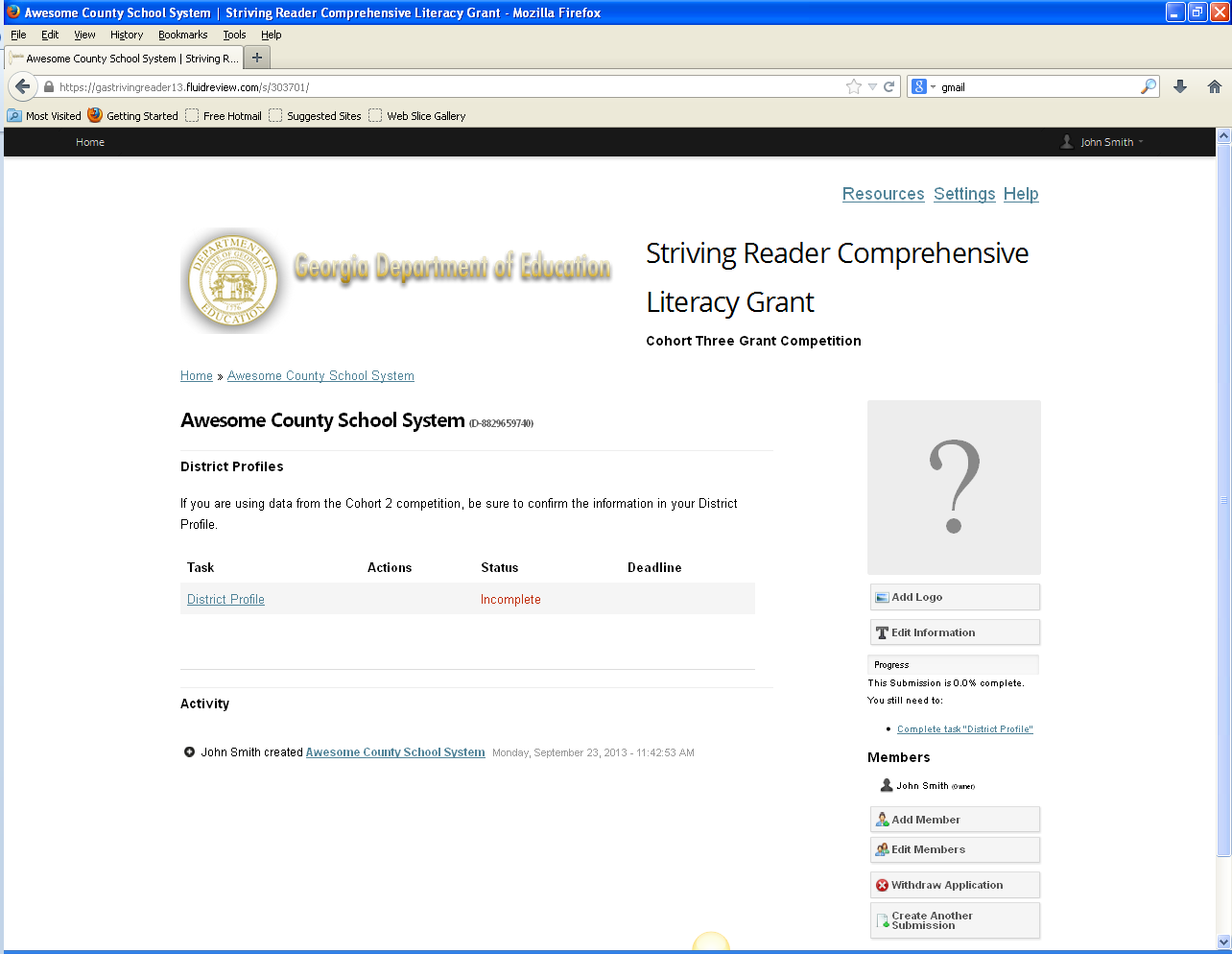 All supplemental files can be found here in the Resources tab
Click here to begin filling out the district profile
12
Completing the District Profile
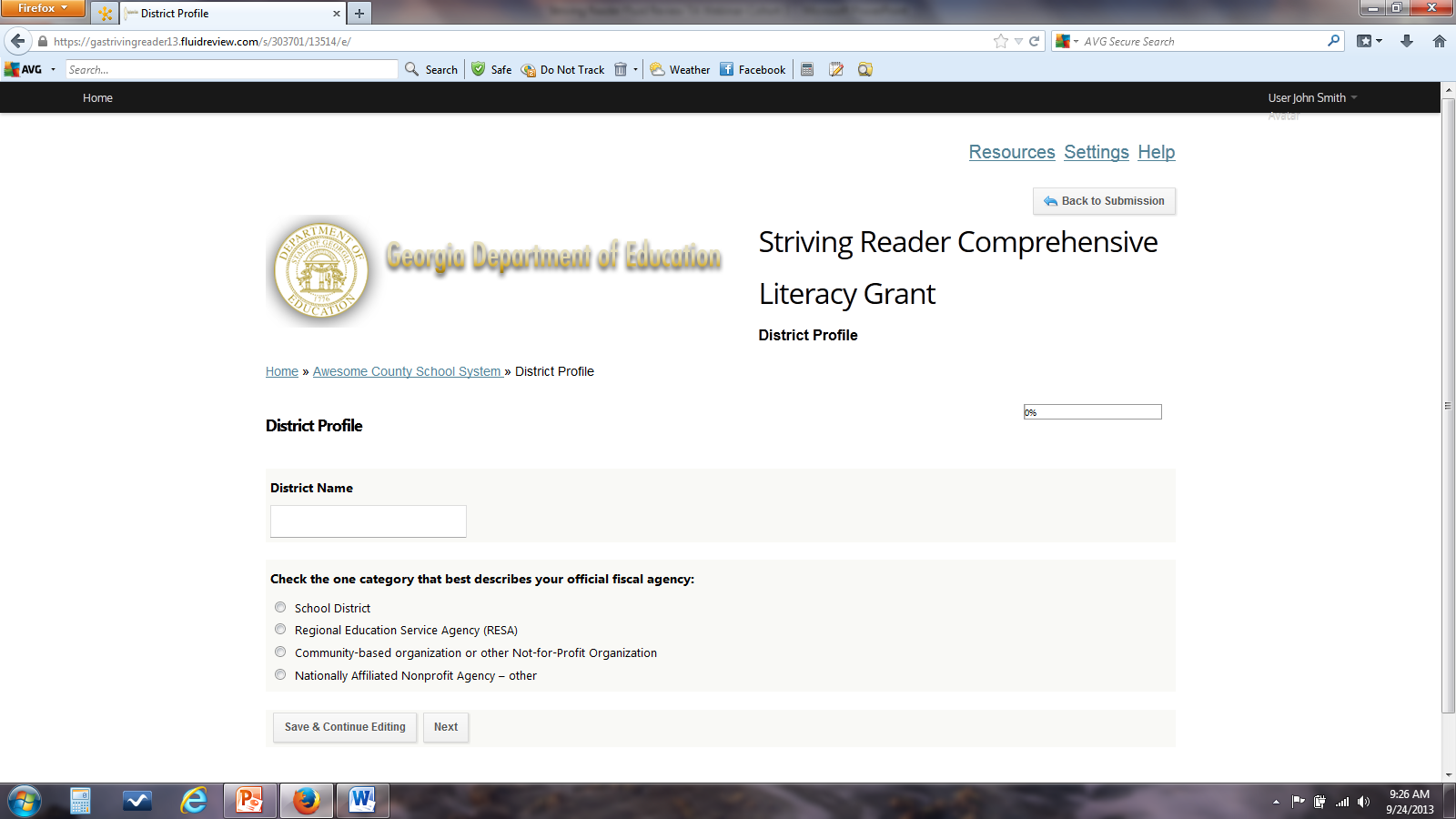 Progress bar
Enter your district name using the name you used to create your account


Choose fiscal agency category


Save and/or continue to the next page
14
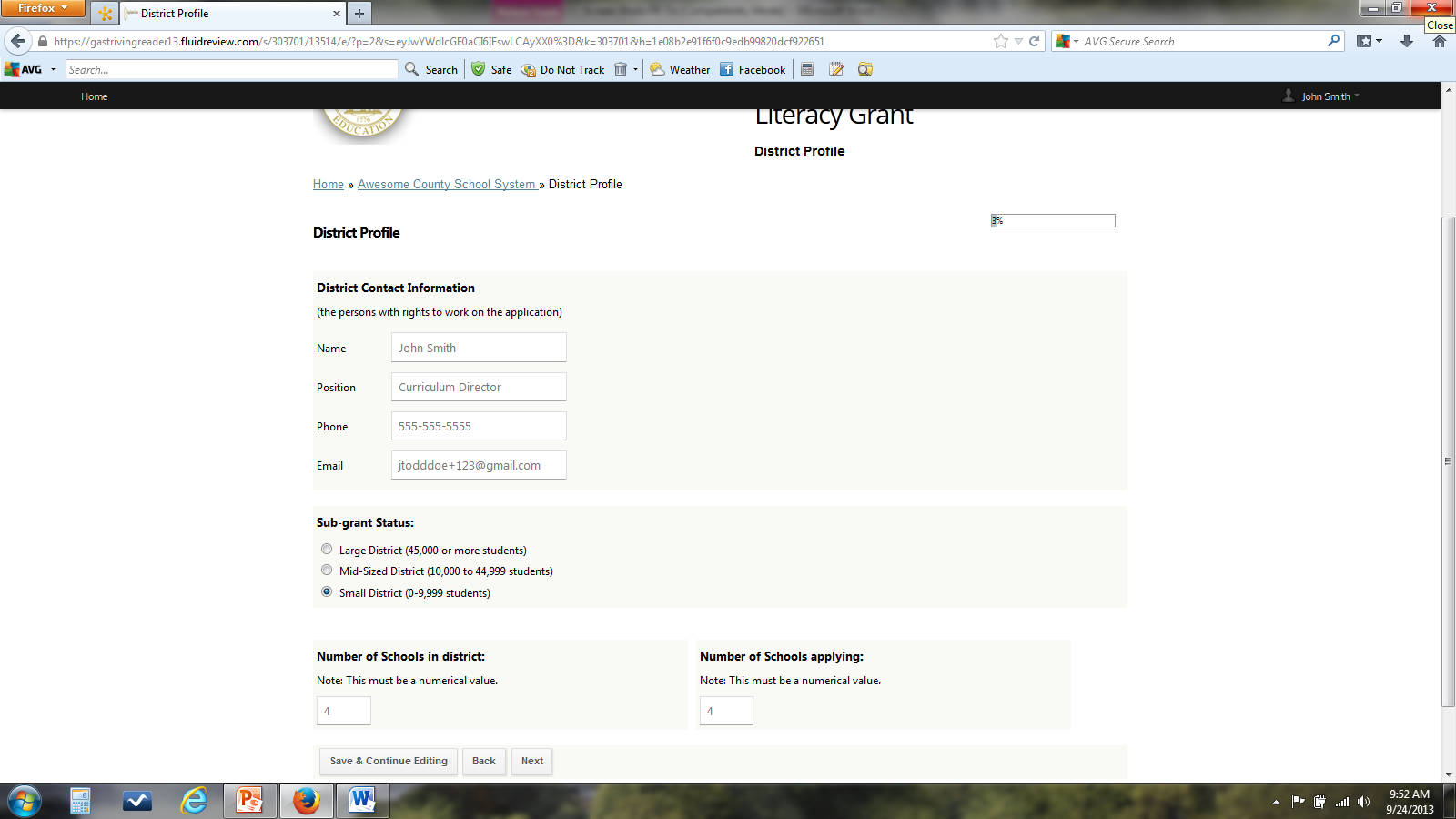 Complete the contact information using the same email address you used to create your account
Enter the # of schools in your district and the # of schools applying.
15
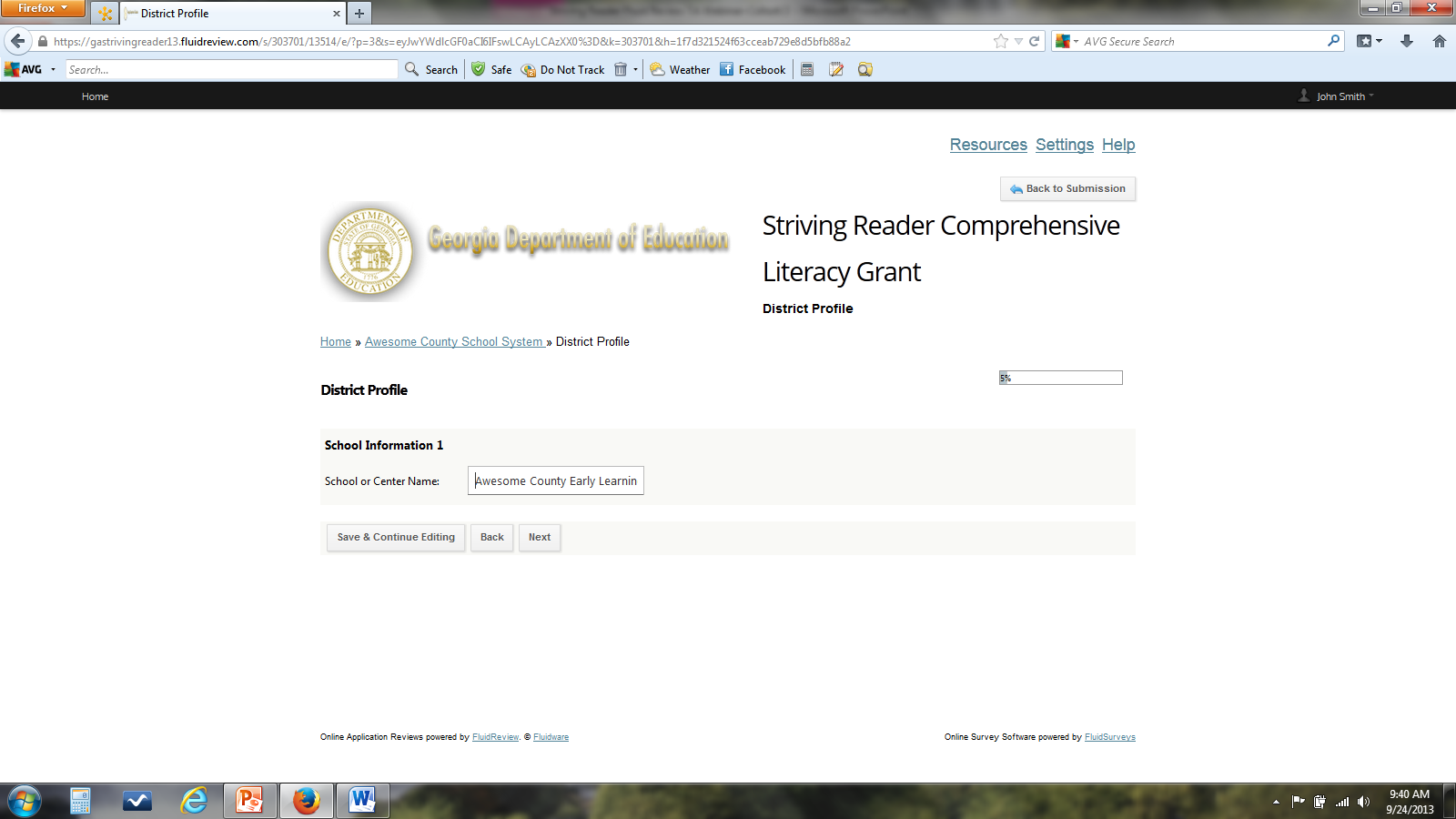 Each school will develop their own profile, but as the district contact you must pre-populate the school or center that will develop a grant. 

You will enter the names of the schools that will be completing applications
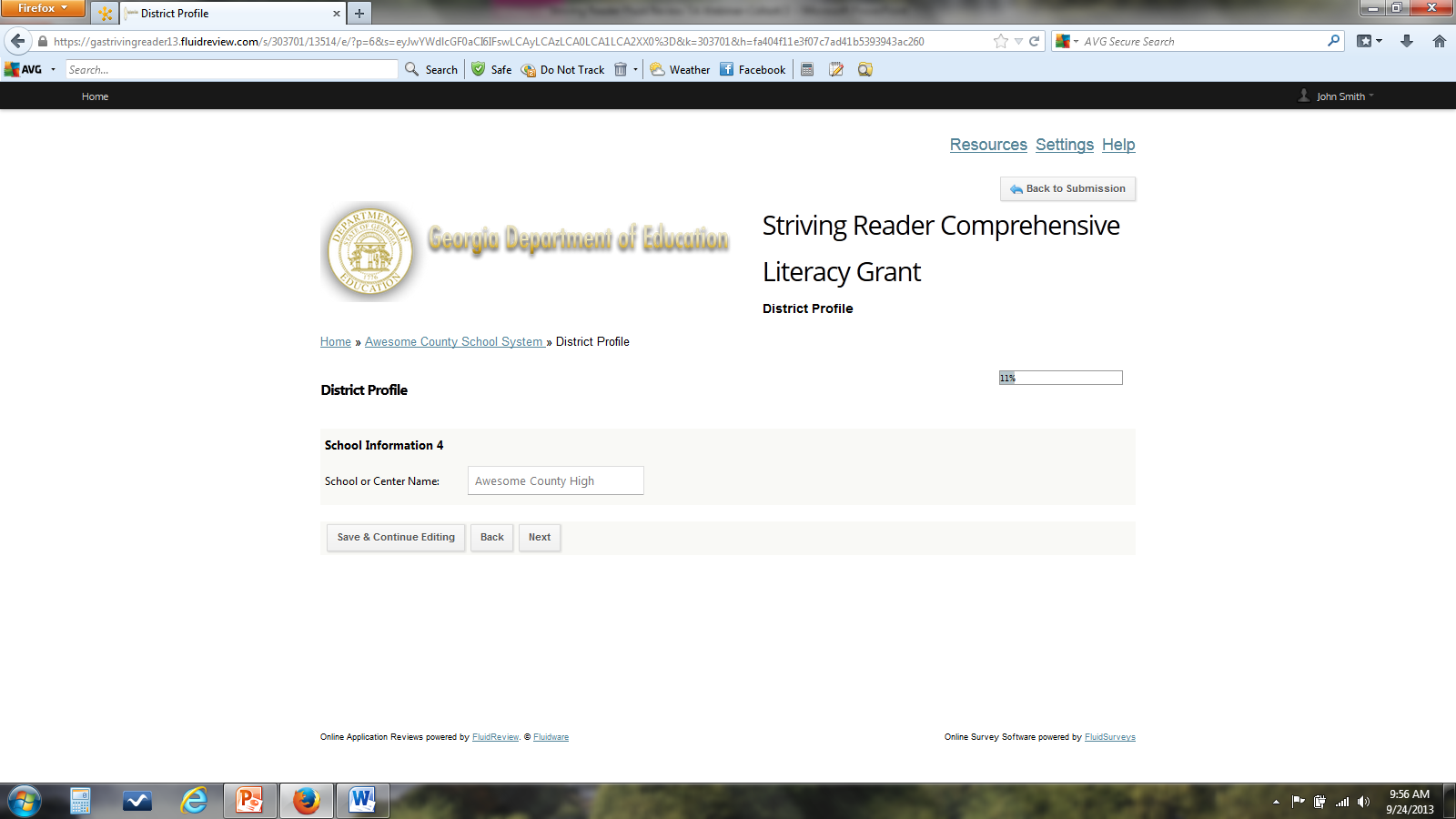 16
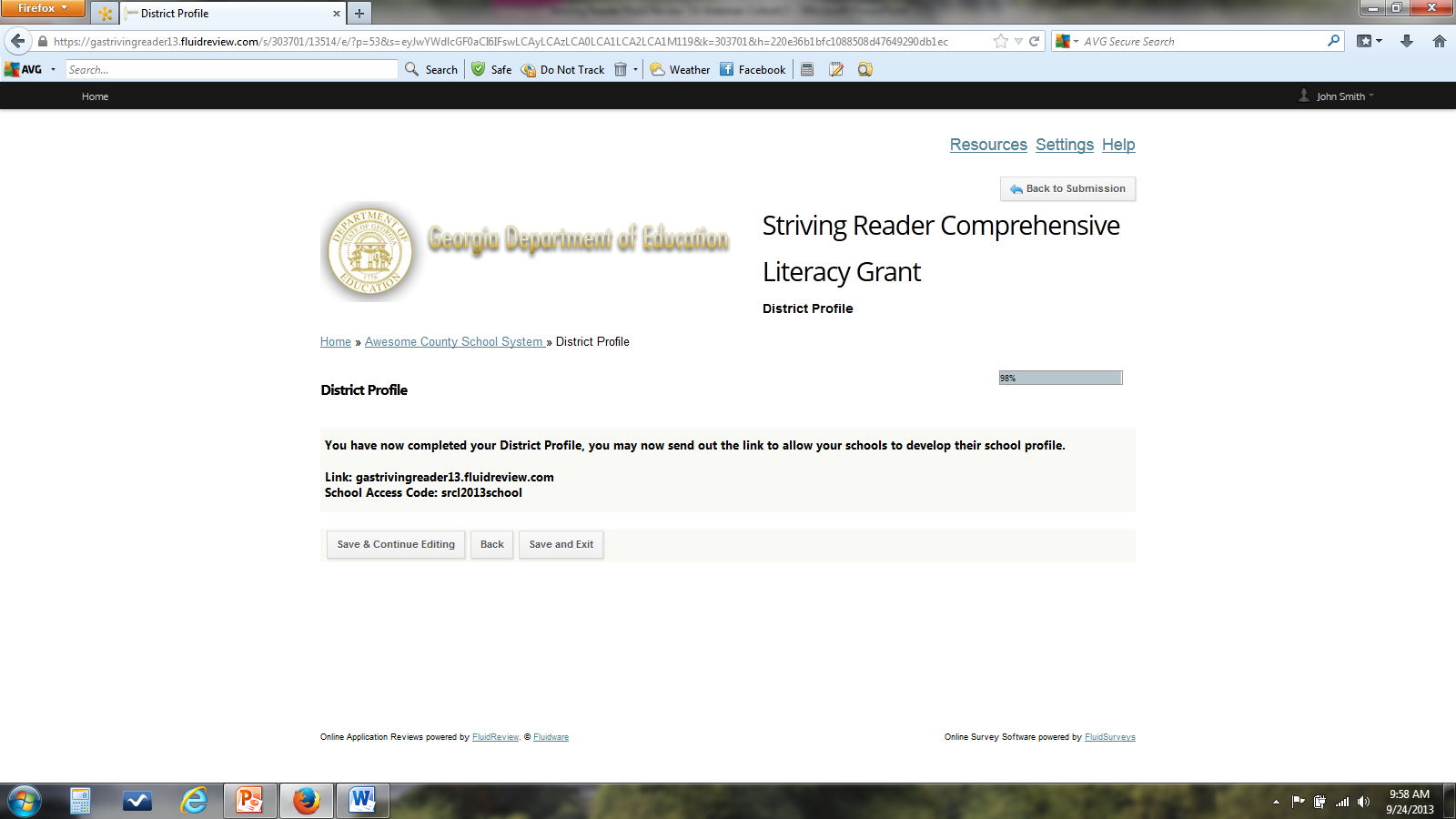 Cut/paste the Link and the School Access Code to send to your schools to denote that your district is ready for them to create their school profiles
17
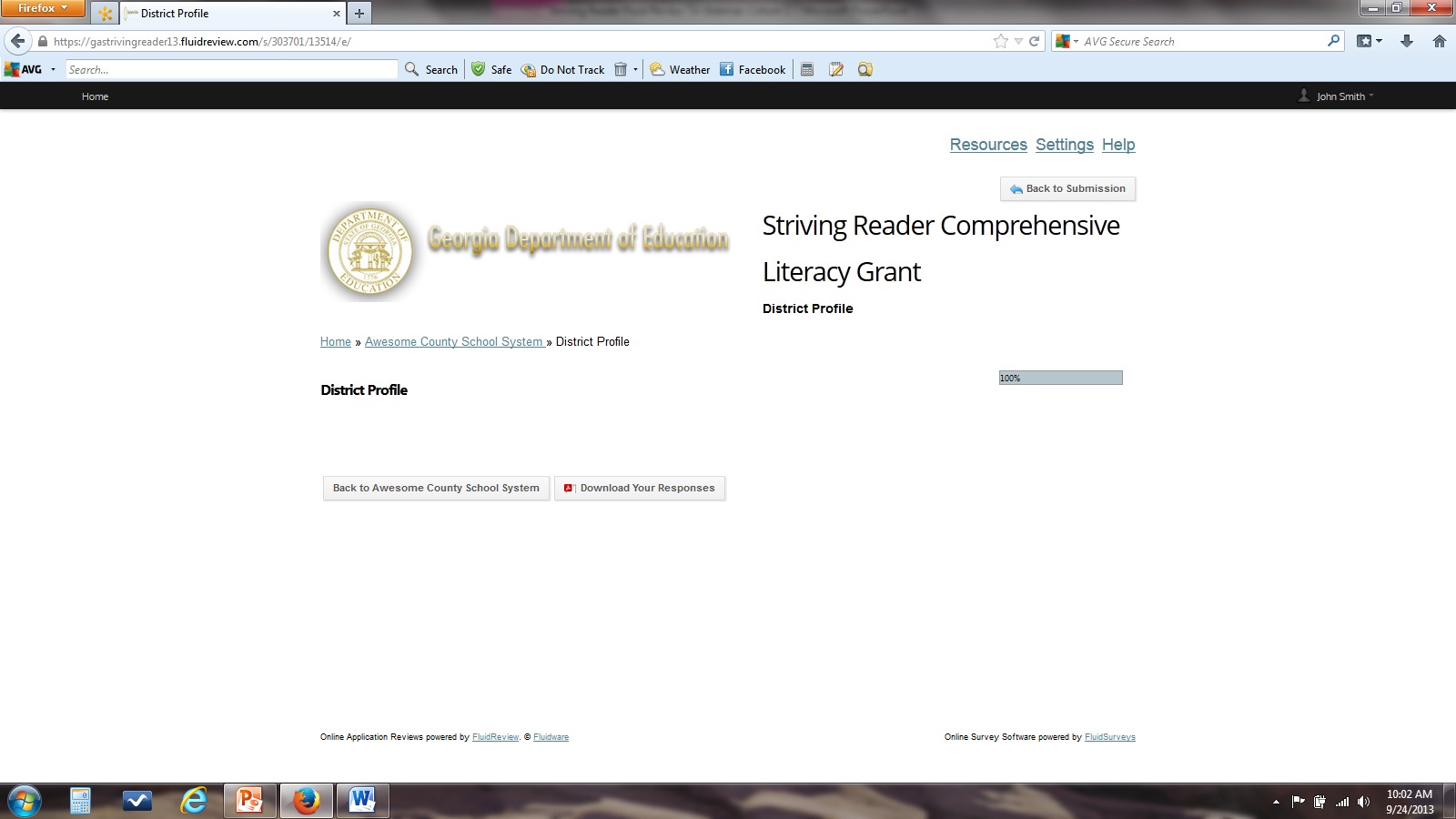 18
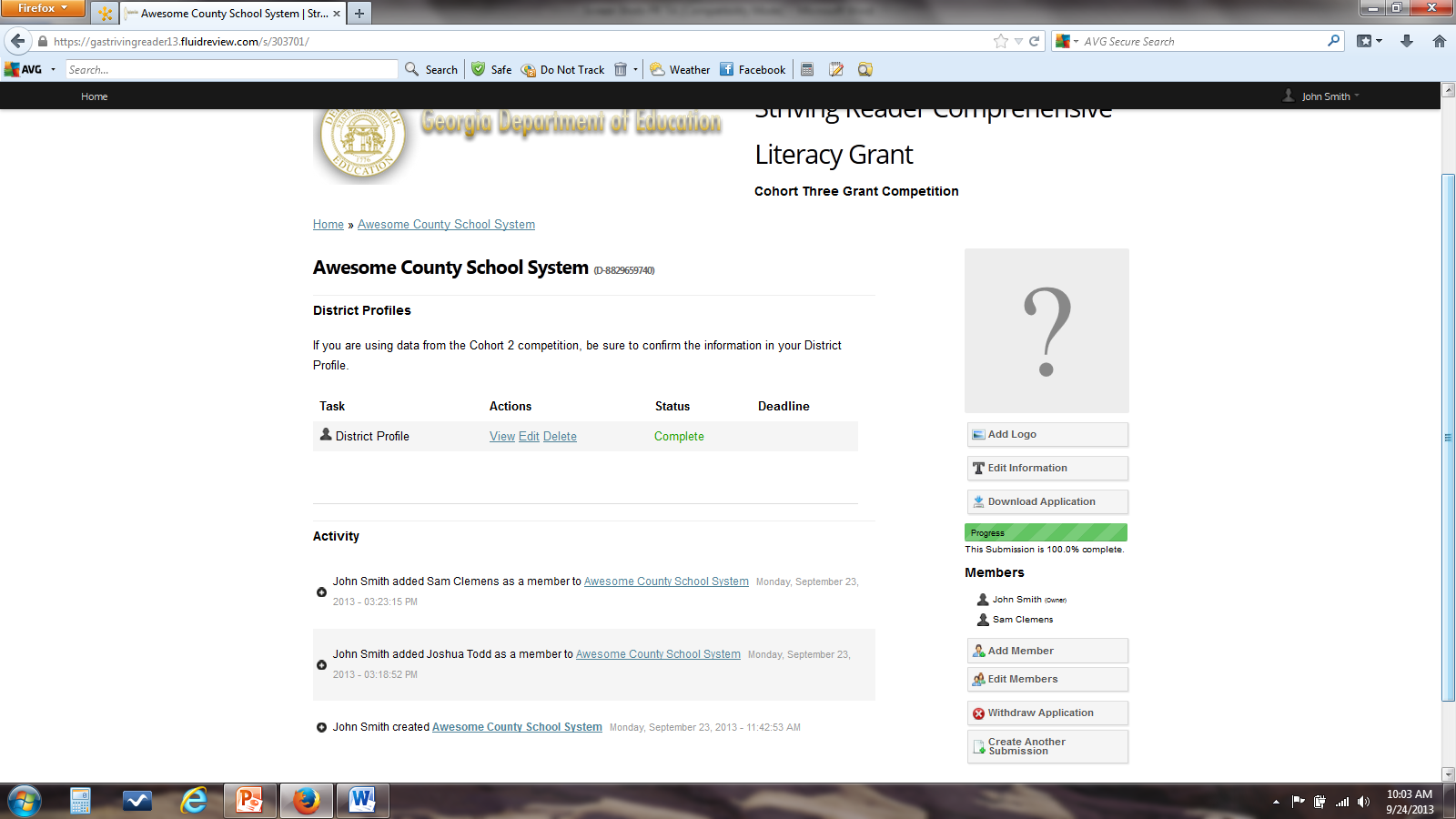 Notice under Status your district profile is now complete
now let’s walk though how to add a member to the district account
19
Adding a Member to the District Account
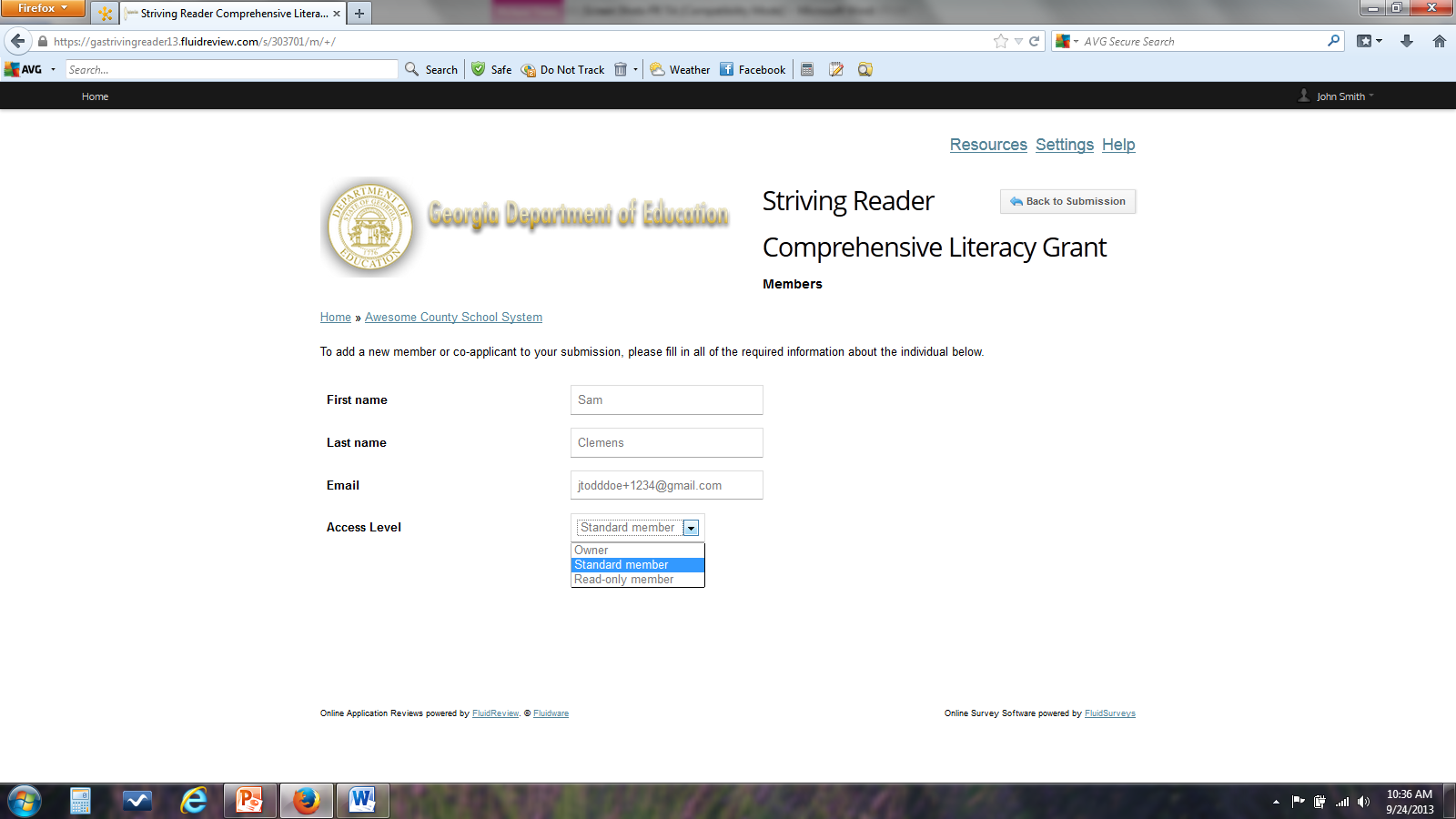 You will have three Access Level choices. Each will decrease access to information
21
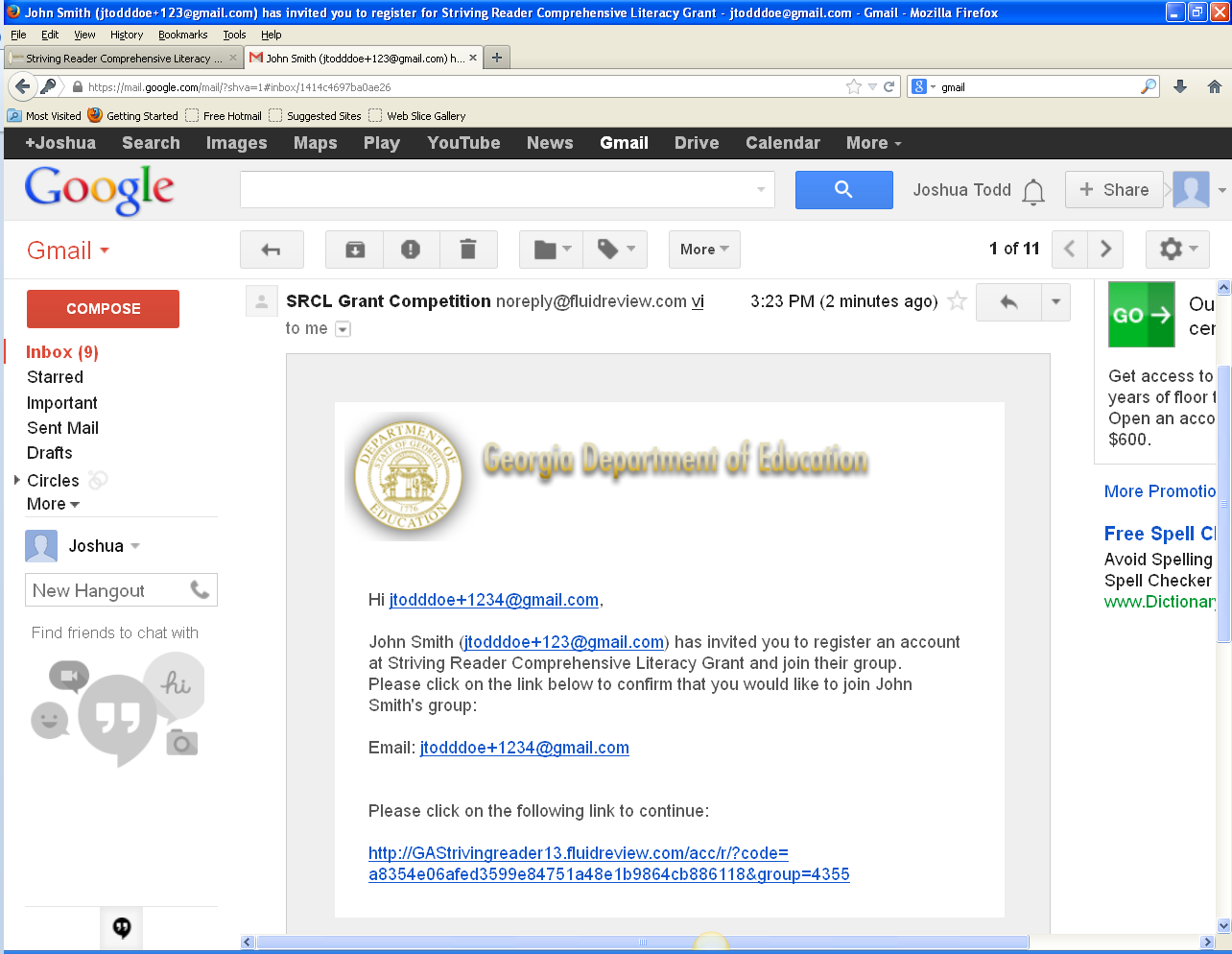 22
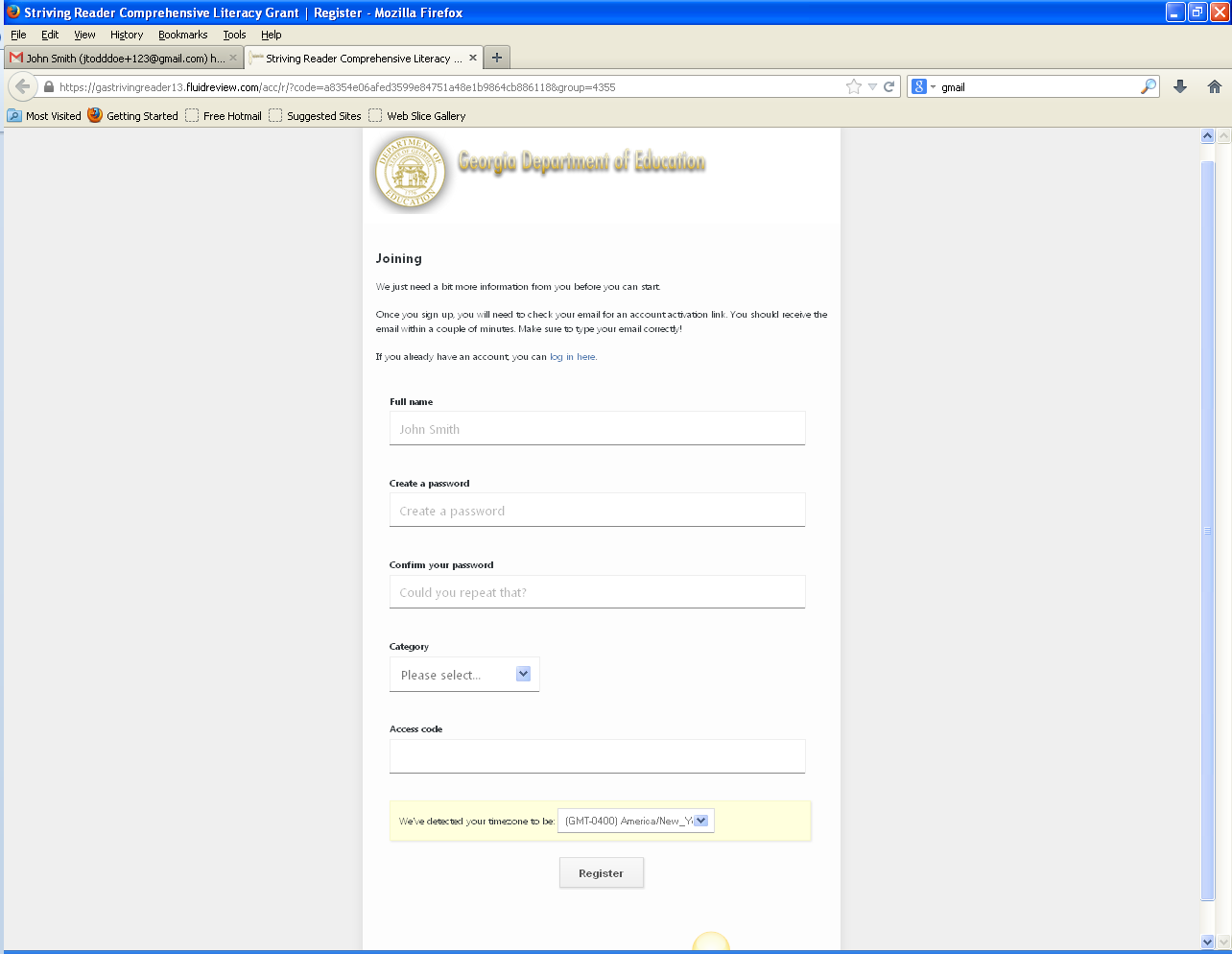 Enter the appropriate information and create a password
Be sure to select District in the Category drop down menu
Enter the District access code: srcl2013district and click Register complete the process
23
Now what?
After you have created the district profile, sent out the link and password information to schools, and added any members to your district account, you have completed the district profile process
There are several portions of the school application that the district is responsible for writing. We would encourage you to begin working through those parts of the application. 
You will have to access the school application through the school accounts, which is why it is important that each school add you as a member
24
Completing the District Profile:Cohort Two Applicants
The following instructional slides are only for those re-applicants who created district profiles in Fluid Review (Review Room) for the SRCL Cohort Two grant competition
https://gastrivingreader13.fluidreview.com/
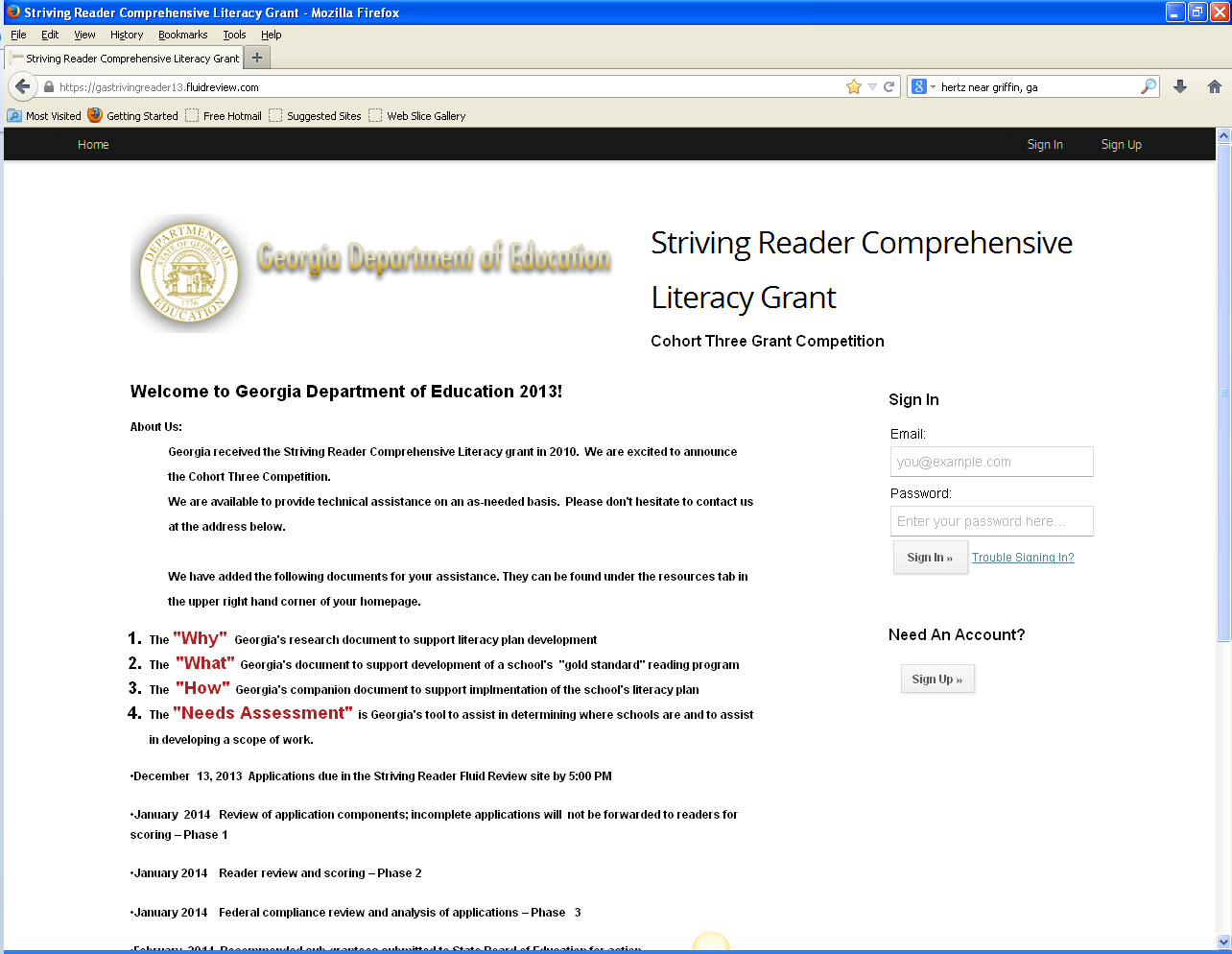 26
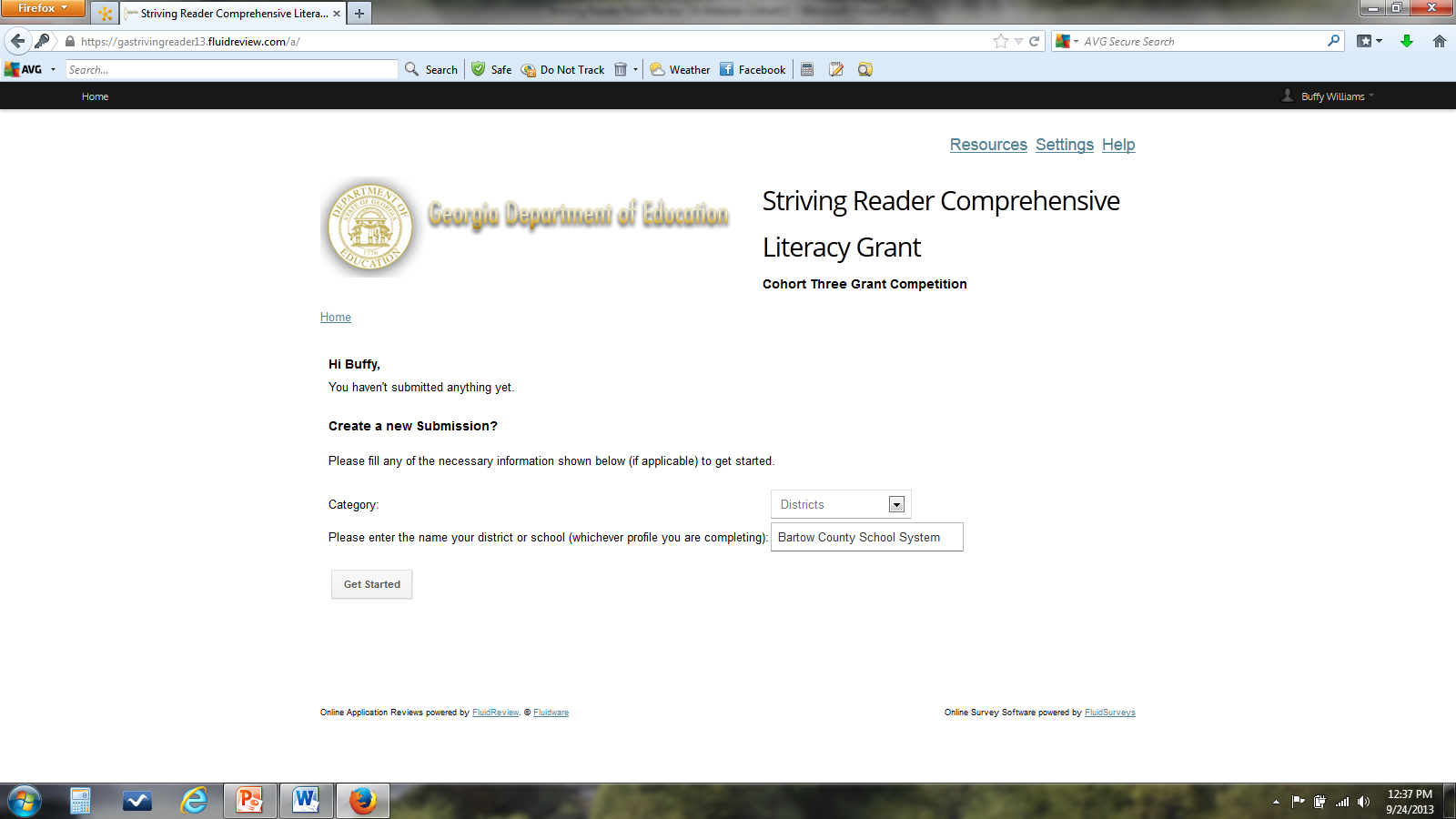 Be sure to select District in the Category drop down menu
Enter the name of your school district and then click “Get Started”
27
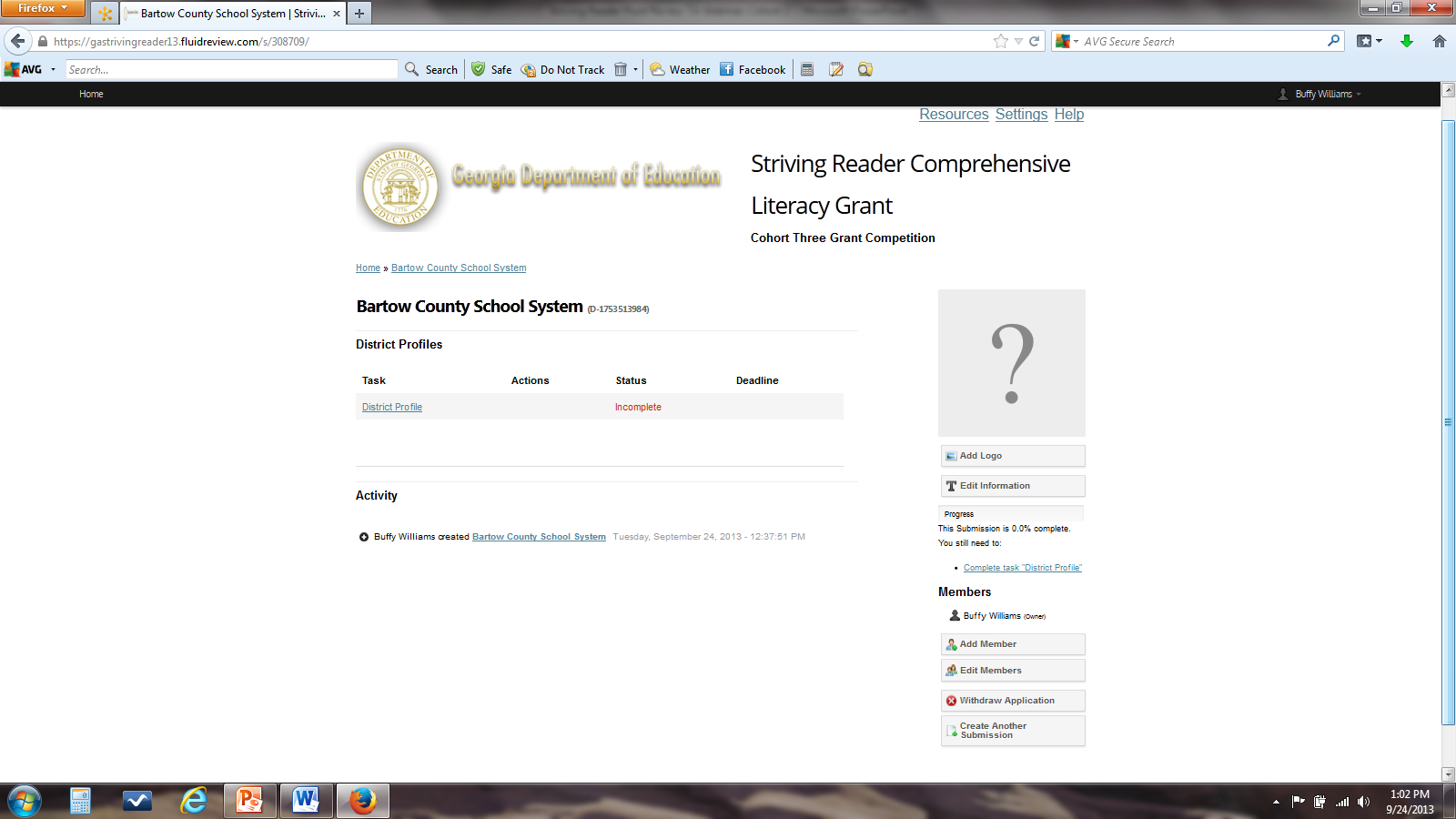 Click here to begin filling out the district profile
Add members here
Follow the instructions provided in slides 13-24 to complete the district profile and add members
28
Creating a School Account
As the school administrator, you will set up the school account and develop the school profile. At this point you should have received the email from your district administrator signaling that you should begin the school profile process
To Create your School Account:https://gastrivingreader13.fluidreview.com/
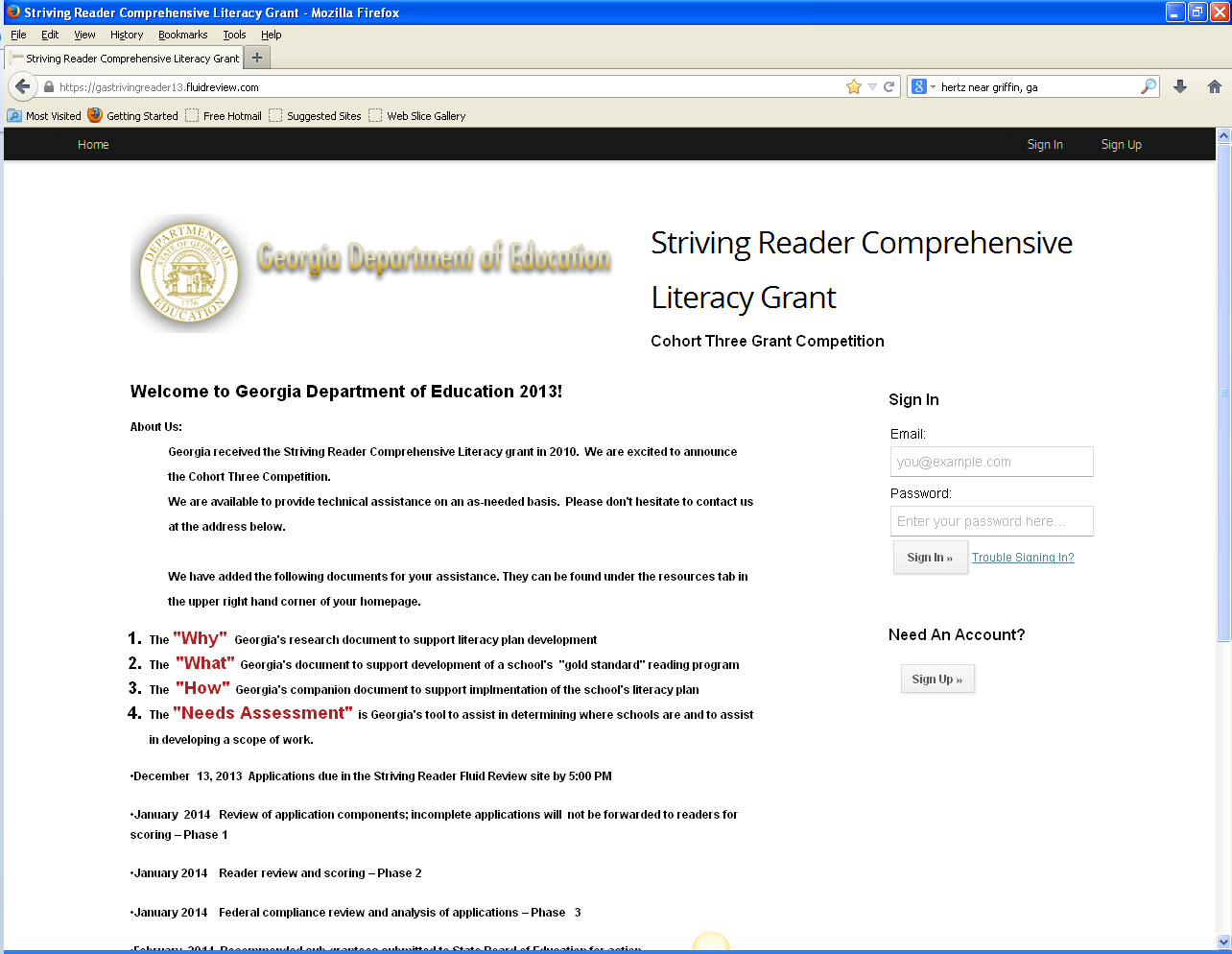 If you do not have an account, click on Sign Up under  Need an Account? and follow the on screen prompts
30
Ready to go?
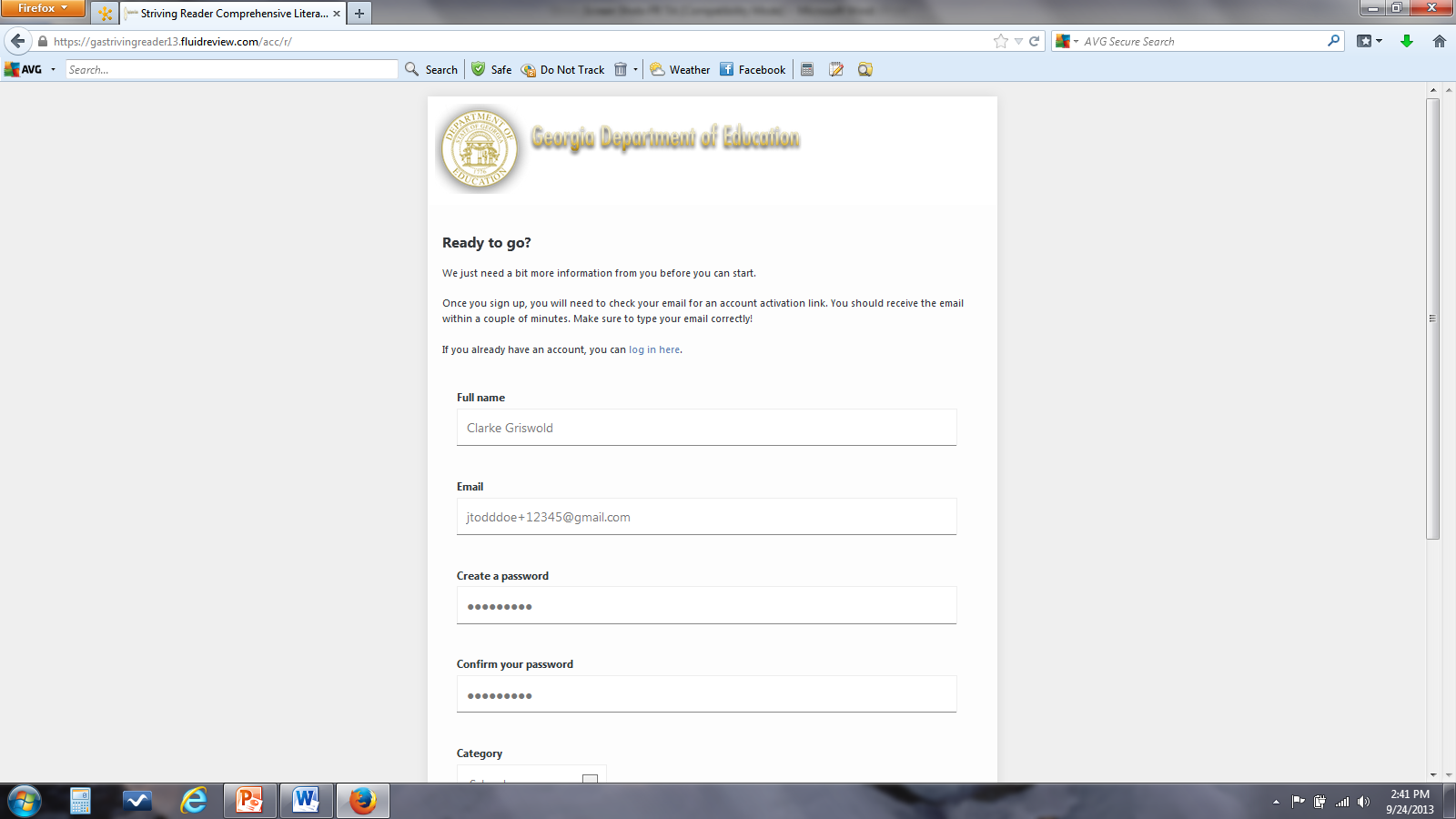 You will use your school email address to set up the school account


Your password must be at least 8 characters in length
31
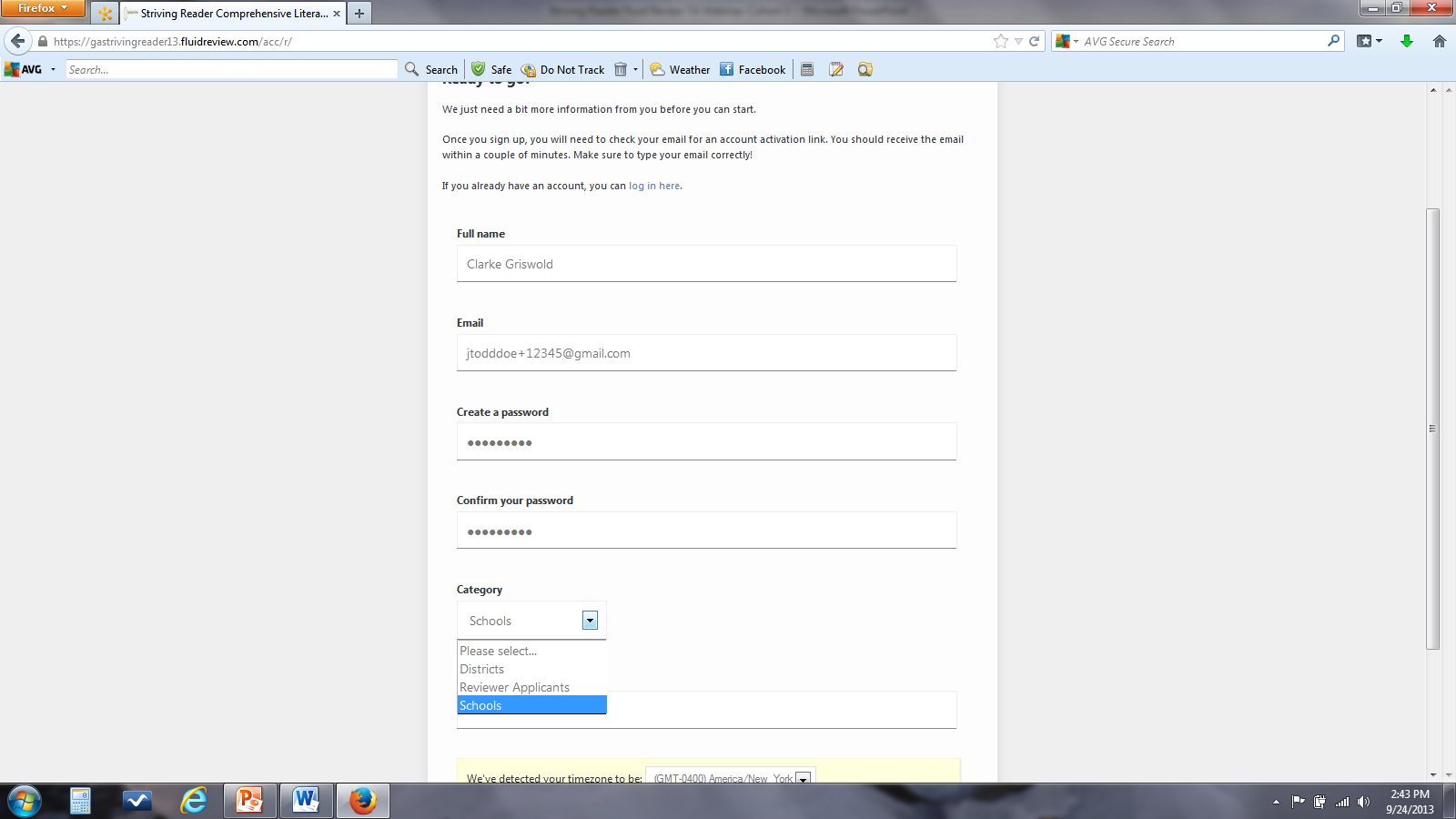 Click on the “Category” drop down and choose Schools
32
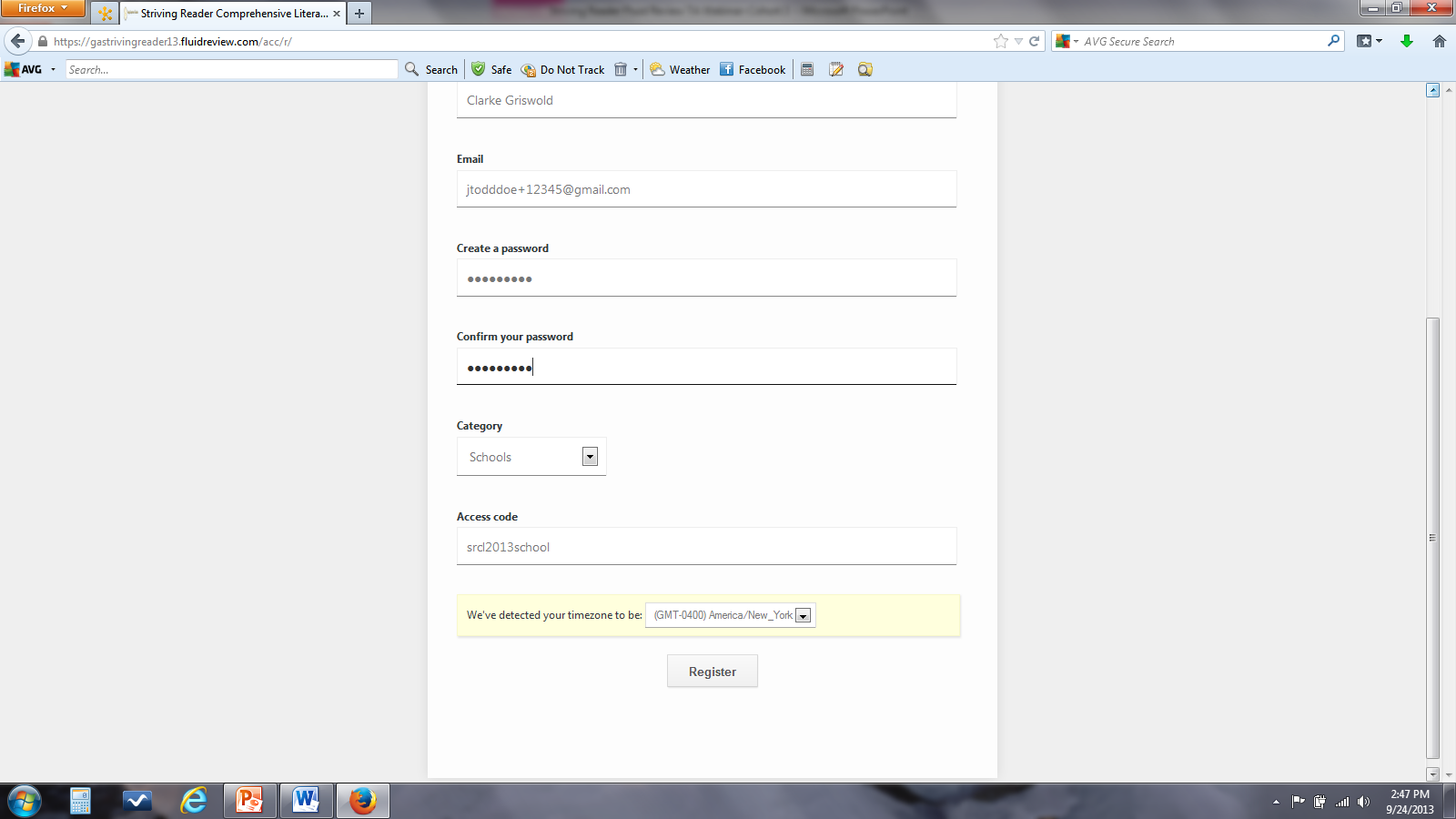 The School Access code is:  srcl2013school
(it is case sensitive, no spaces):
Once you have completed the sections and filled in the appropriate access code, click on Register
33
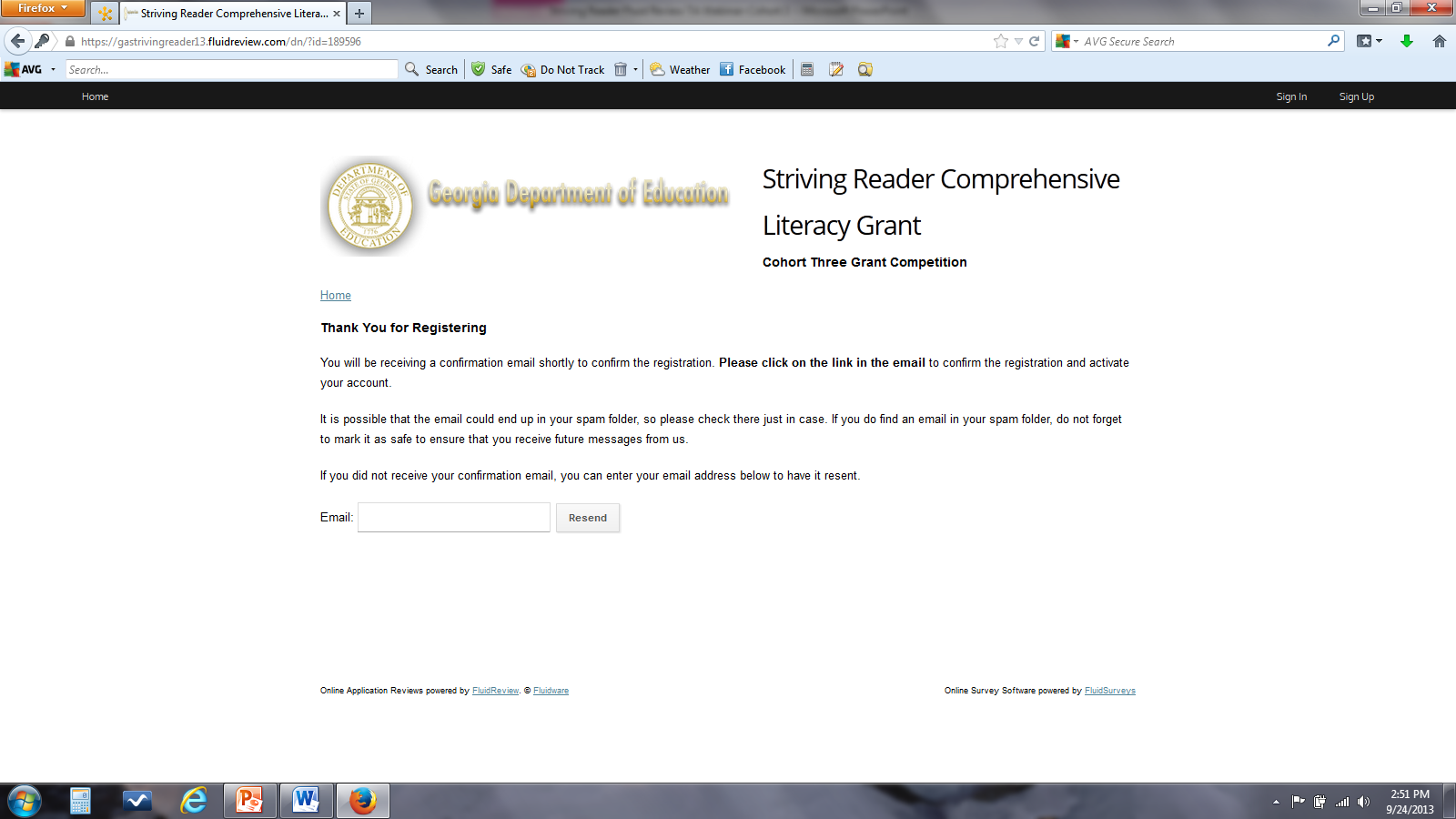 Once the registration process is complete you will be prompted to check your email to find the link to activate your account
34
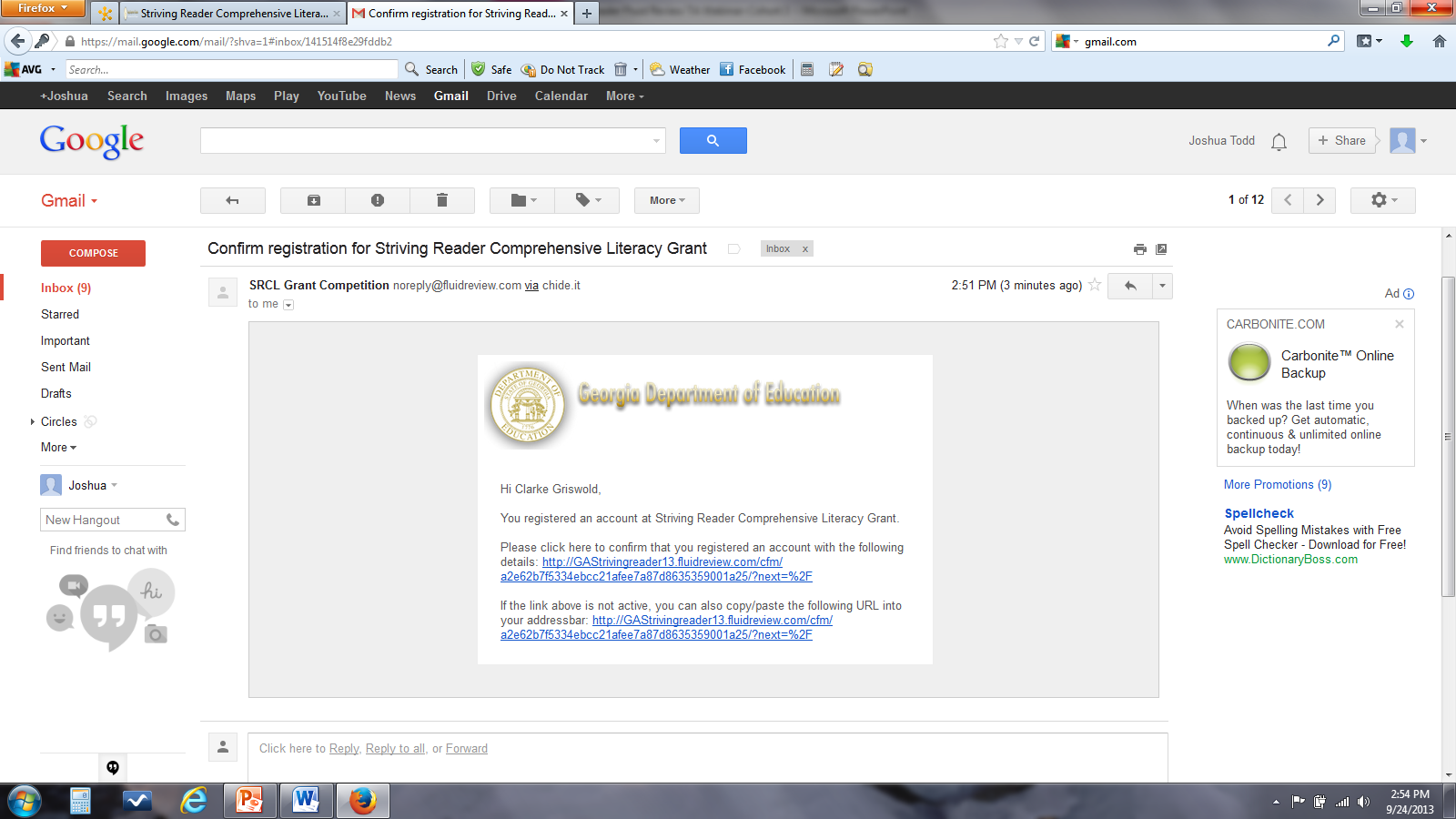 35
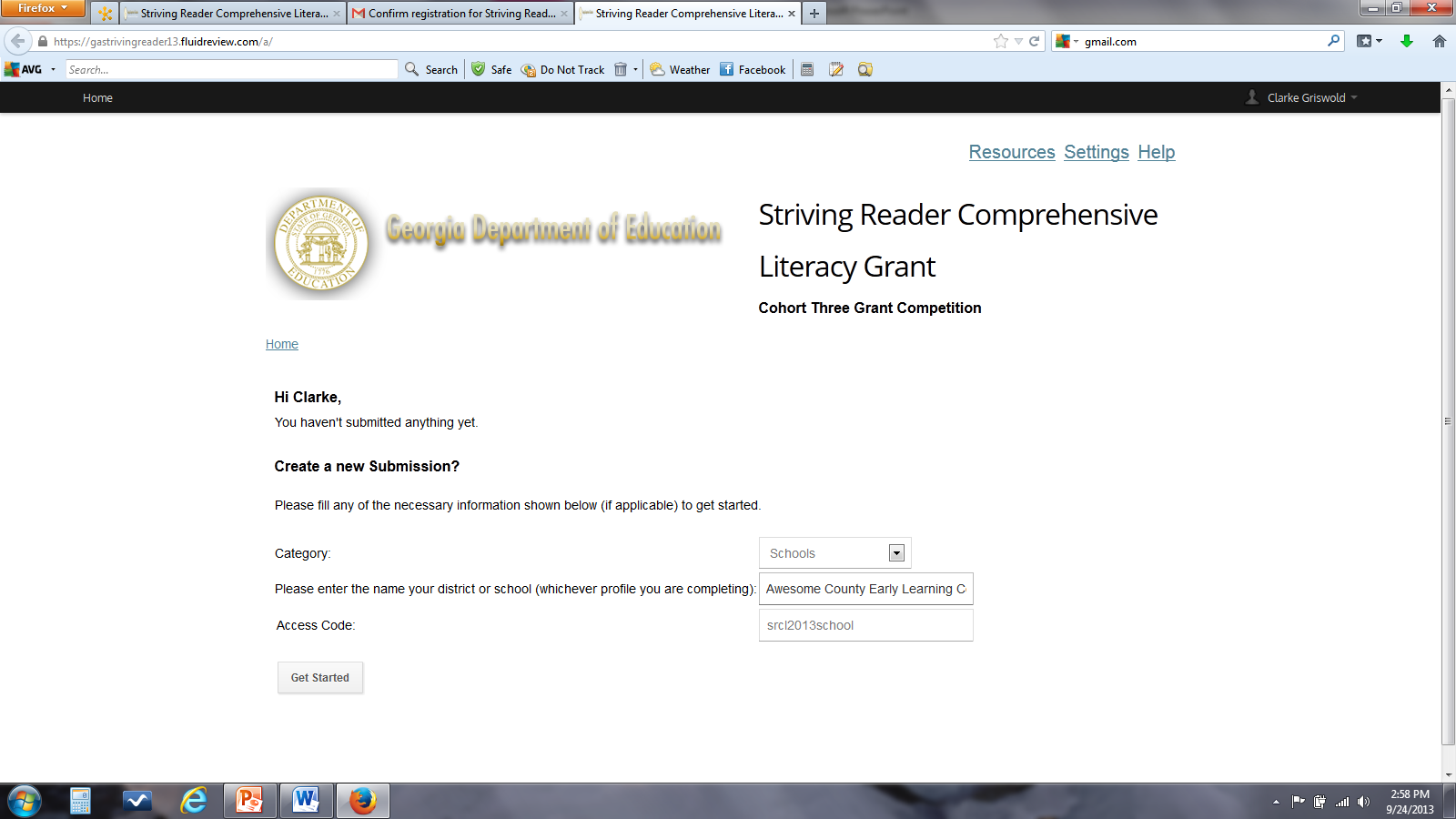 Choose category here
Enter the name of the school here
You will be prompted once again to enter the school access code
Click here to move on
36
You made it!
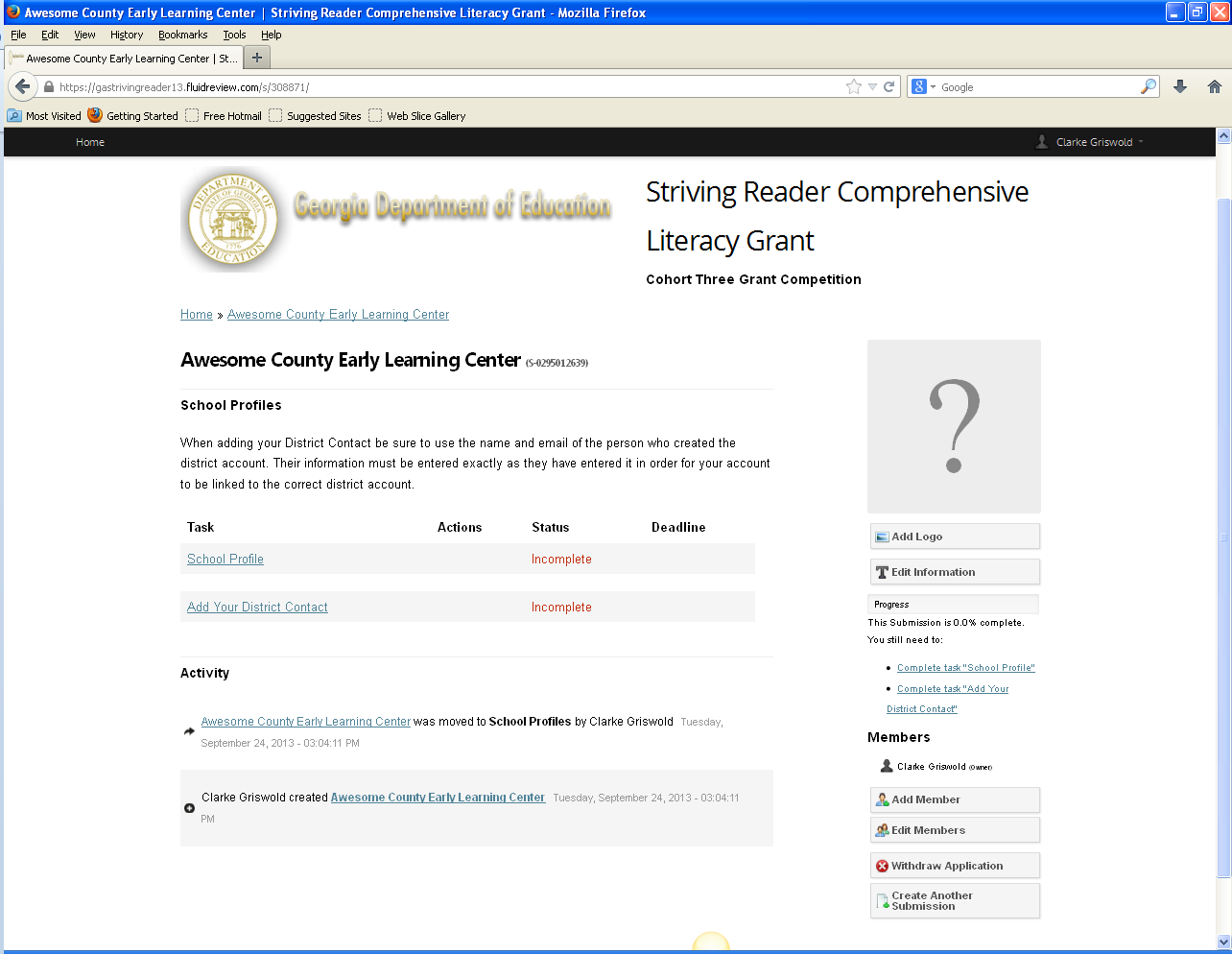 Let’s begin with the Add Your District Contact link
37
Adding the District Contact
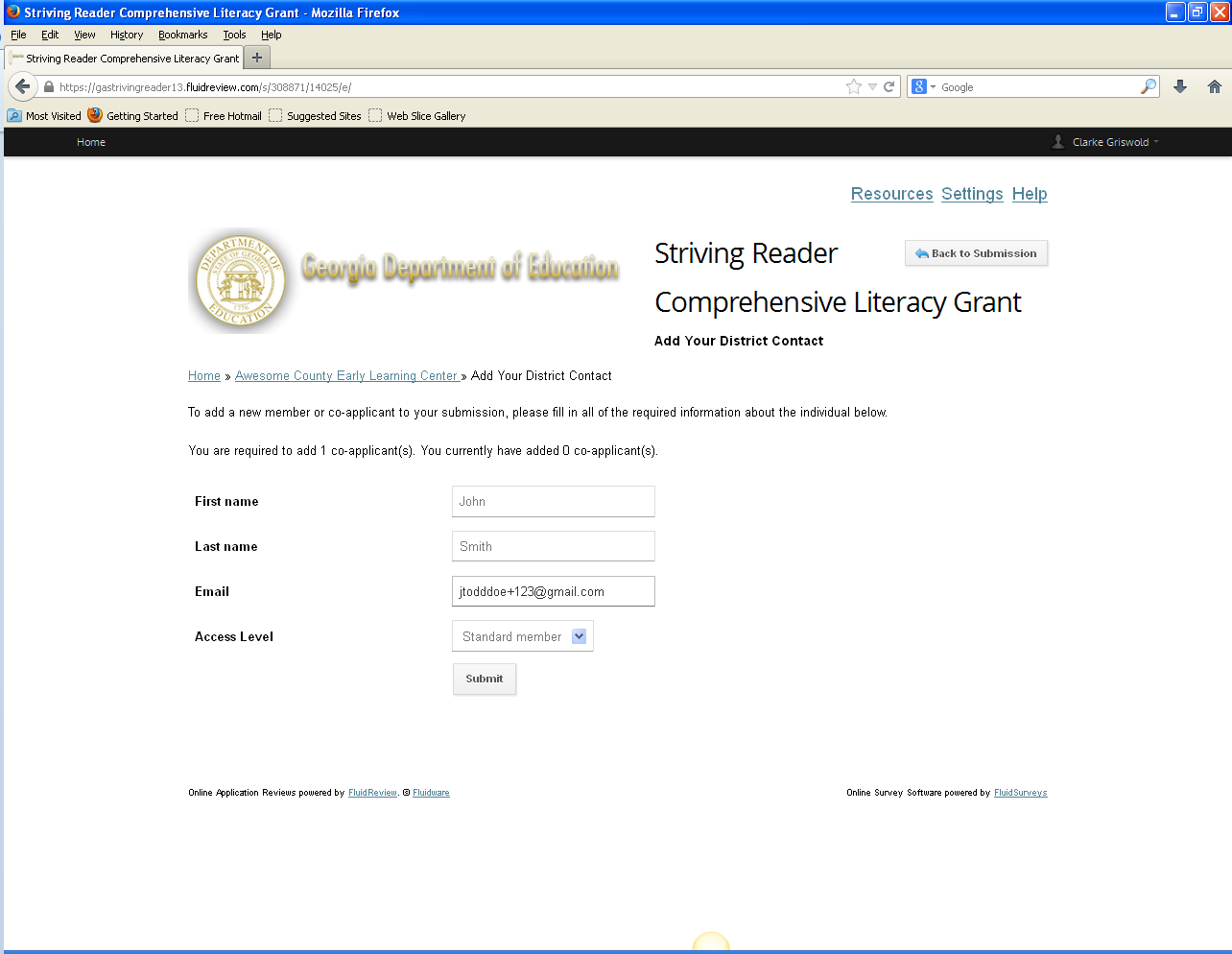 When adding your District Contact be sure to use the name and email of the person who created the district account. 

Their information must be entered exactly as they have entered it in order for your account to be linked to the correct district account
38
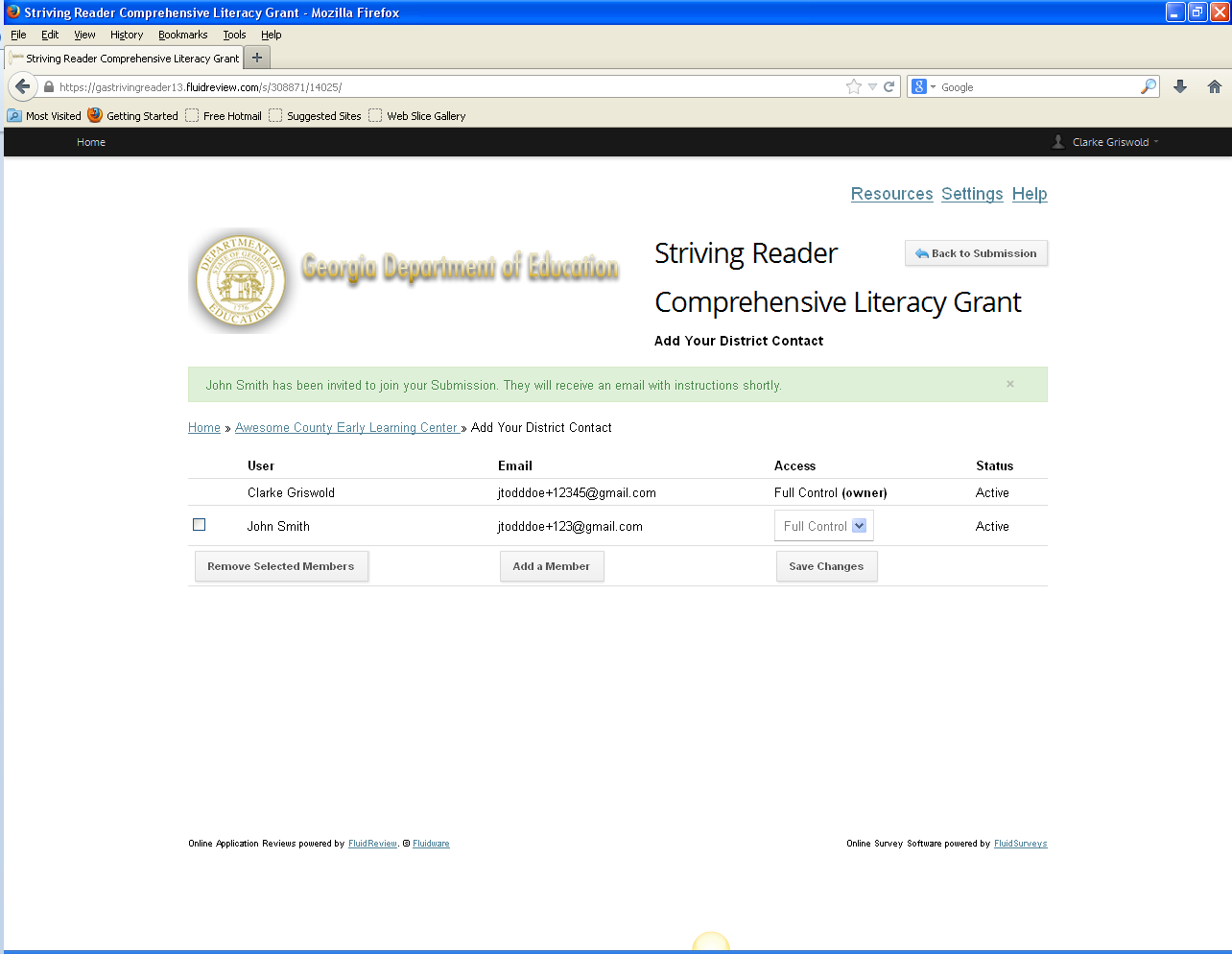 You can adjust the amount of control users have of your school accounts
39
District contact will receive this email once a school has entered them as a district contact
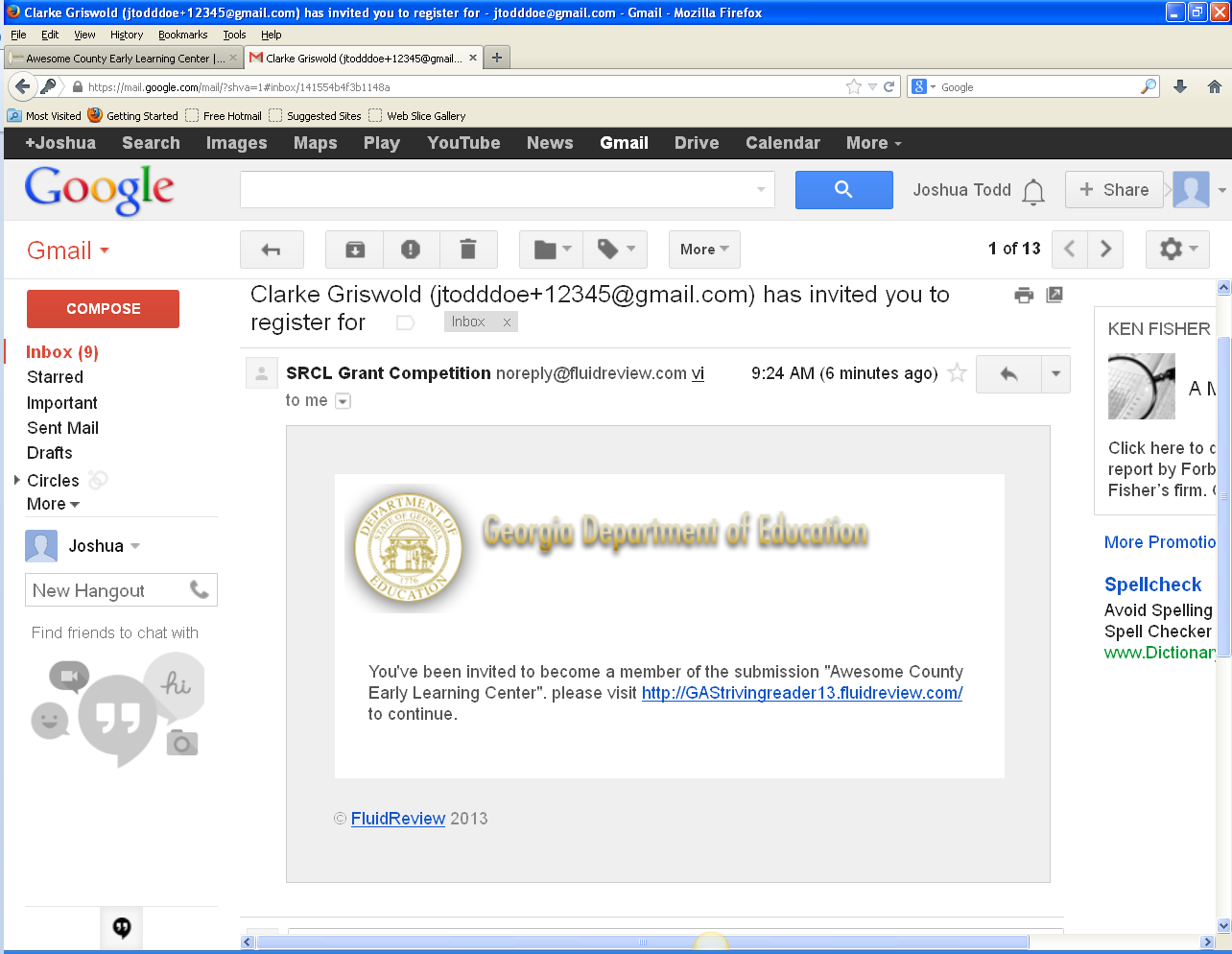 40
View when District contact logs in after being added to a school
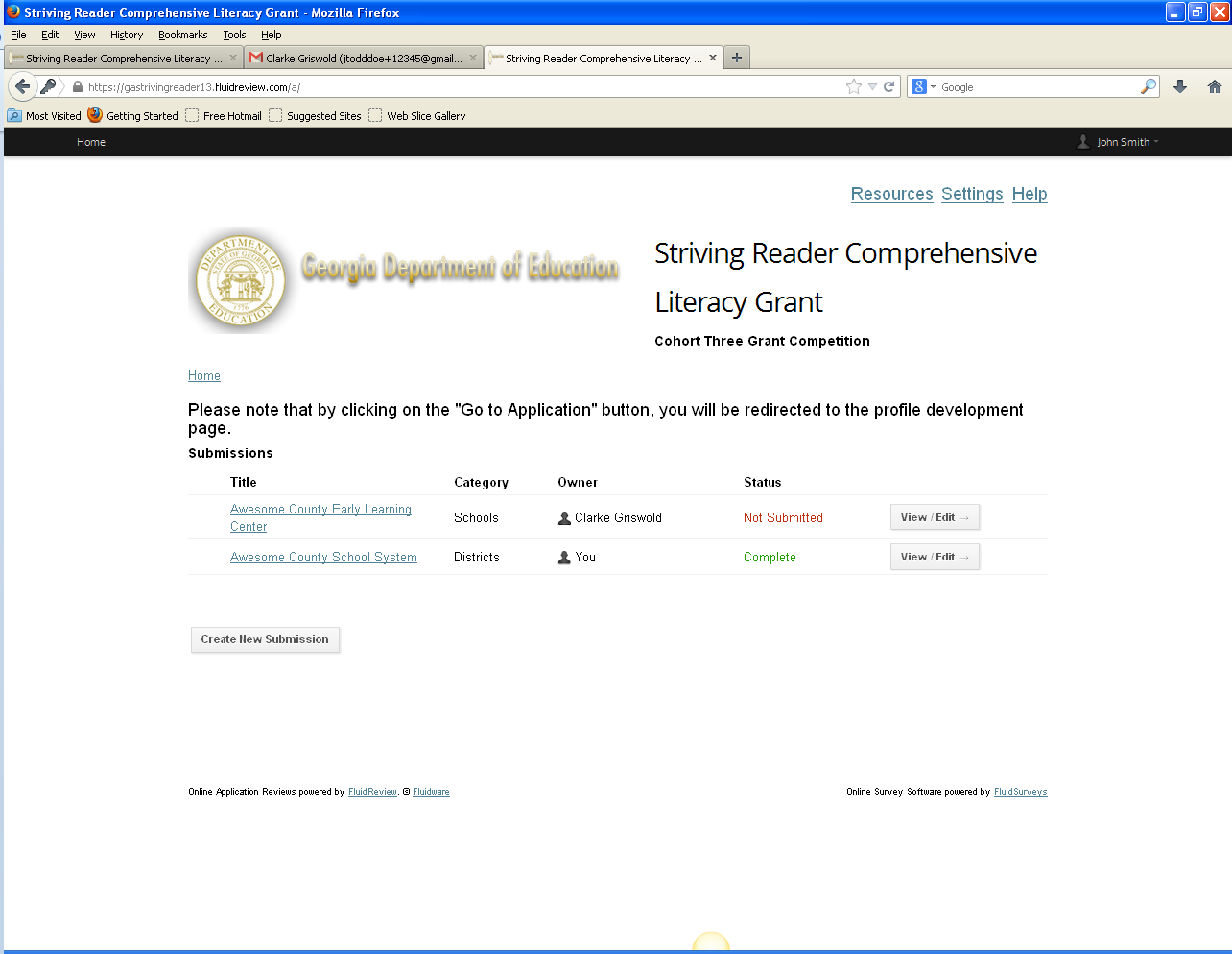 41
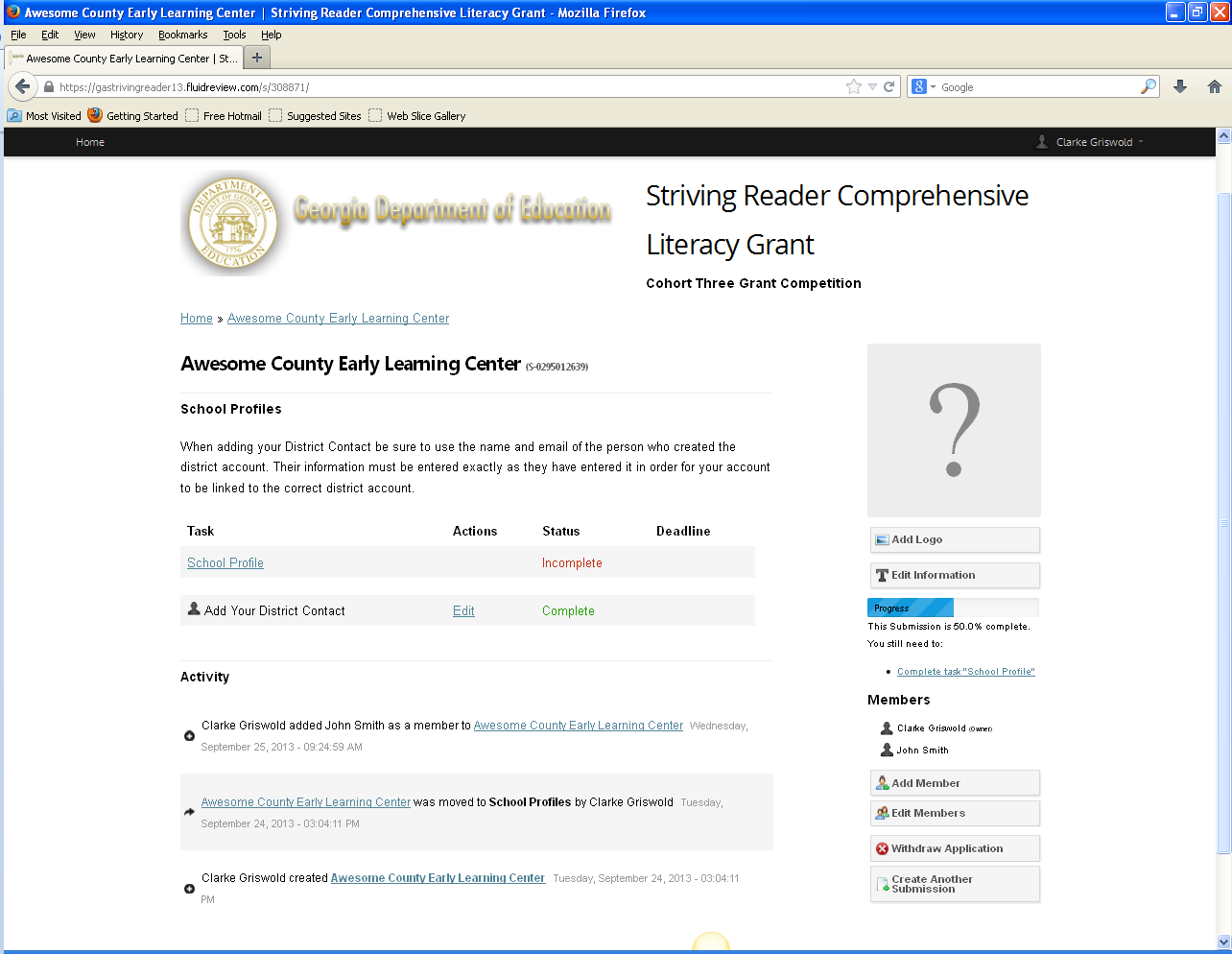 Notice under Status that Add District Contact is now complete
Click here to begin filling out the School Profile
Notice the district contact’s name has appeared because they already have an established account
You will also need to add any teachers in your school as members if you want them to be able to access the school application. Use the instructions from slides 20-23 to add members making sure they use the school access code, not the district access code when creating an account.
42
Adding a Member to School Account: Pending
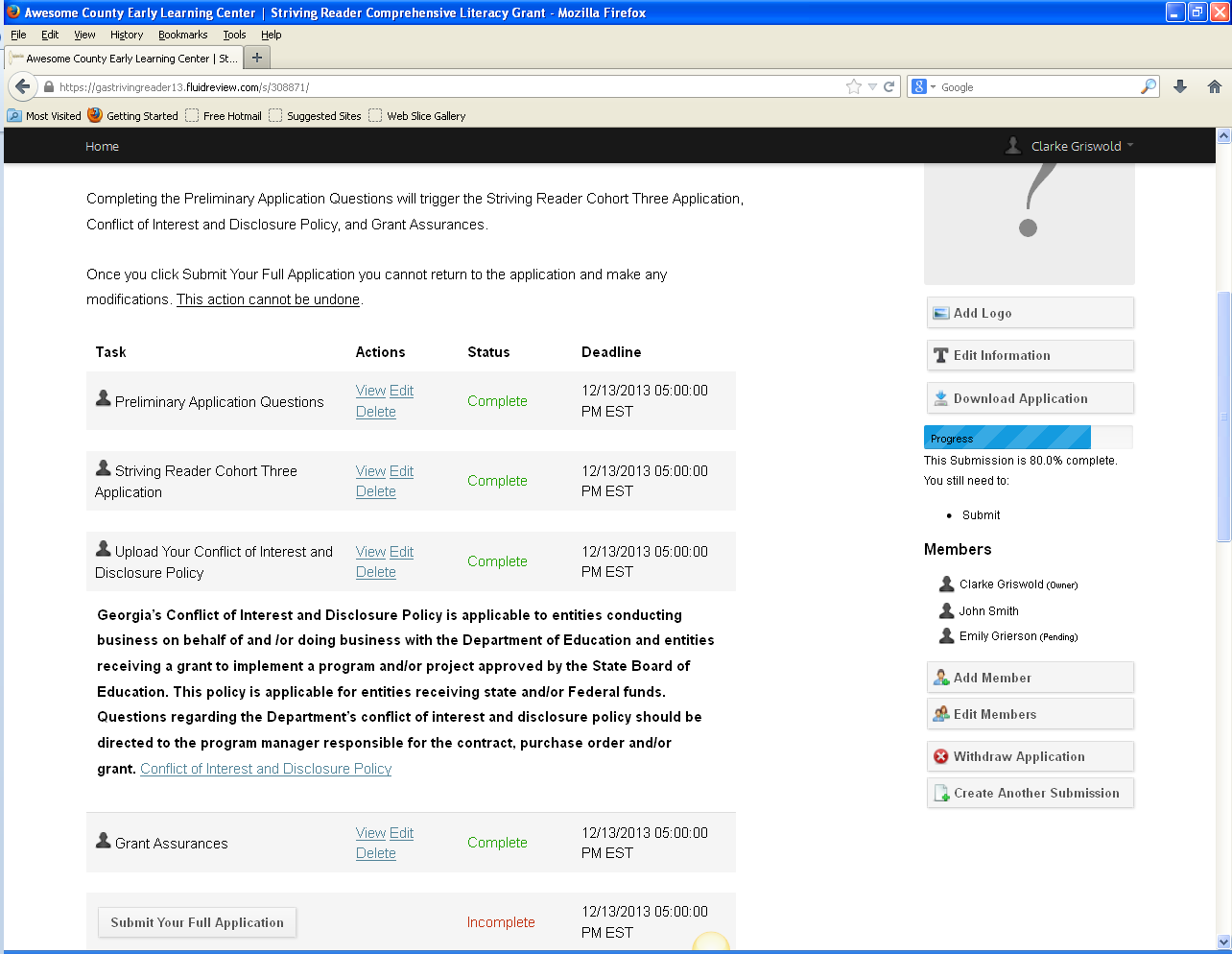 43
After receiving the activation email and clicking on the link:
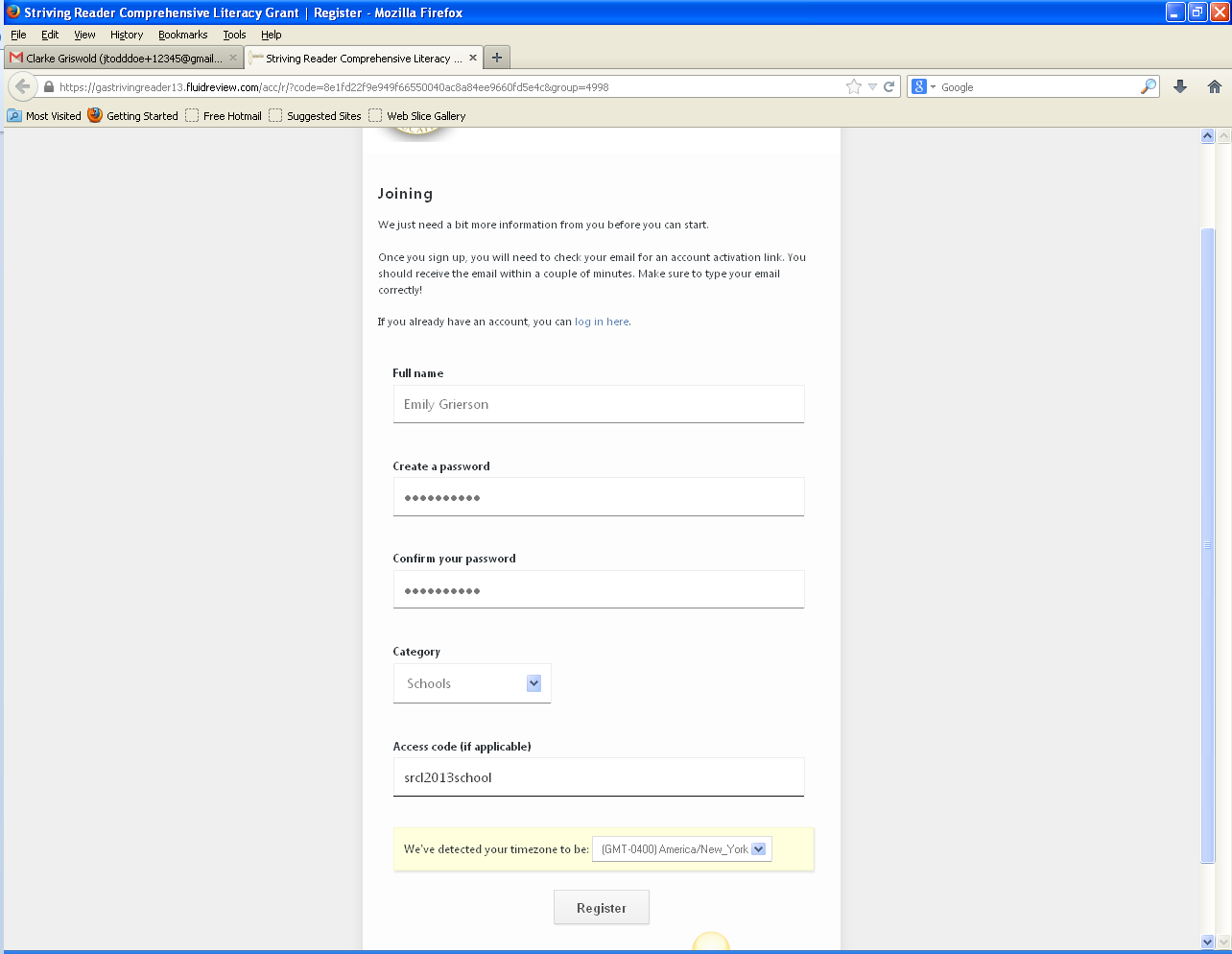 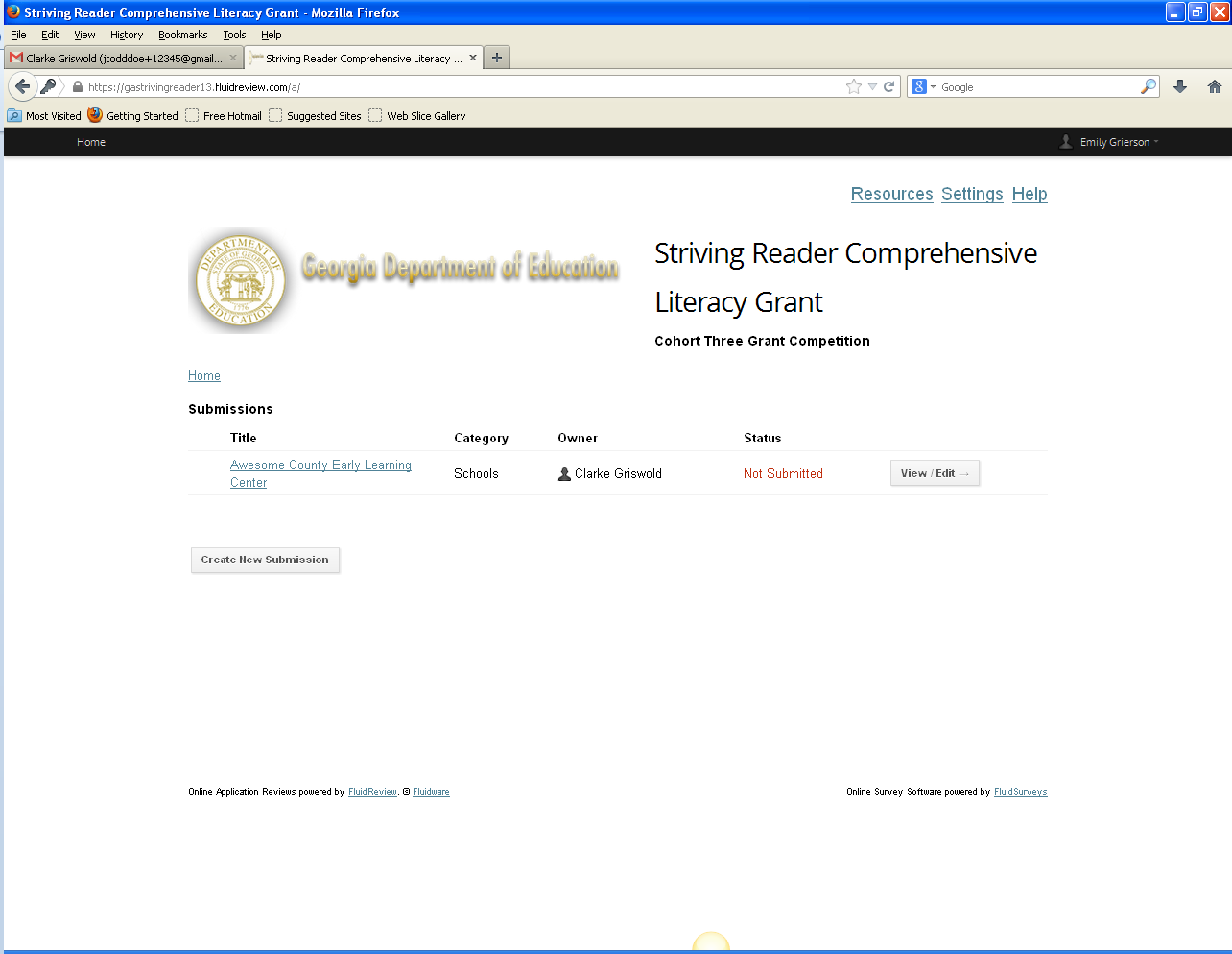 44
Completing the School Profile
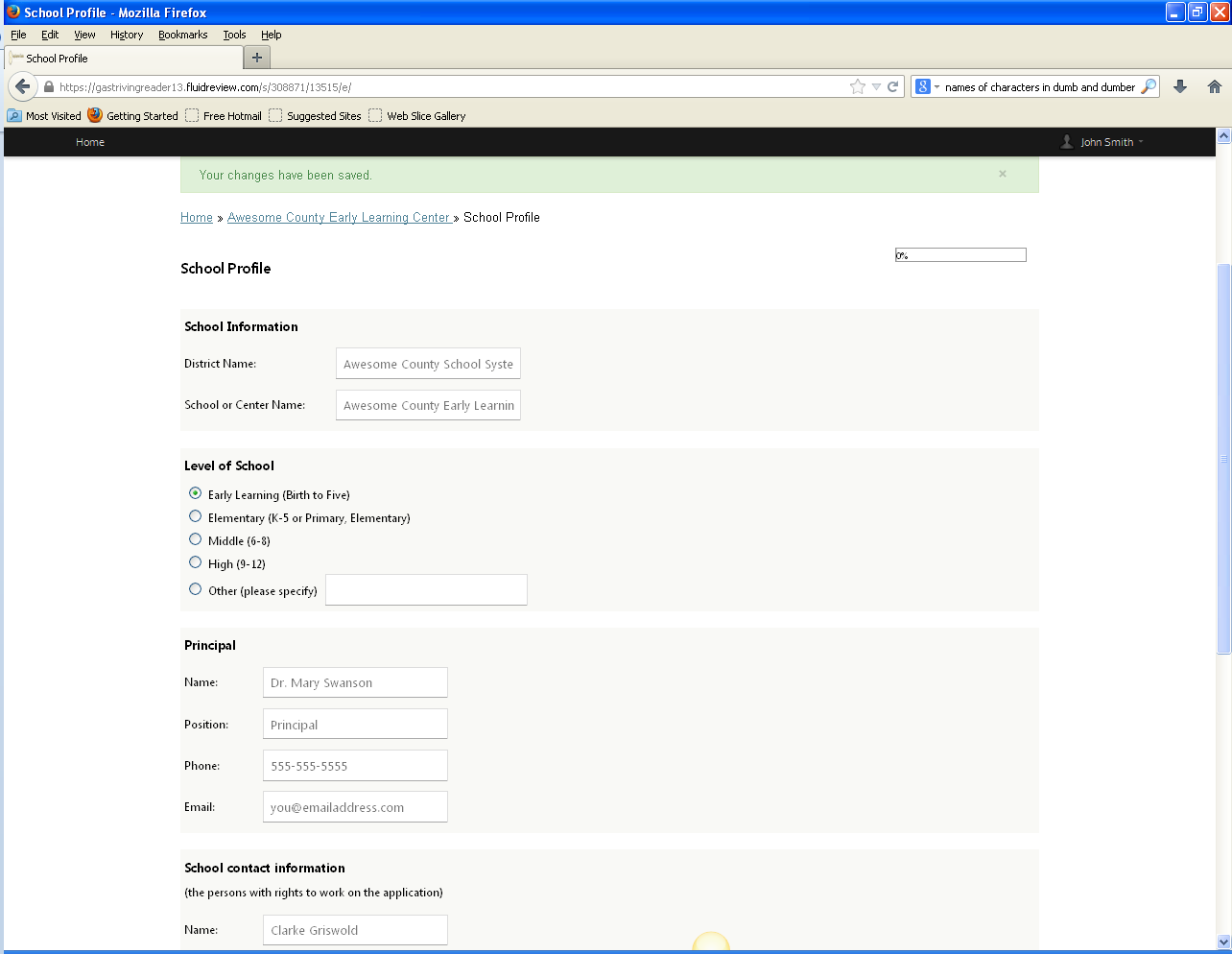 Be sure these are consistent throughout the application
46
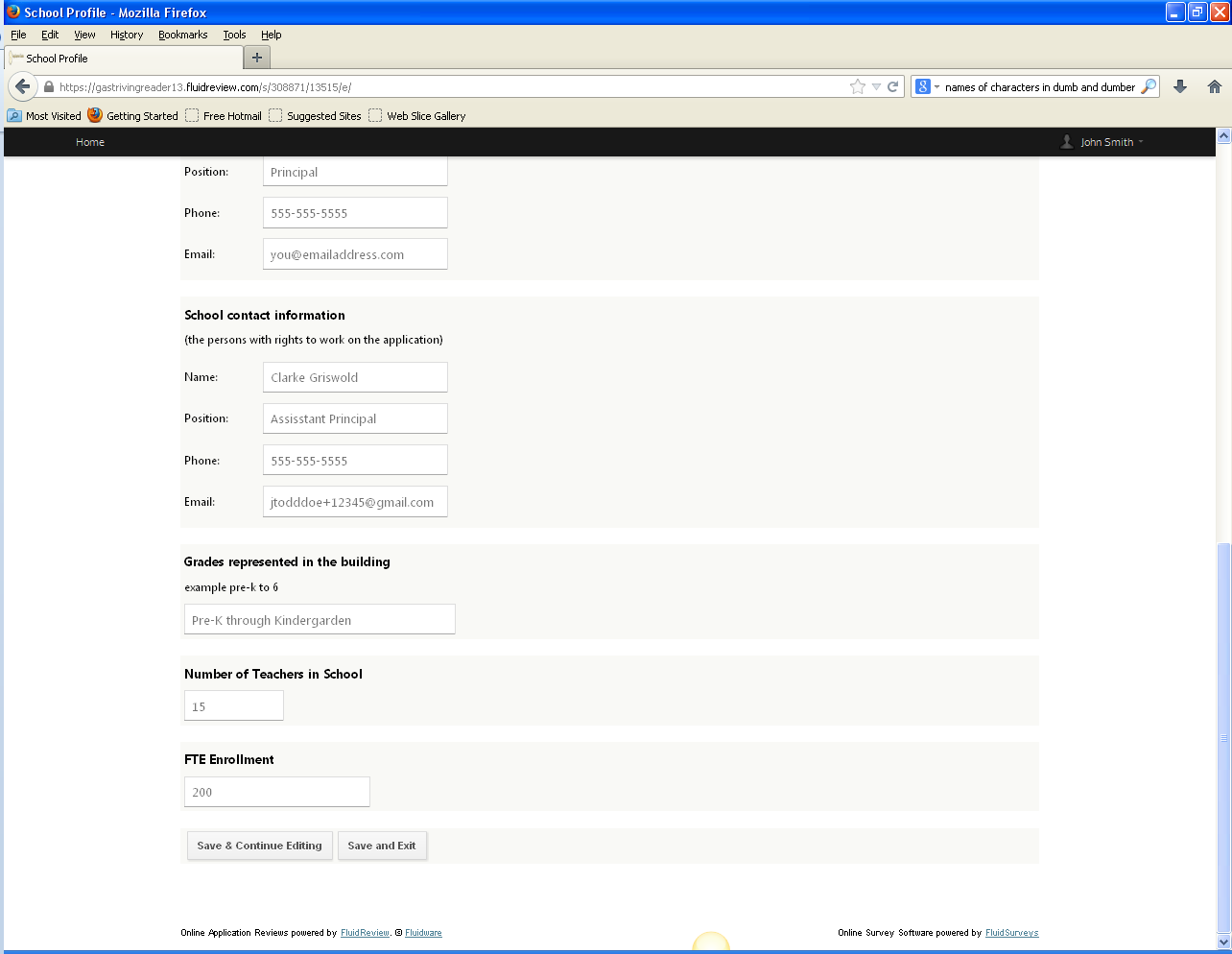 The school contact is generally the same person creating the account
47
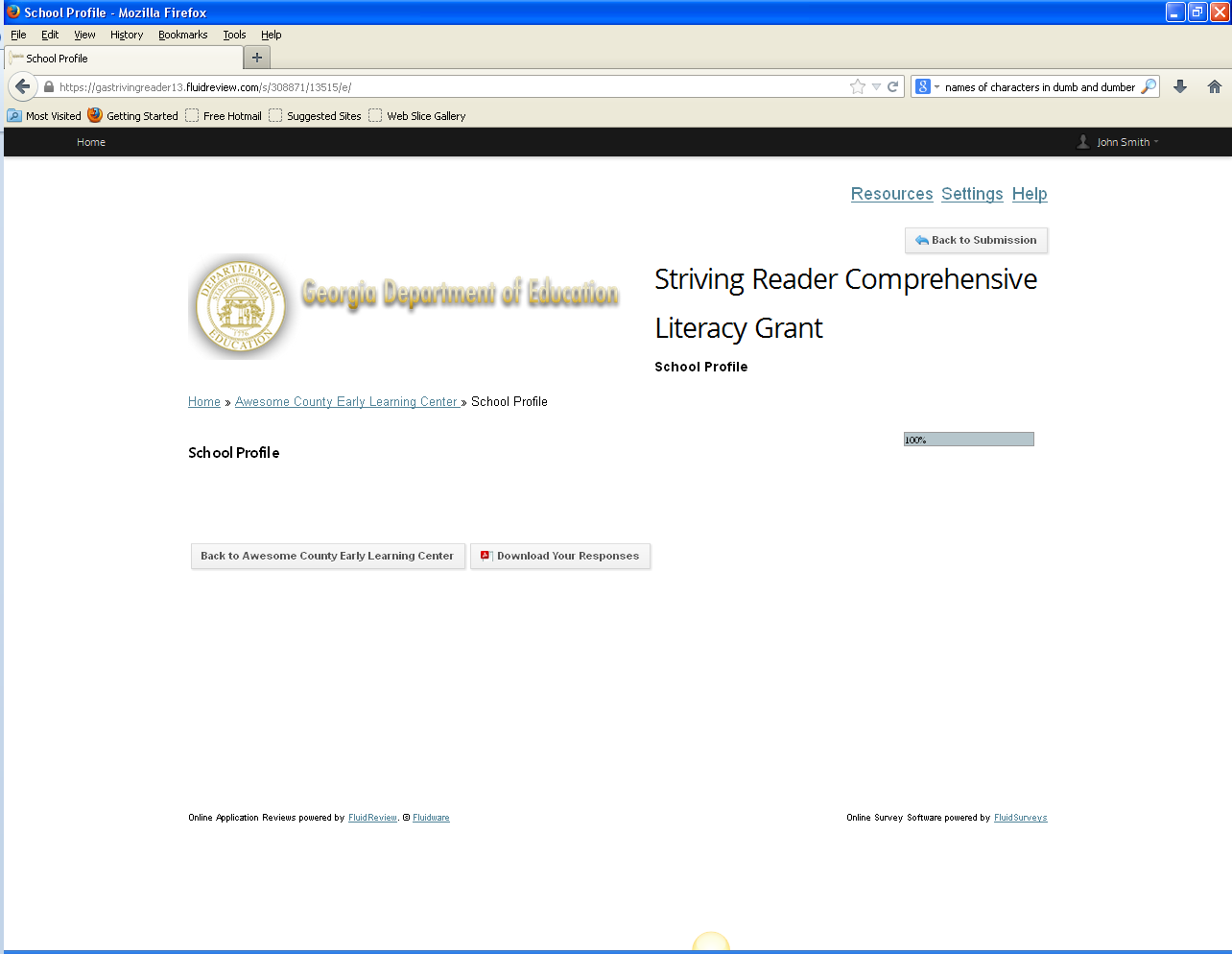 Click here to return to the school landing page
48
Once you move from the School Profile stage into the Full Application, you cannot return to the School Profile
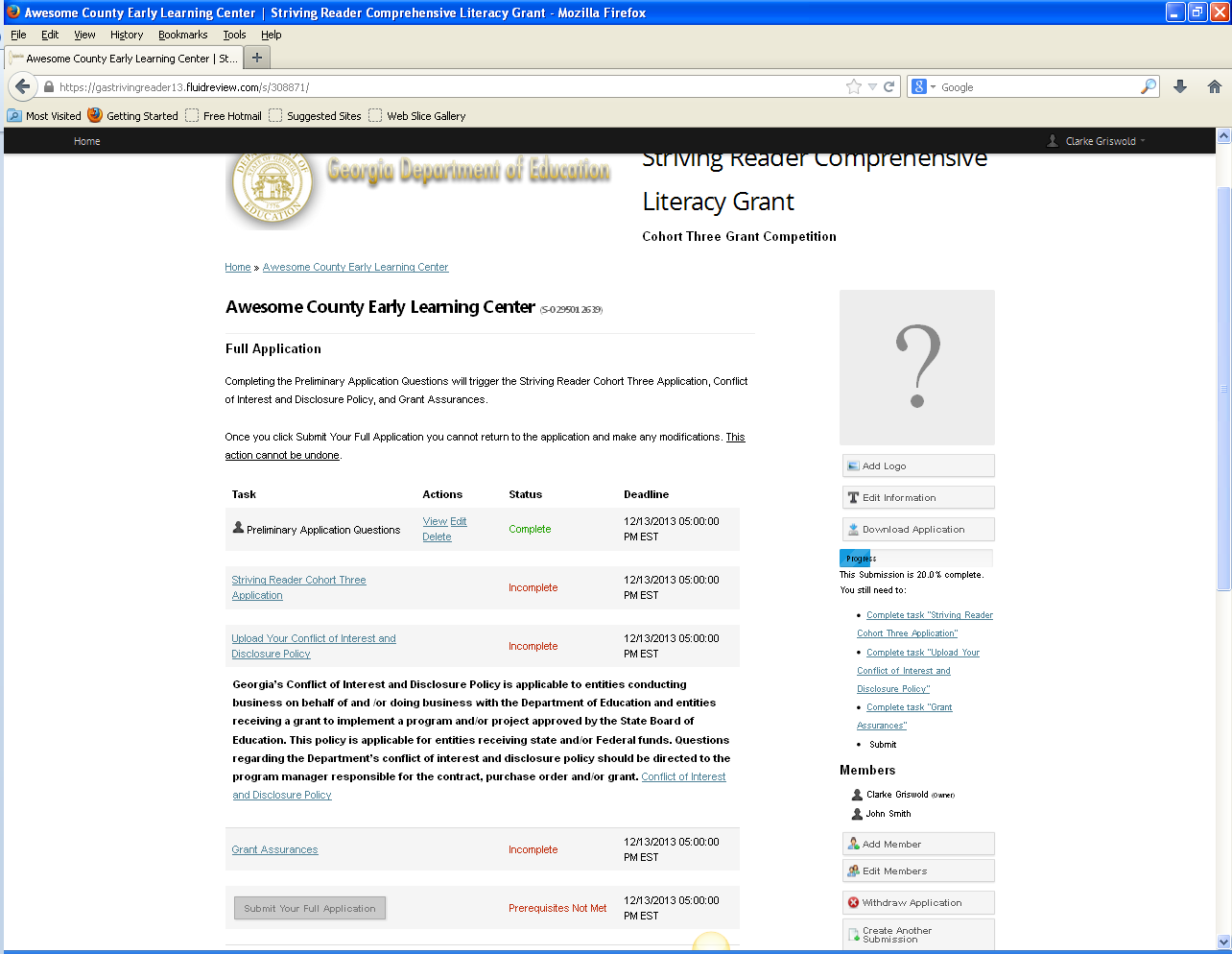 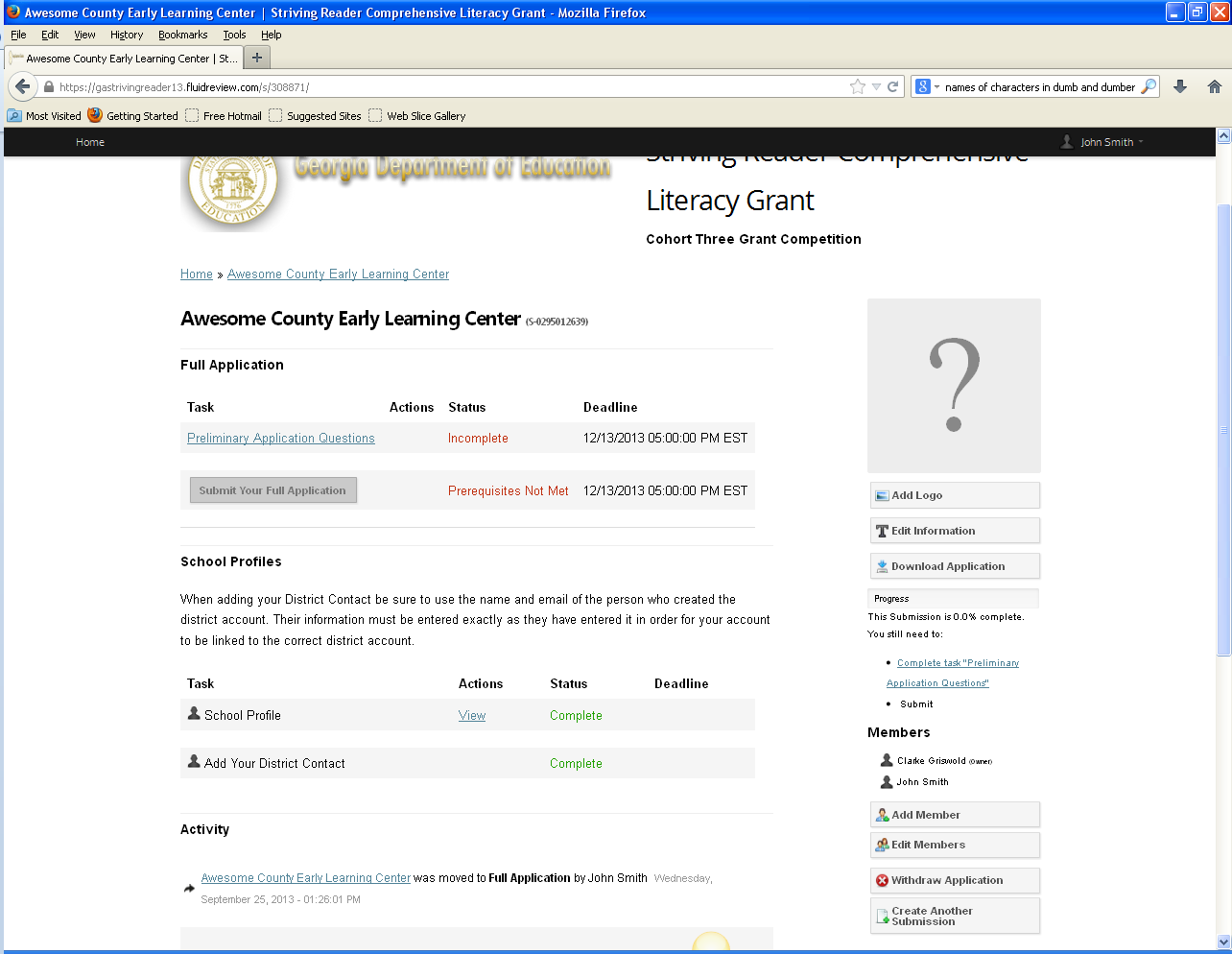 49
Completing the School Profile:Cohort Two Applicants
The following instructional slides are only for those re-applicants who created school profiles in Fluid Review (Review Room) for the SRCL Cohort Two grant competition
https://gastrivingreader13.fluidreview.com/
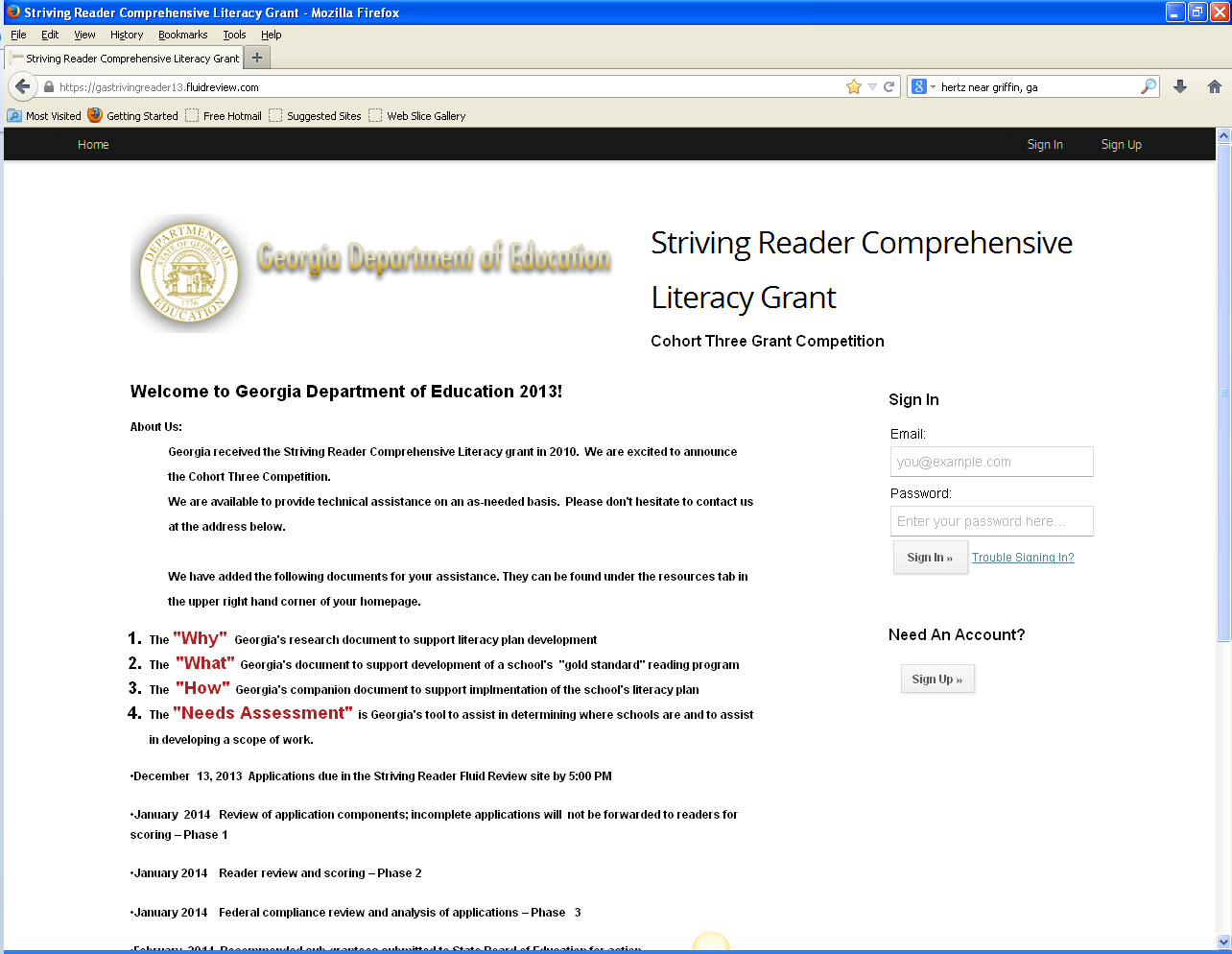 51
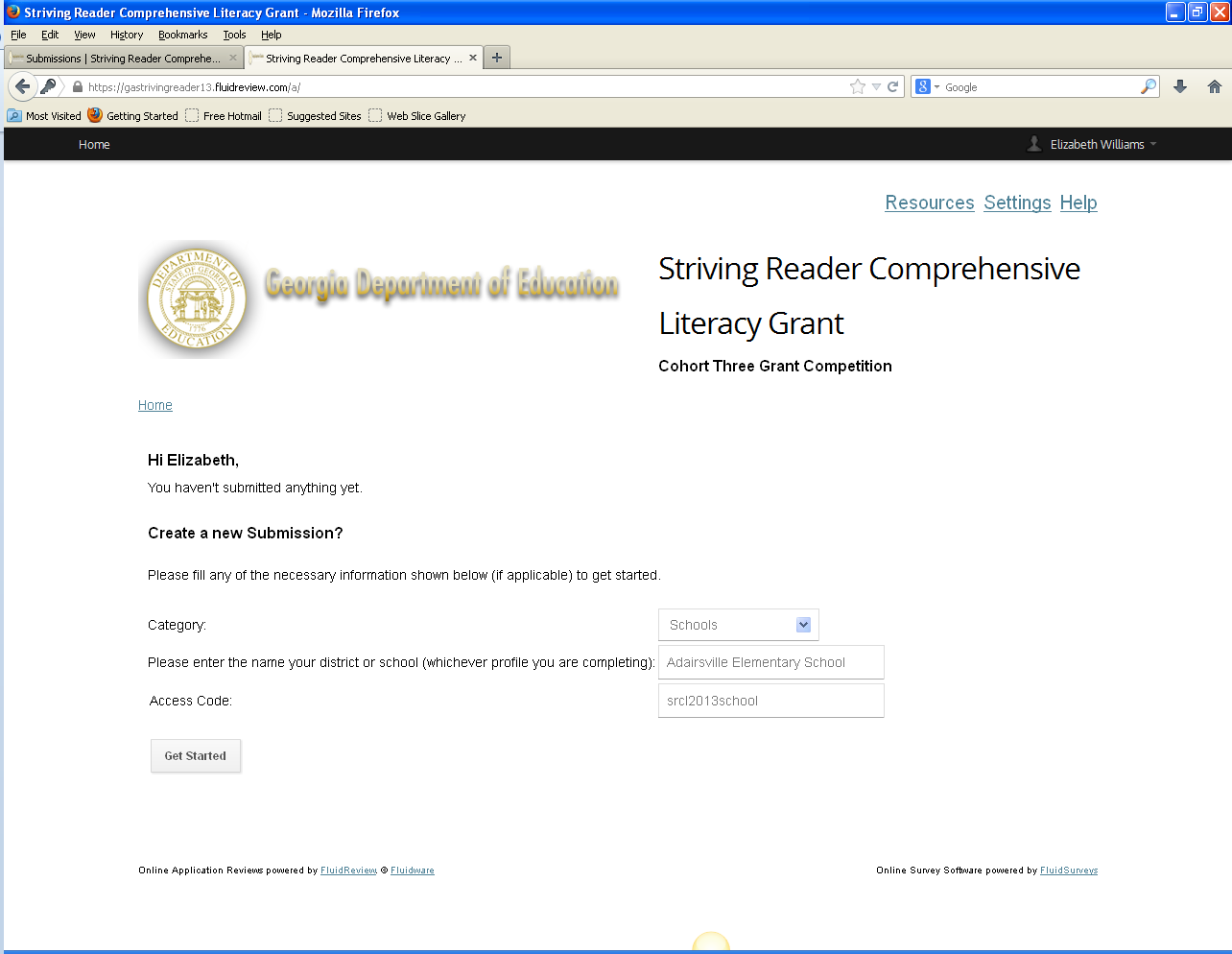 Be sure to select Schools in the Category drop down menu
Enter the name of your school and the school access code
Click here to move on
52
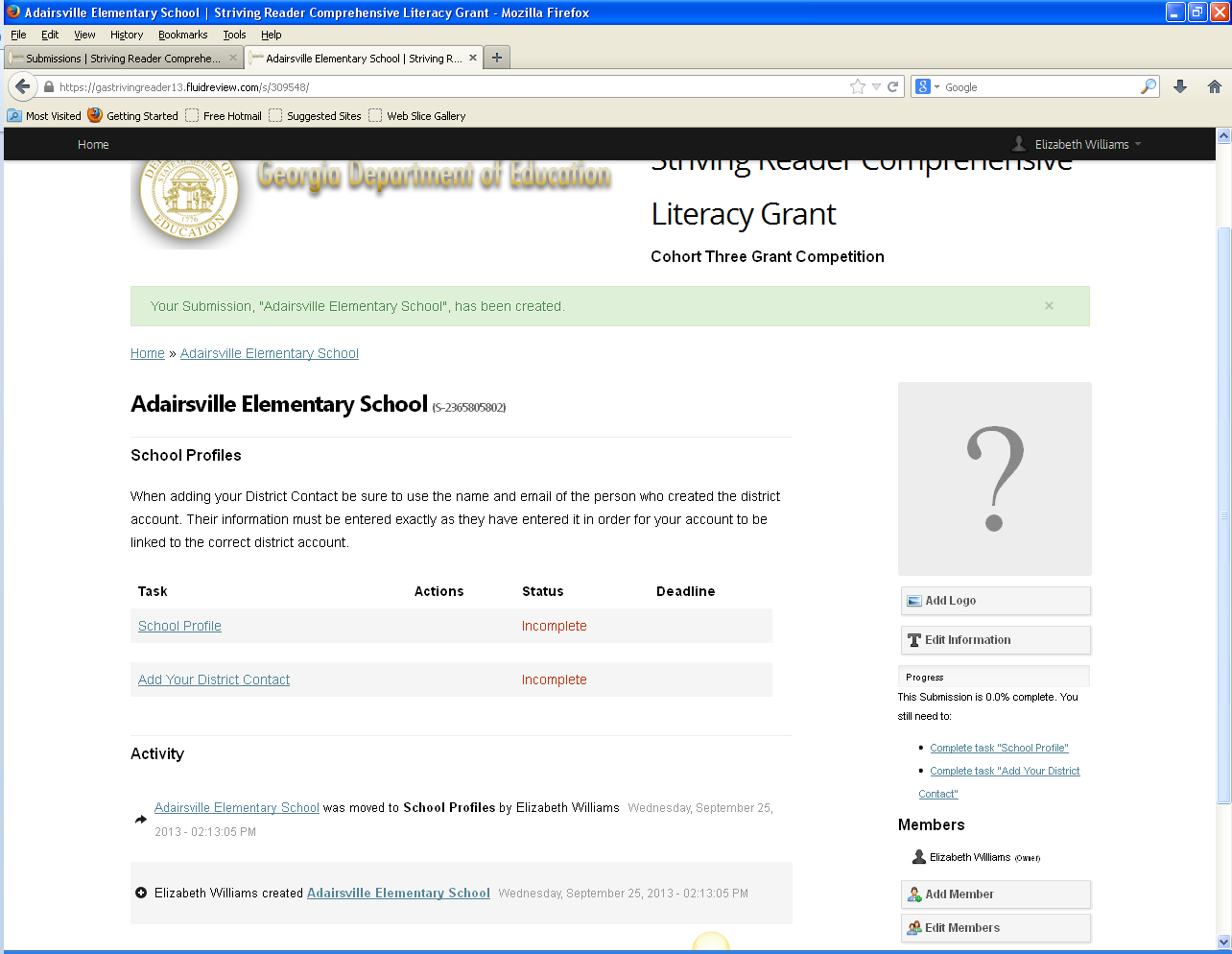 Follow the instructions provided in slides 38-49 to add the District Contact, complete the School Profile and add members as needed
53
The Full Application
Preliminary Application Questions
Striving Reader Cohort Three Application
Conflict of Interest and Disclosure Policy
Grant Assurances
54
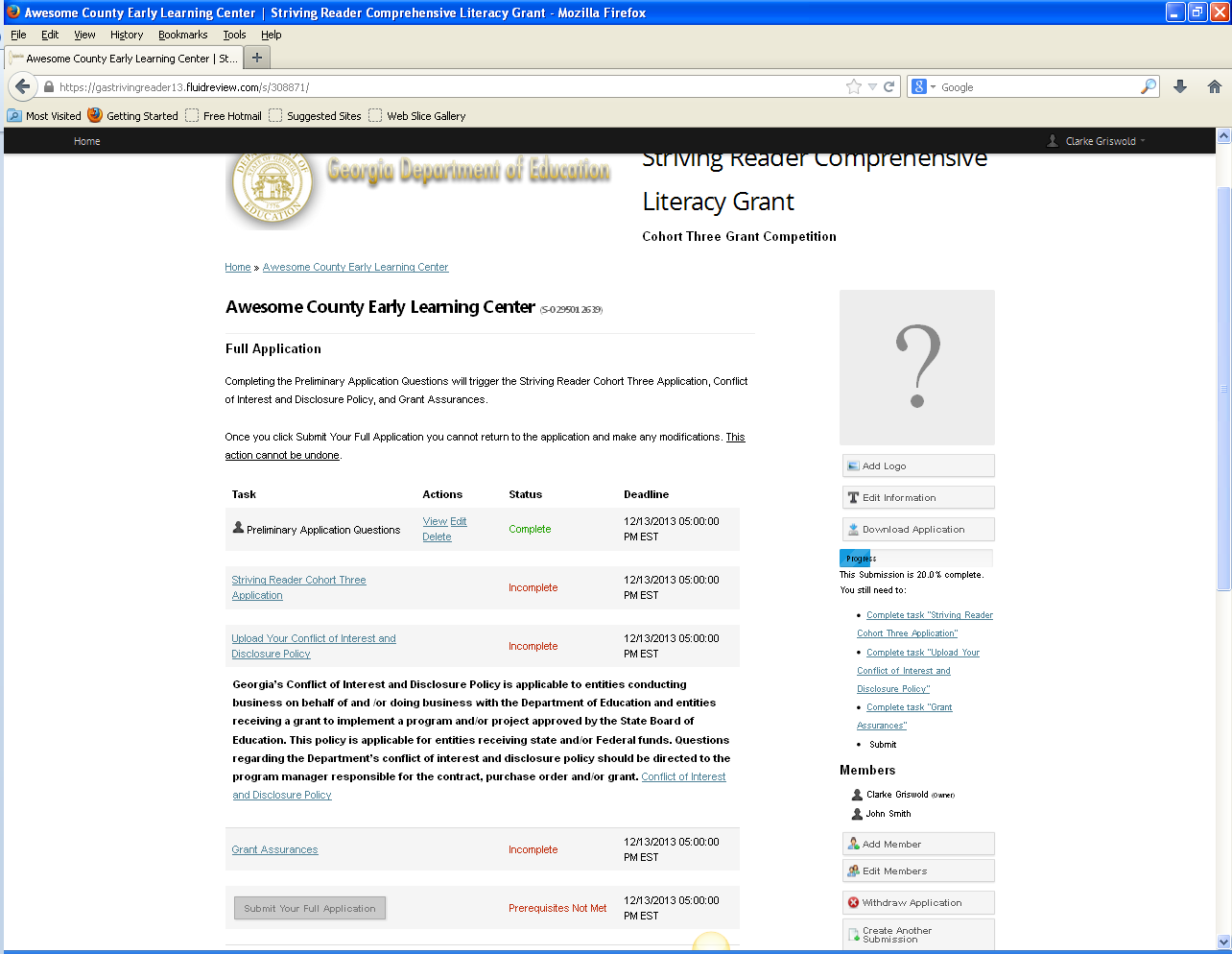 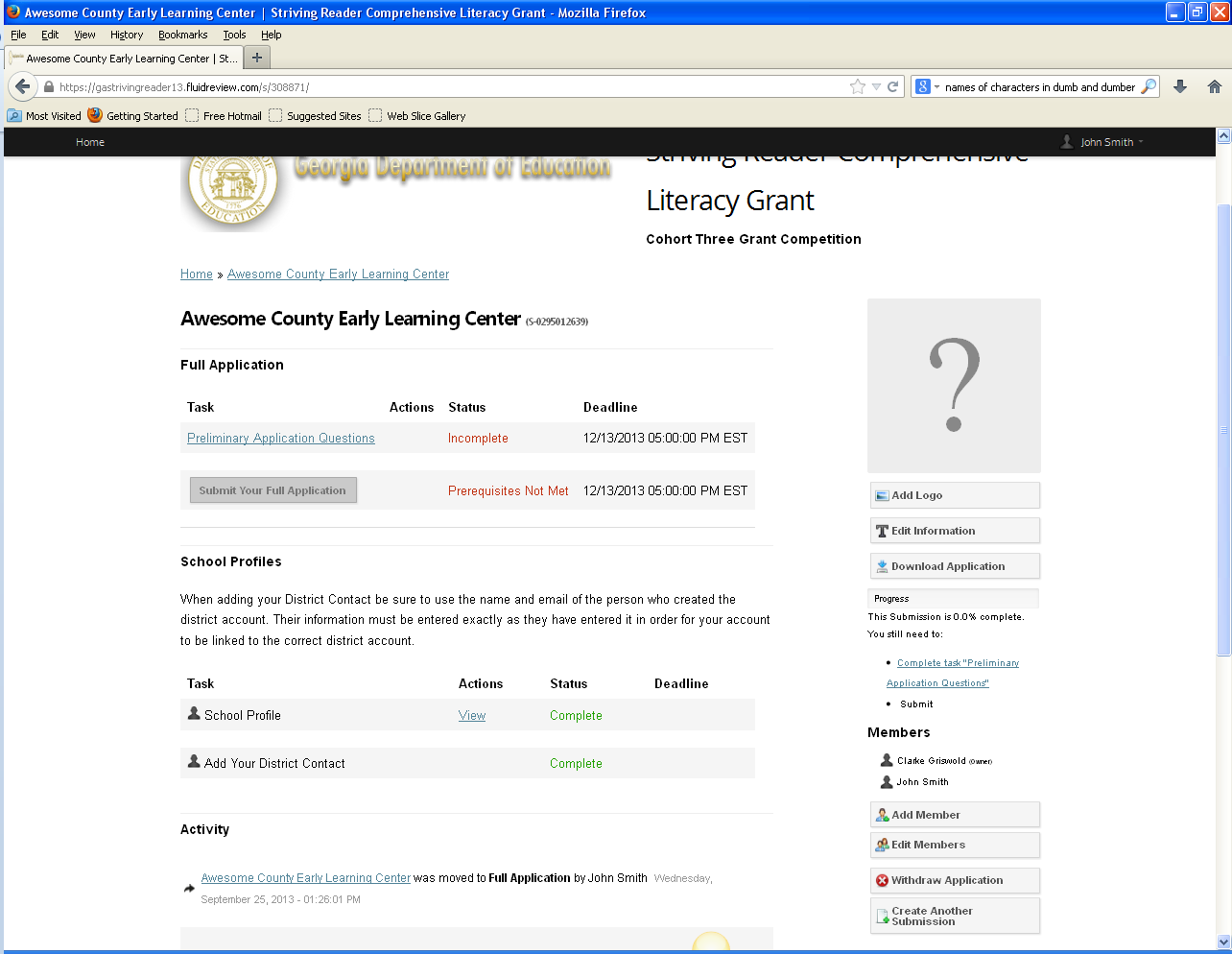 Click here to begin the application
55
Preliminary Application Questions
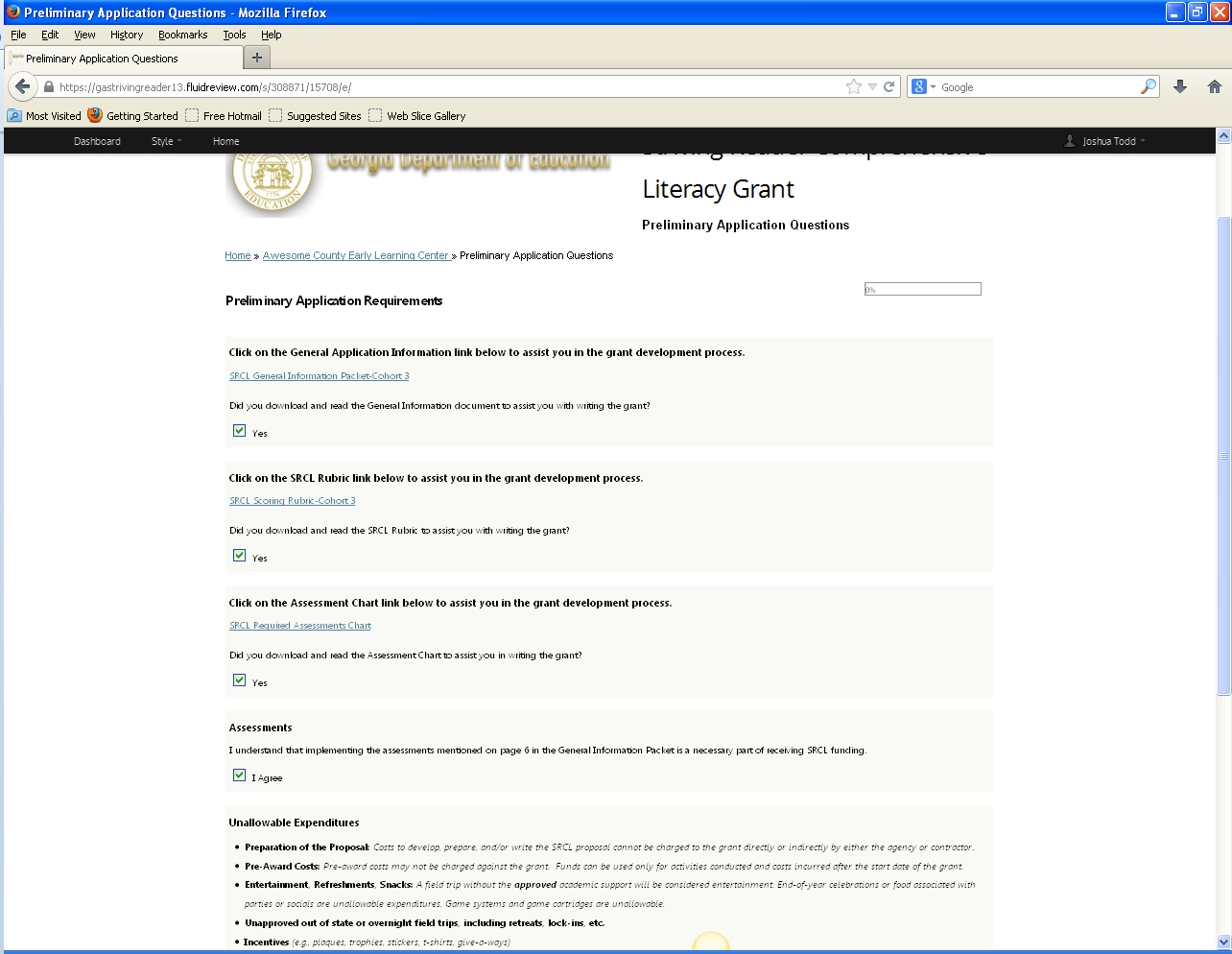 Application progress
You may click on these links to access the required document
At the bottom of the page click on save and exit to continue the application
56
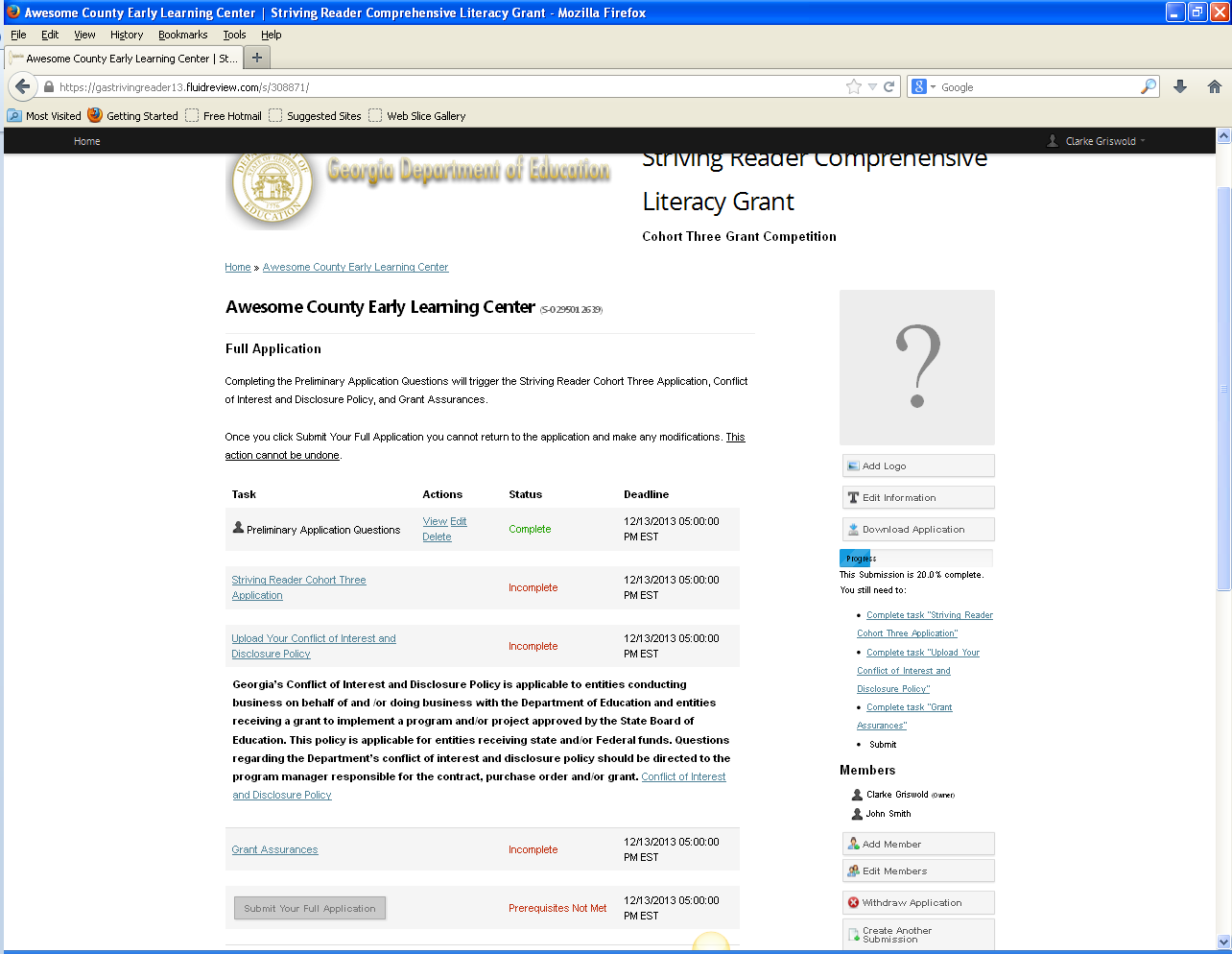 Notice under Status that Preliminary Application Questions is now complete
Submission progress
Click here to complete the next step of the full application
57
Striving Reader Cohort Three Application
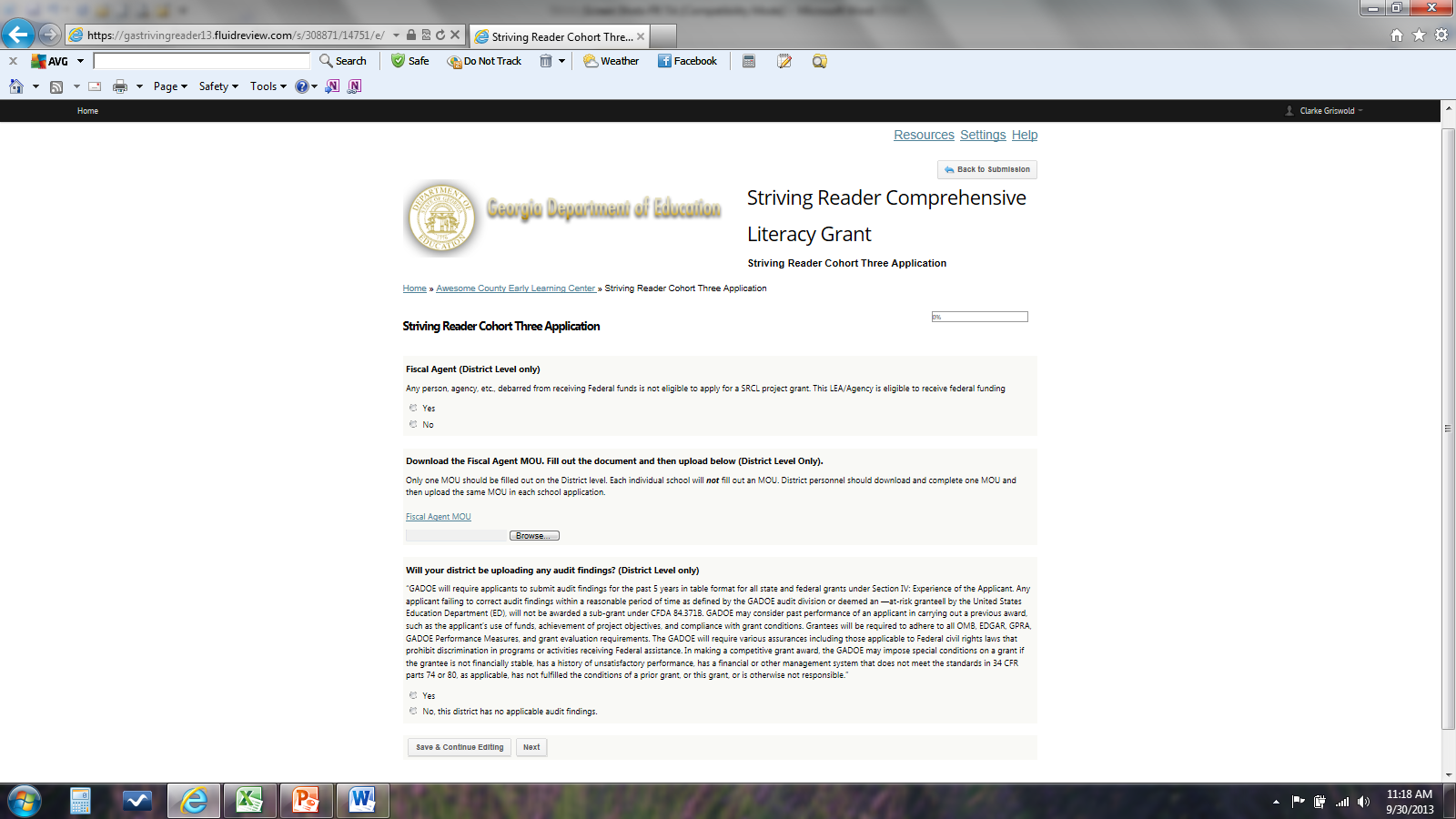 All supplemental files are located here in the Resources link
Click on this link to access the required document
Click on Browse command to upload the file
Clicking on Next will take you to the second page of the application

Be sure to SAVE regularly!
58
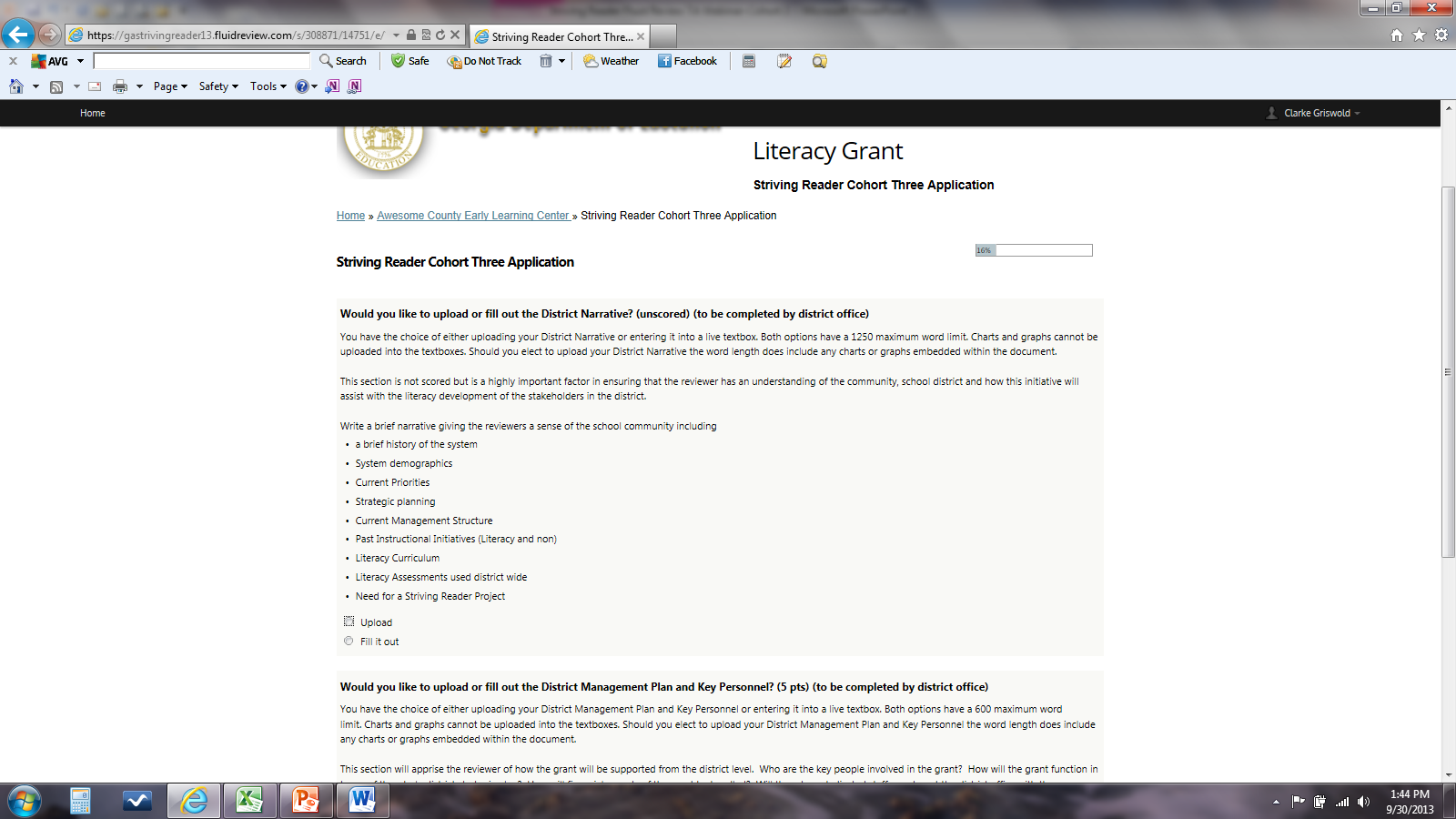 The instructions under each heading can also be located in the SRCL General Information Packet for Cohort 3
For each section you will be given the option to either Upload the section or Fill it out
59
Upload
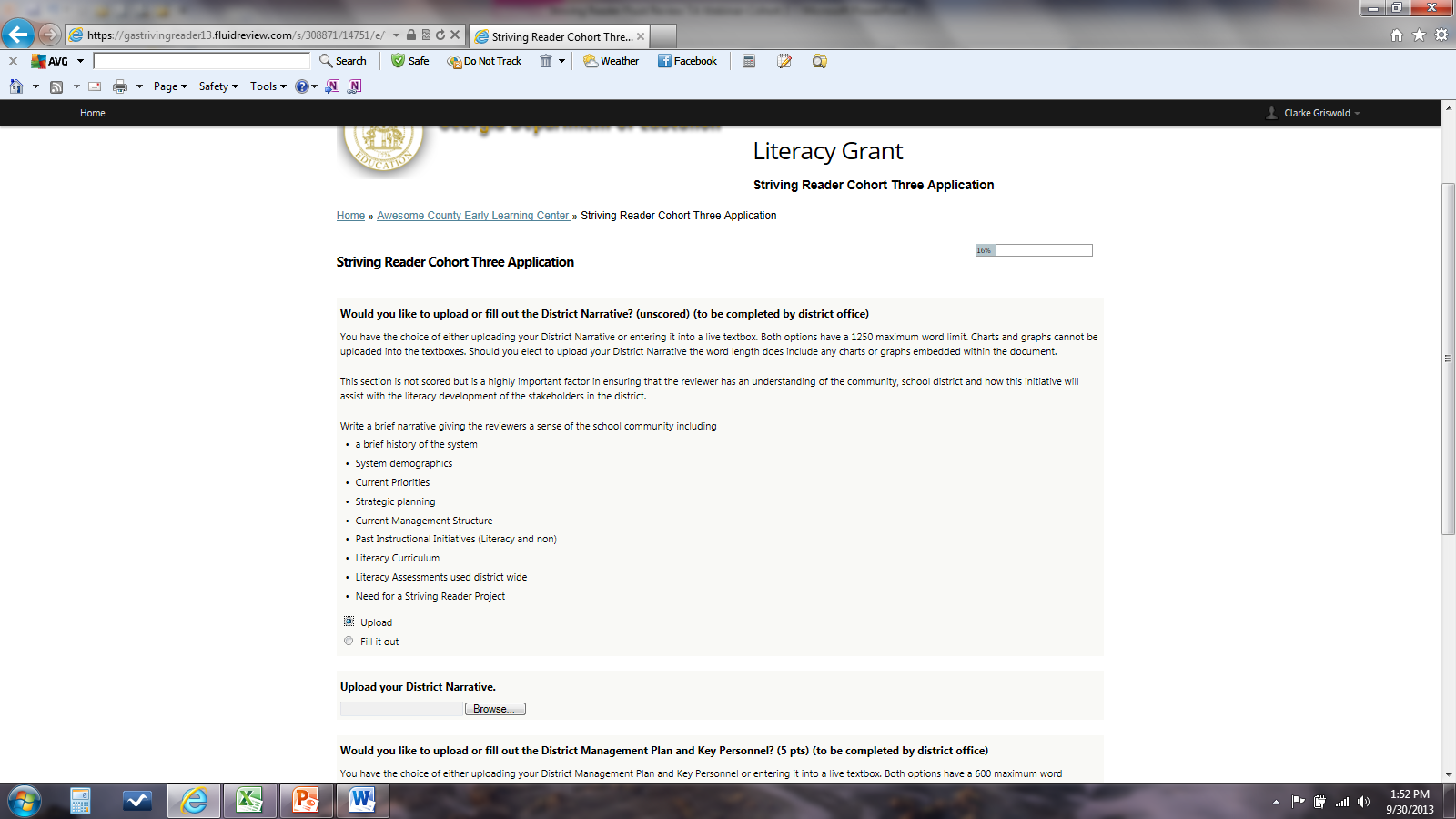 When you click on the Upload command a Browse box will drop down and documents can be uploaded here
60
Fill it out
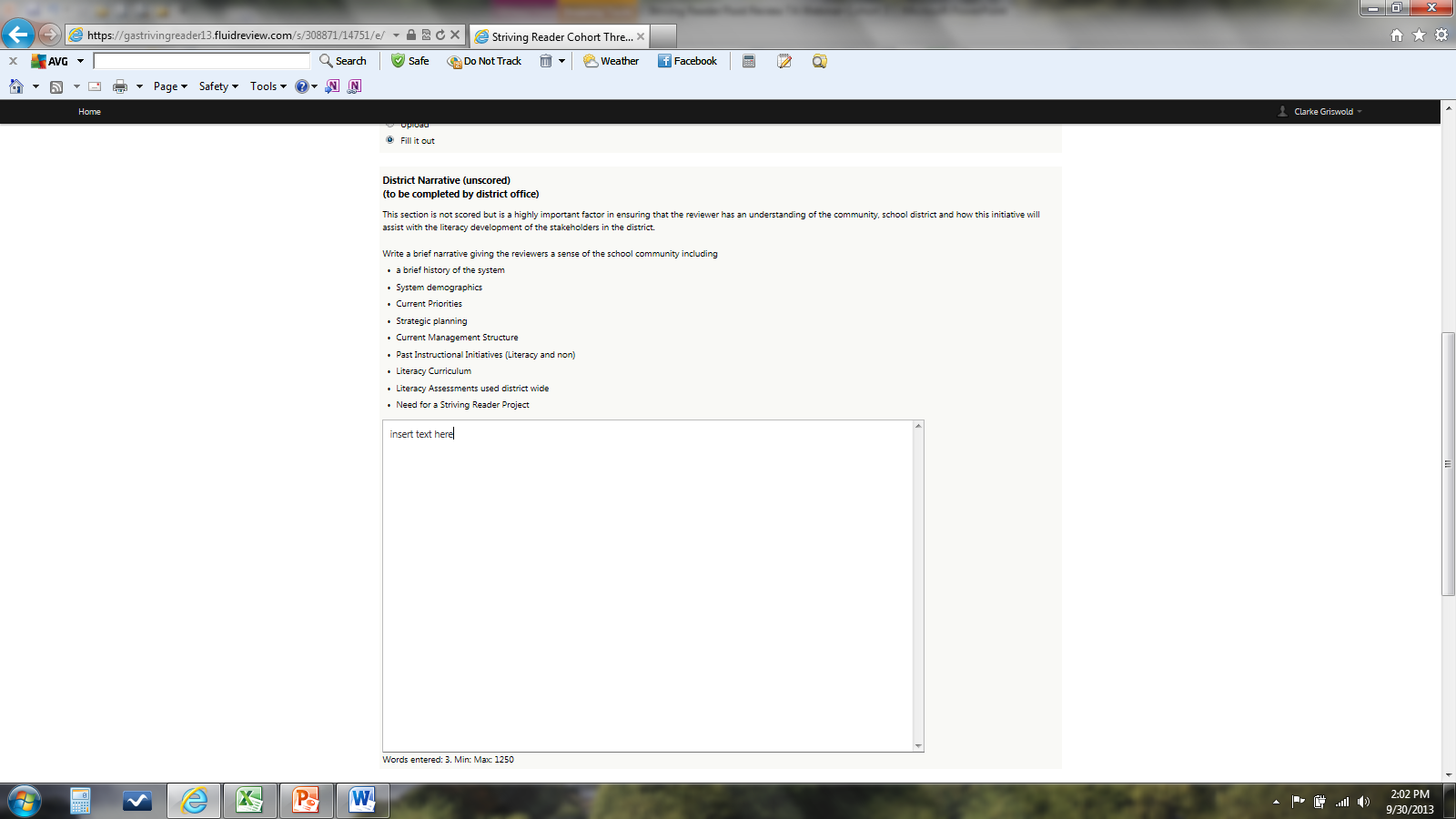 Should you click on the Fill it out command a text box will drop down and you can type your response there

Notice the word counter located at the bottom of each text box. 

You cannot cut/paste graphs and charts into the text boxes.
61
While you can revisit a previously filled out section of the application to make edits to text boxes or uploads, you cannot go forward to a subsequent page without completing the current page on which you are working
62
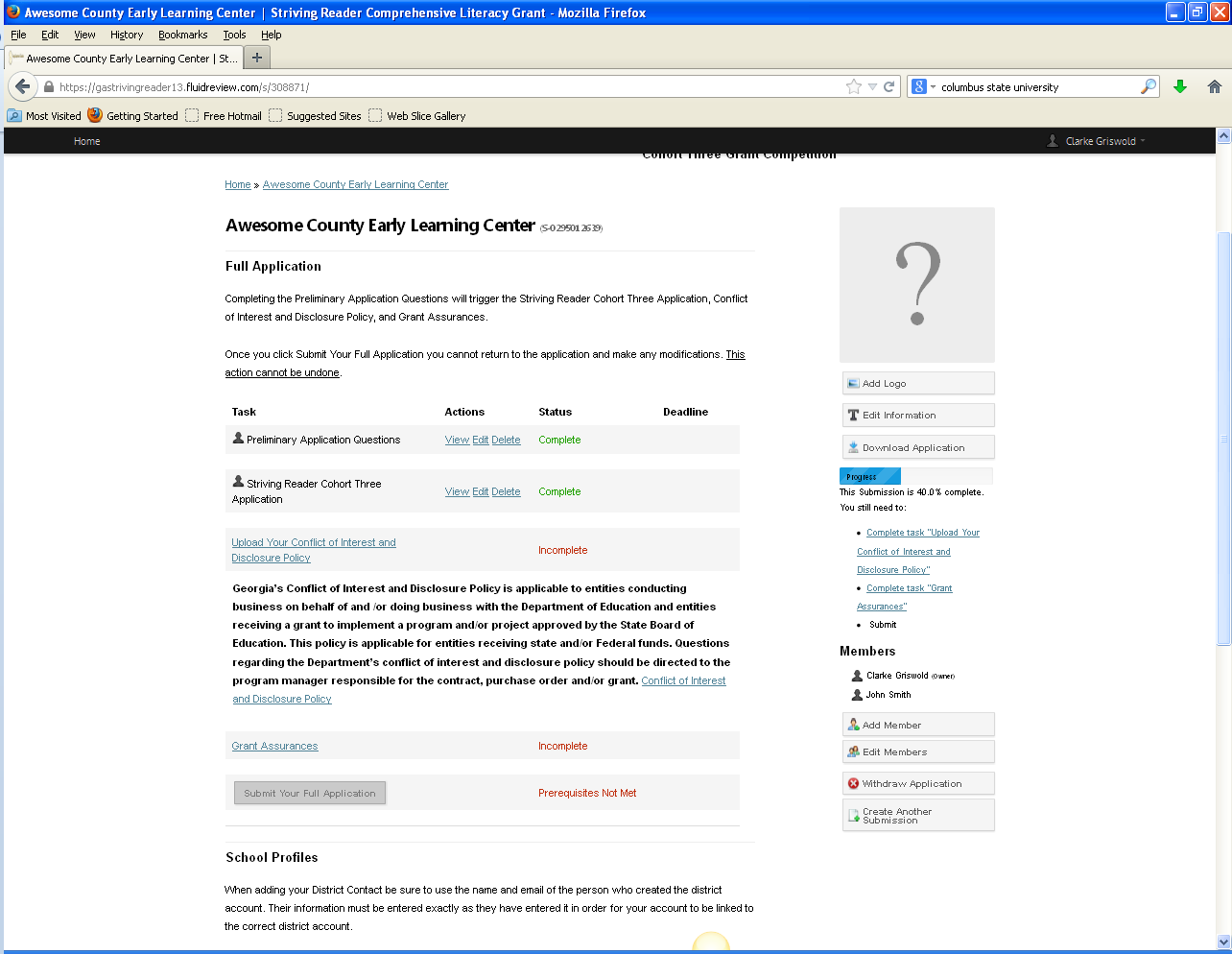 Notice under Status that Striving Reader Cohort Three Application is now complete
Click here to complete the next steps of the full application
63
Conflict of Interest and Disclosure Policy
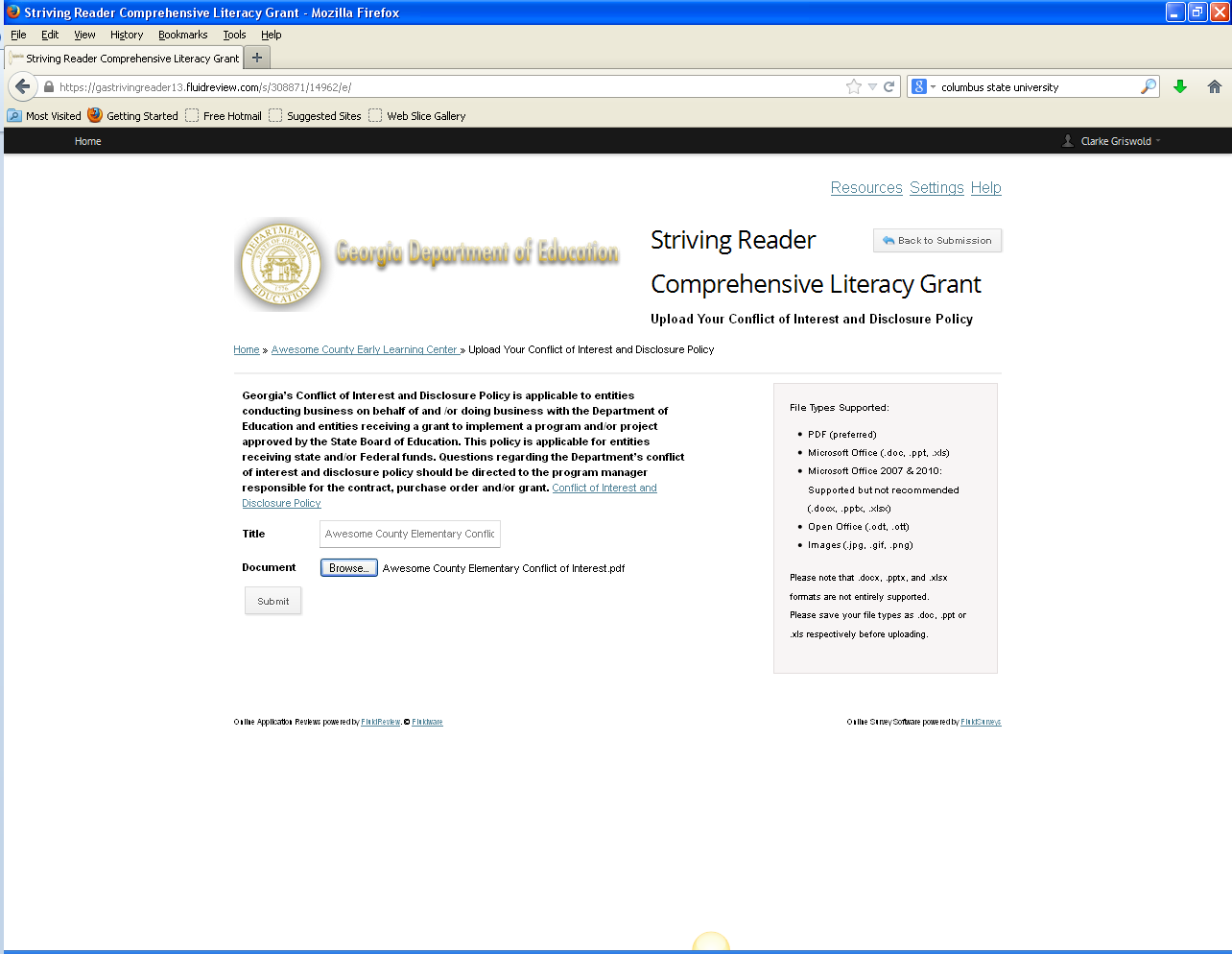 Click on the blue link to download the Conflict of Interest and Disclosure Policy
Make sure the Title and the name under which you save the document are the same

Click on Browse and upload the document
Click here to Submit. Once you submit the document you will be taken to a page that shows you the complete document for verification. Once you verify the document click “Back to Submission” on the verification page and you will return to the school’s landing page.
64
Grant Assurances
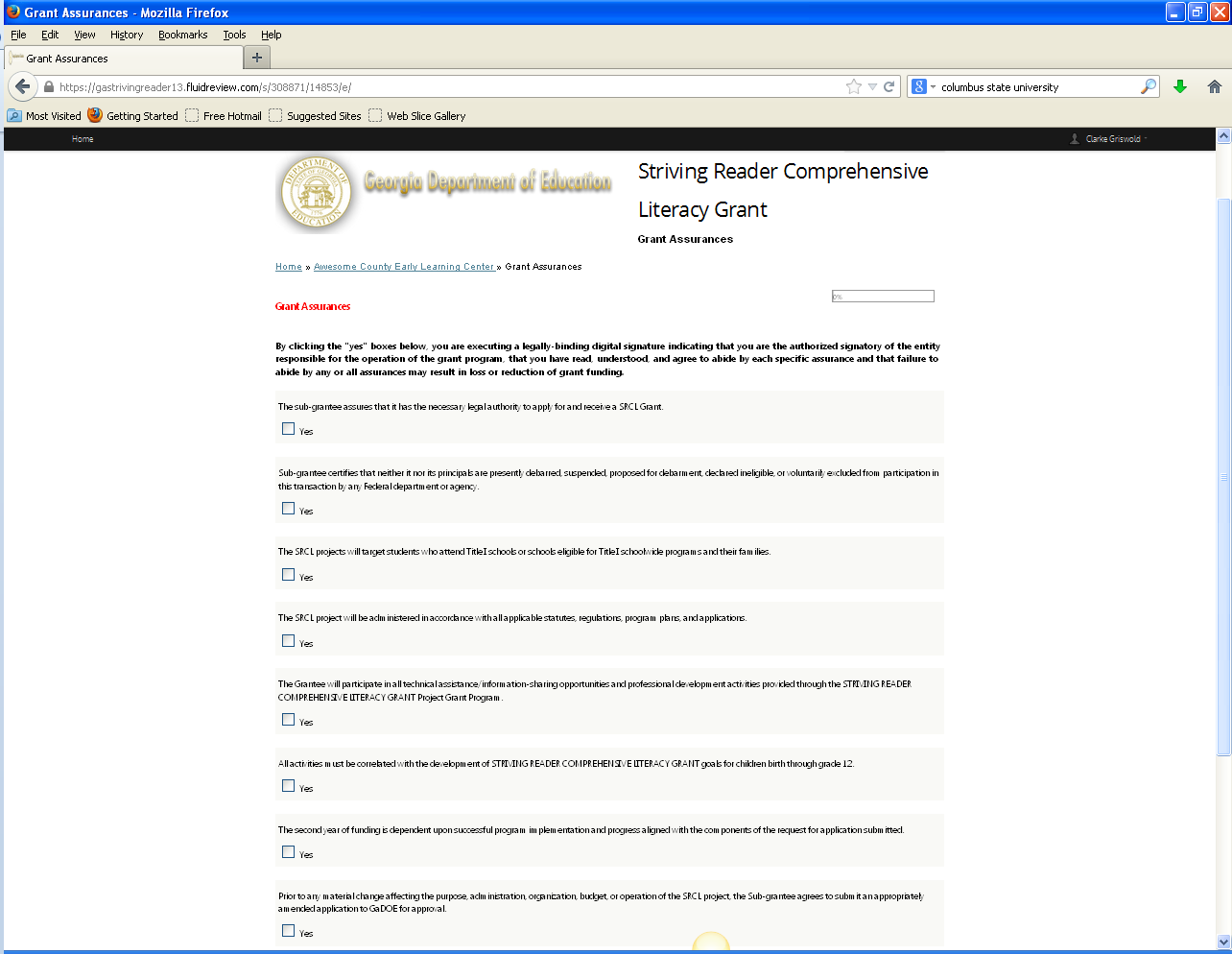 65
Submitting the Completed Application
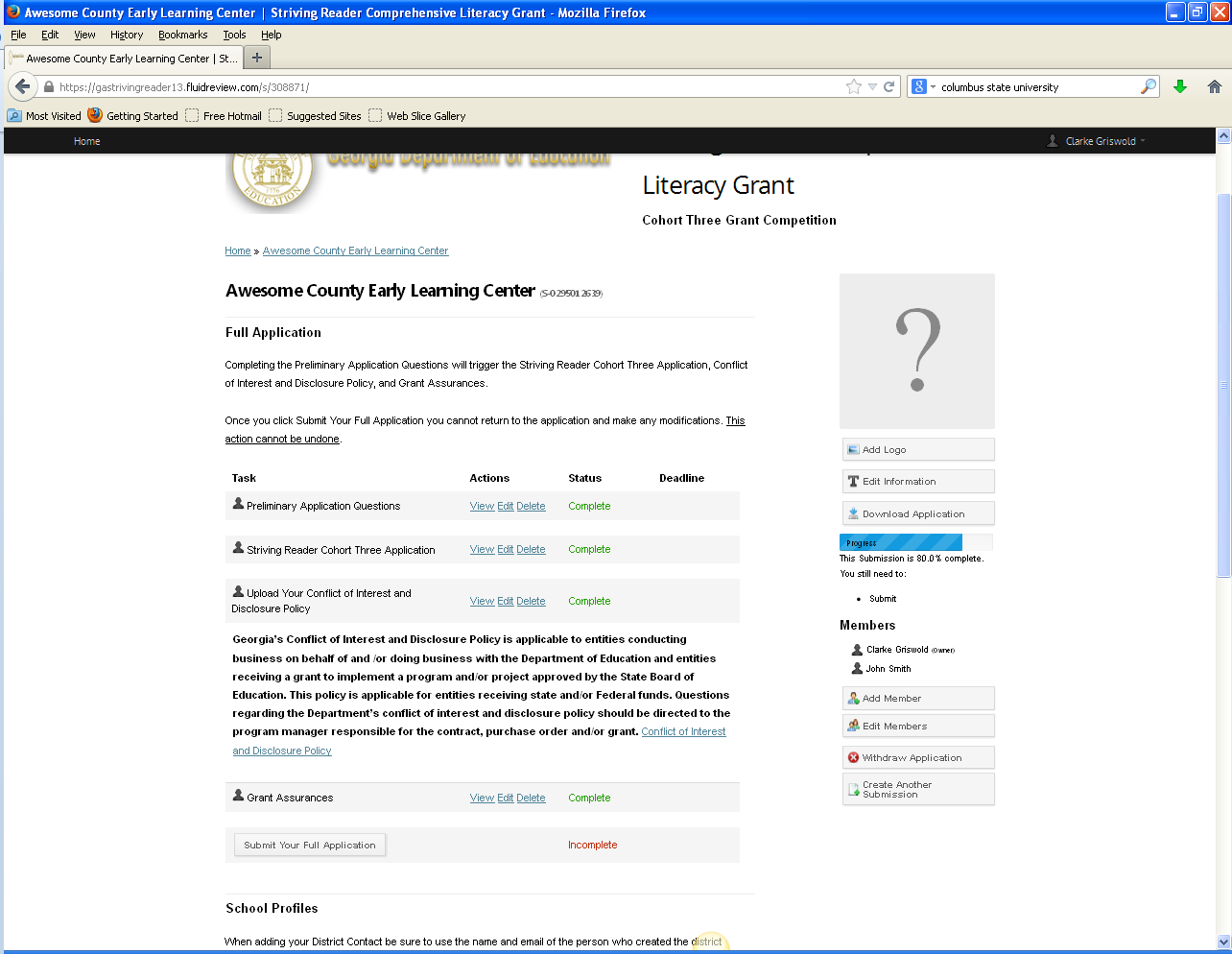 Notice the Submit Your Full Application tab is now live
Application must be submitted in Fluid Review by 5:00 PM on December 13th
66
Suggestions for Setting up Documents
Running header with system and school name


Title of document
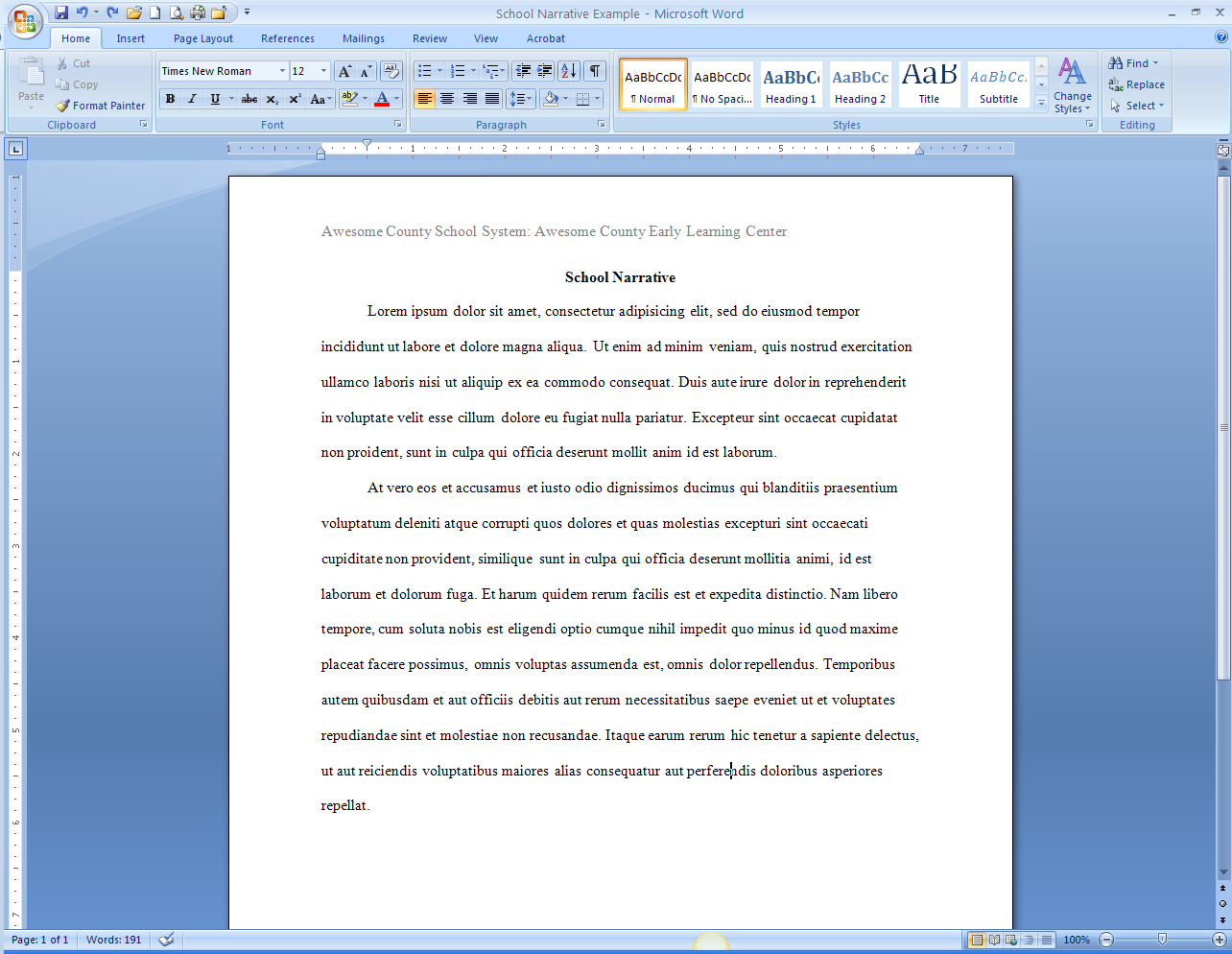 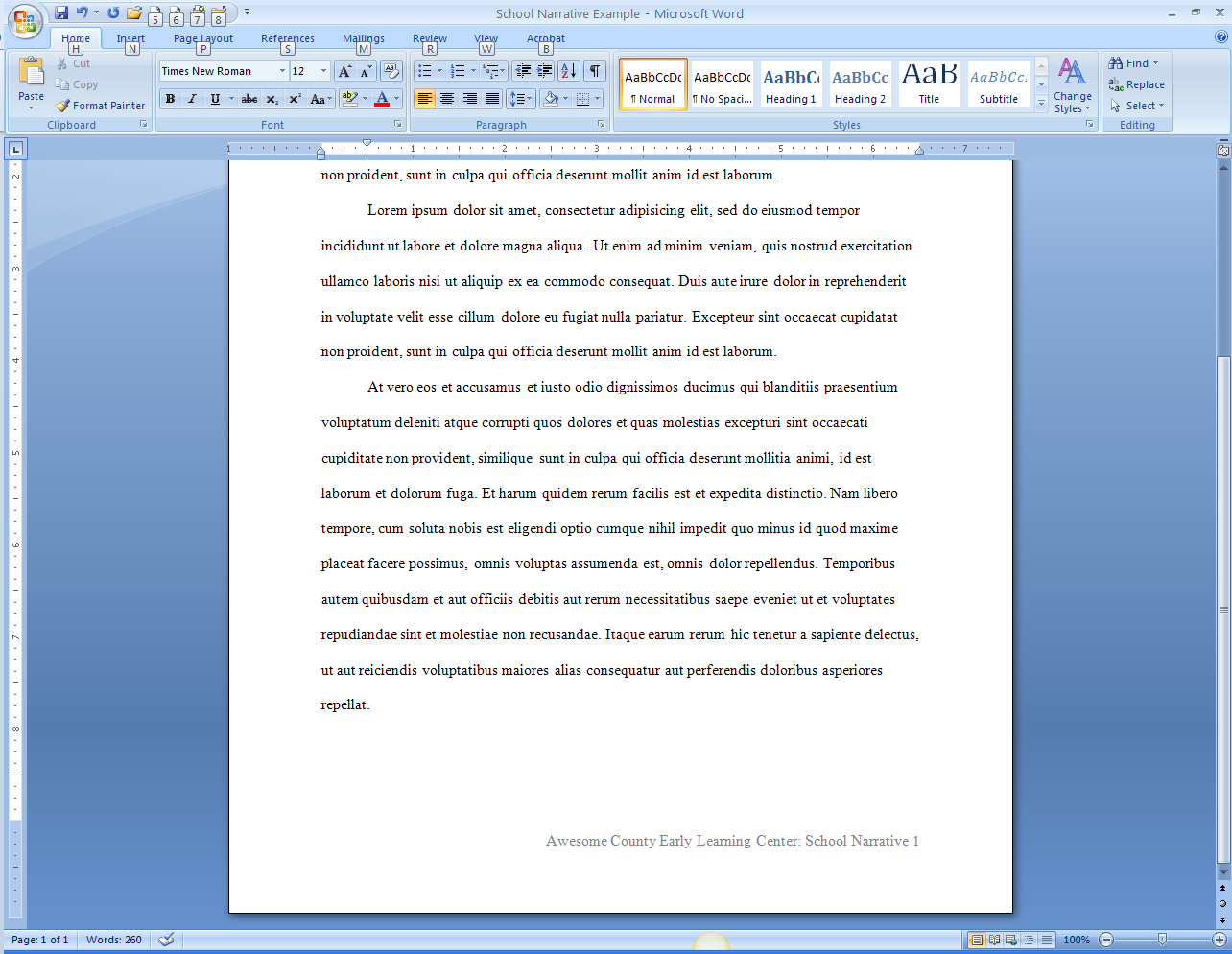 Running footer with school and title of document



Page #
67
Fluid Review Technical Assistance
Contact Joshua Todd at jtodd@doe.k12.ga.us with general issues such as password or log in problems or if there is an issue with the program itself.
Also, as part of our agreement with Fluid Review, you have 24/7 access to technical assistance from them as well. You can reach them at support@fluidreview.com
Once you move into the Full Application, DOE staff can no longer assist you with technical issues within the Full Application (i.e., uploading documents, typing in text boxes, etc.) to avoid conflict of interest issues
68
Resetting Passwords
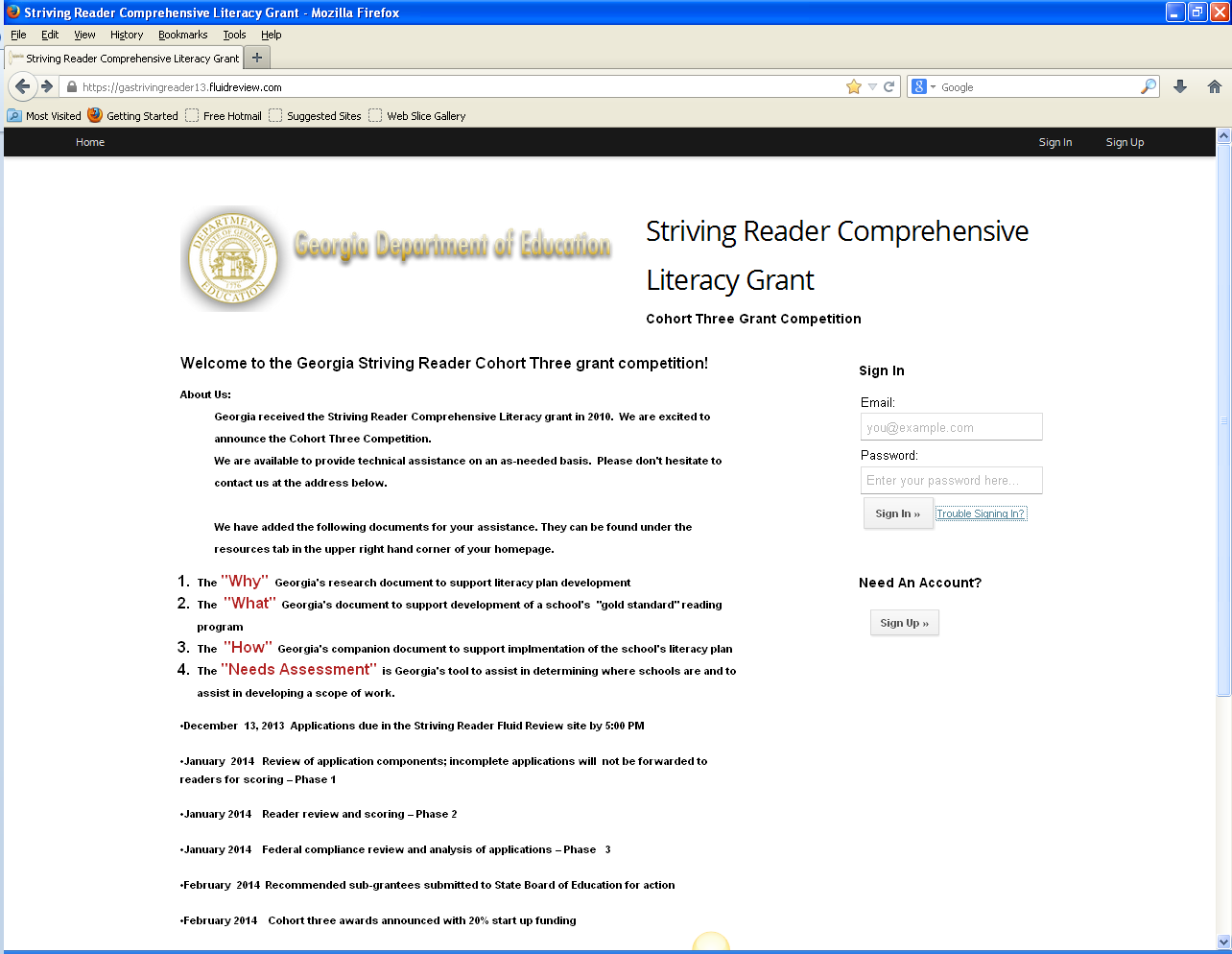 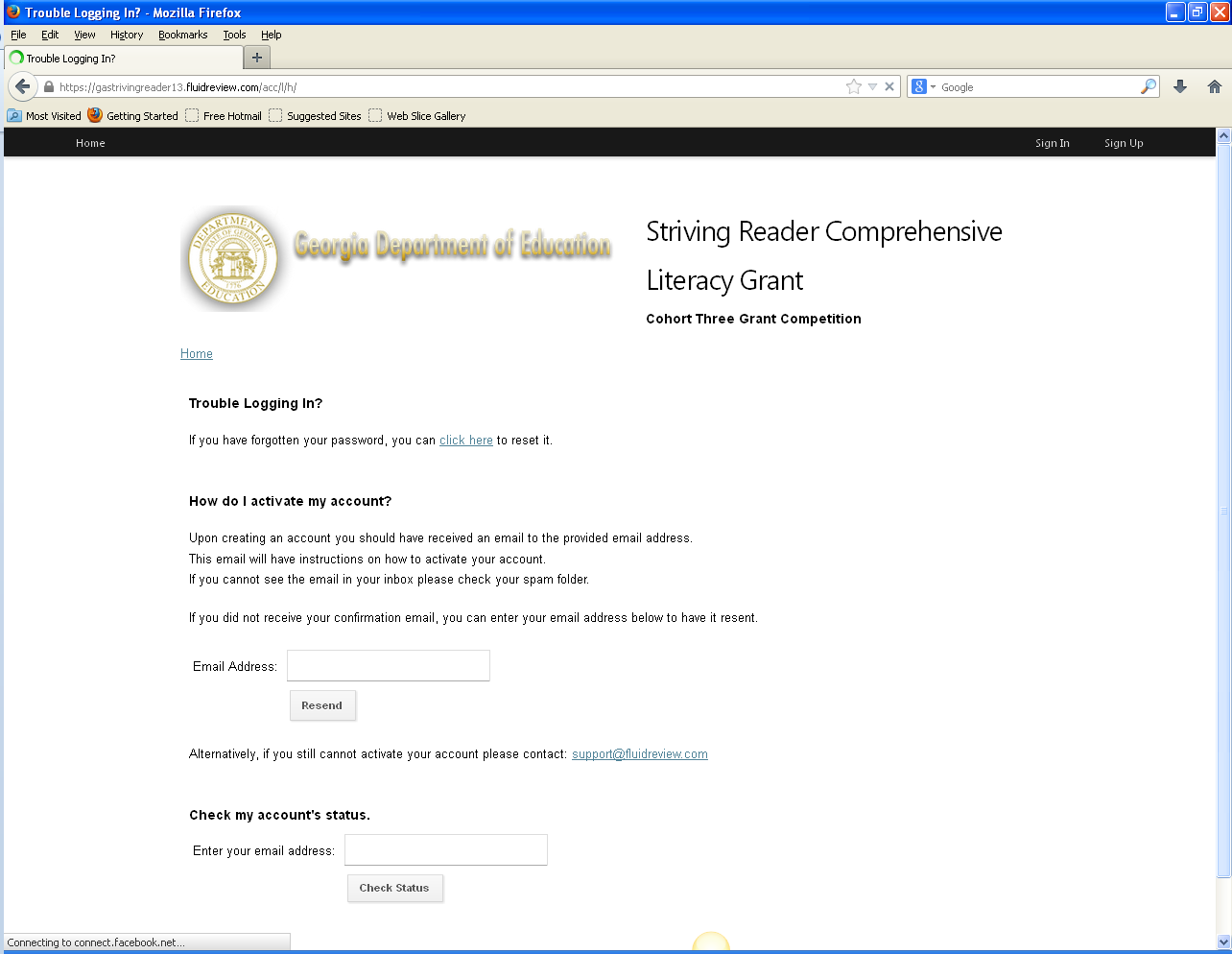 Click here to reset password
Click on Trouble Signing In? to begin
If you did not receive your activation email after you created an account, click on Resend or you can contact Fluid Review support at any time
69
Technical Assistance
70